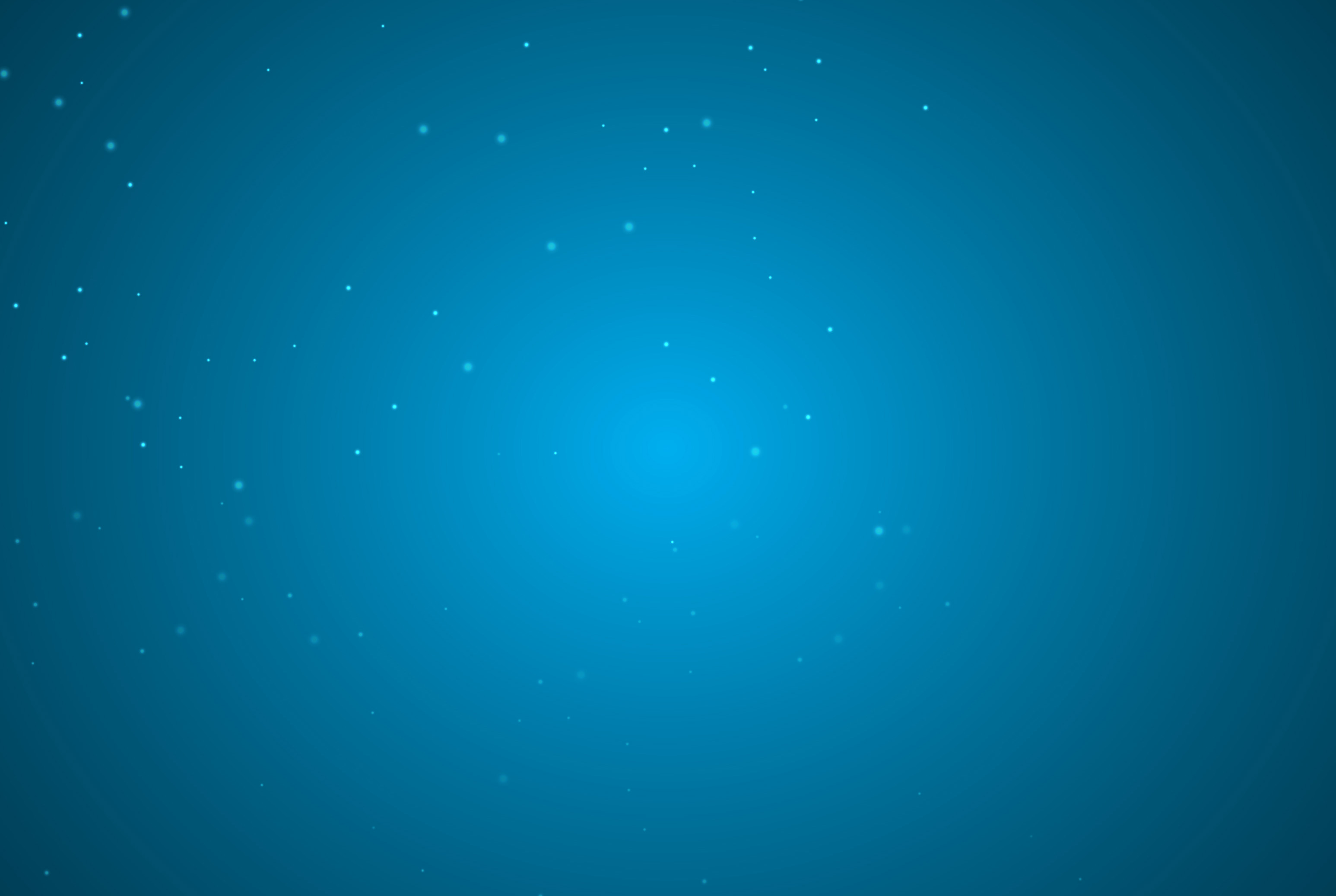 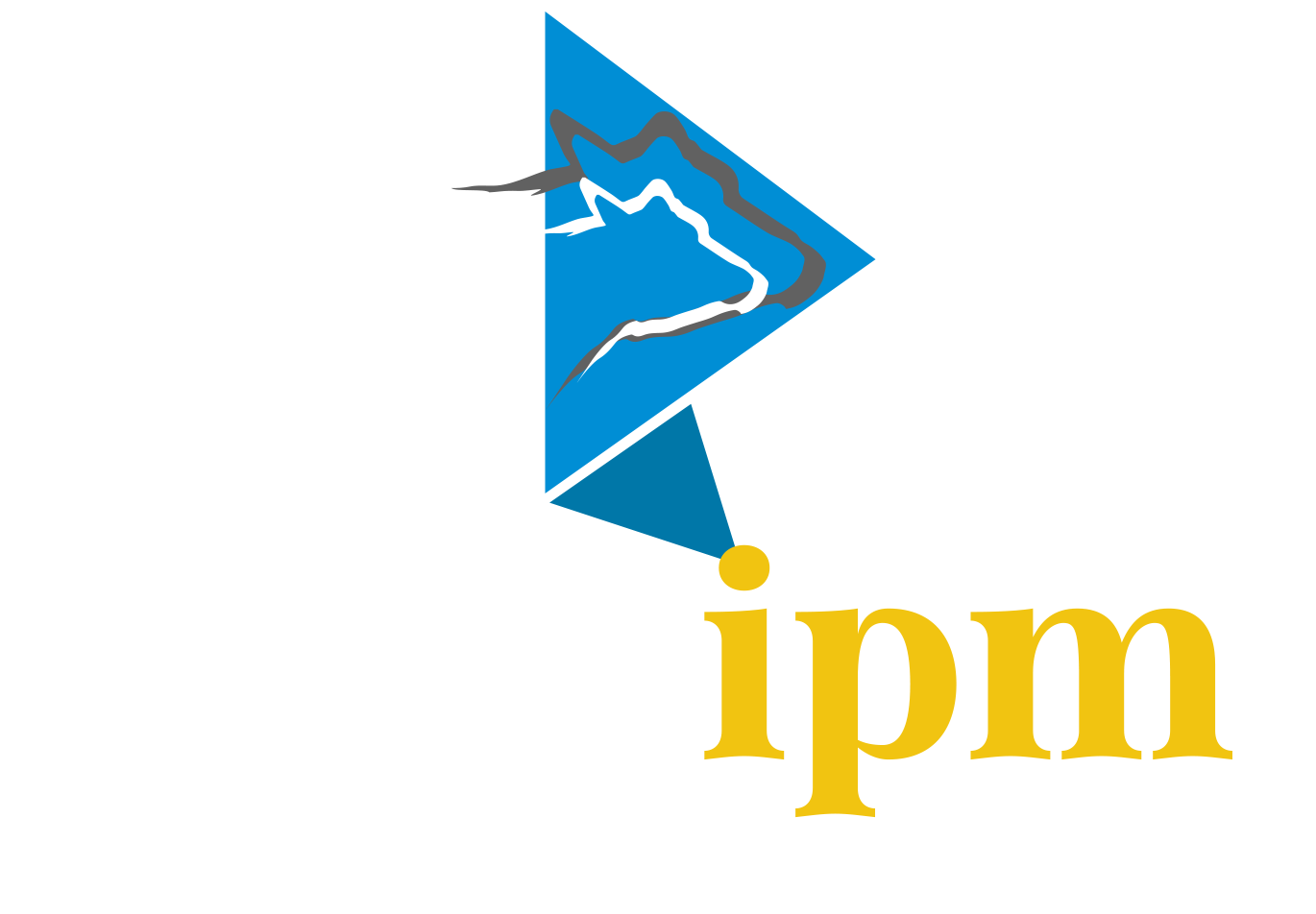 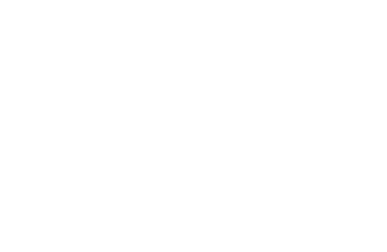 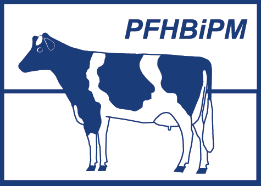 Film – intro
2
Podlaskie
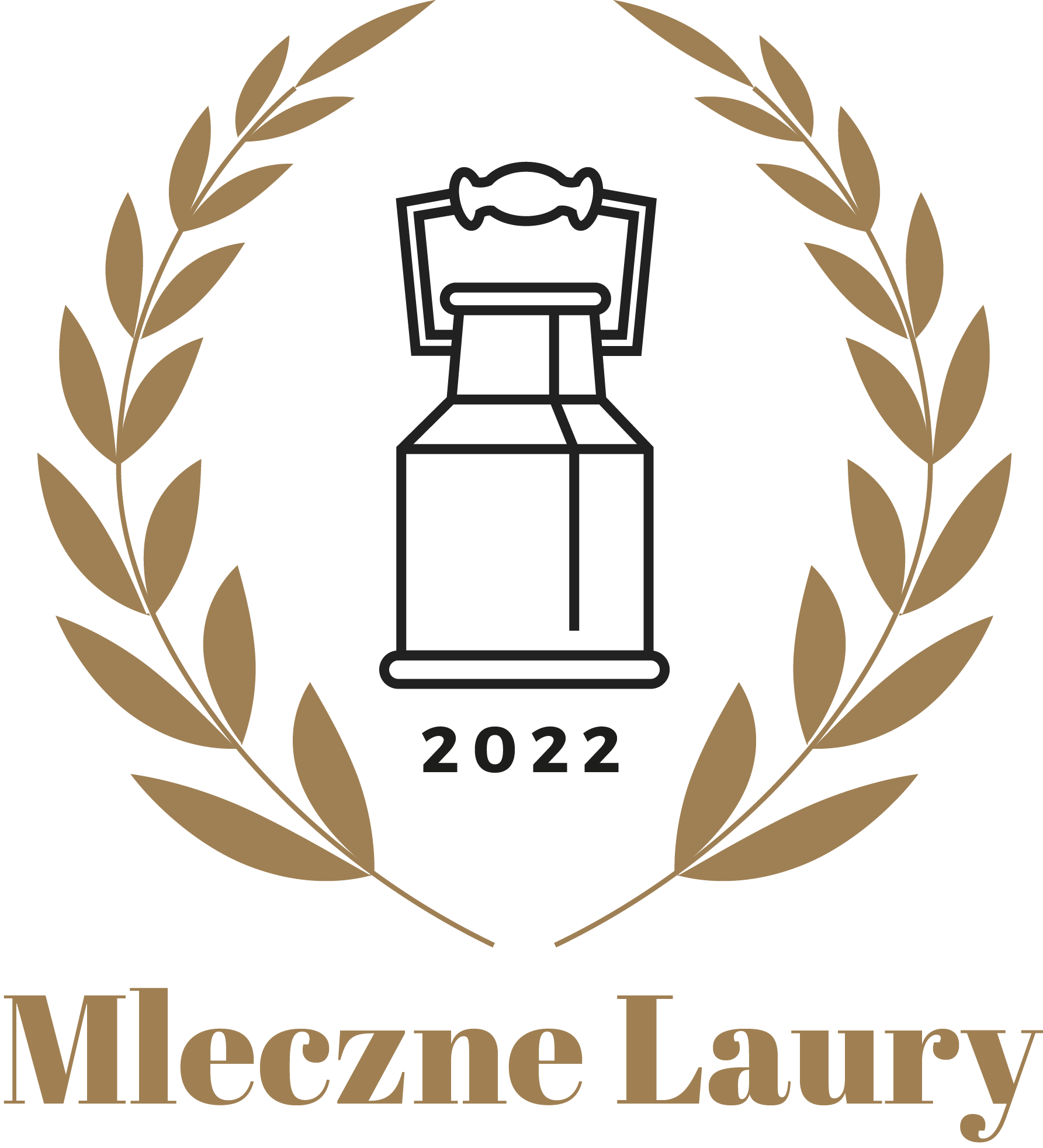 Białystok, 10 maja 2022 r
3
Organizator:
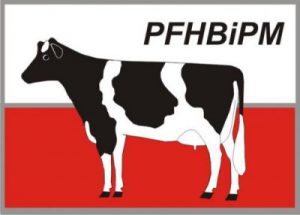 Patronat 
honorowy
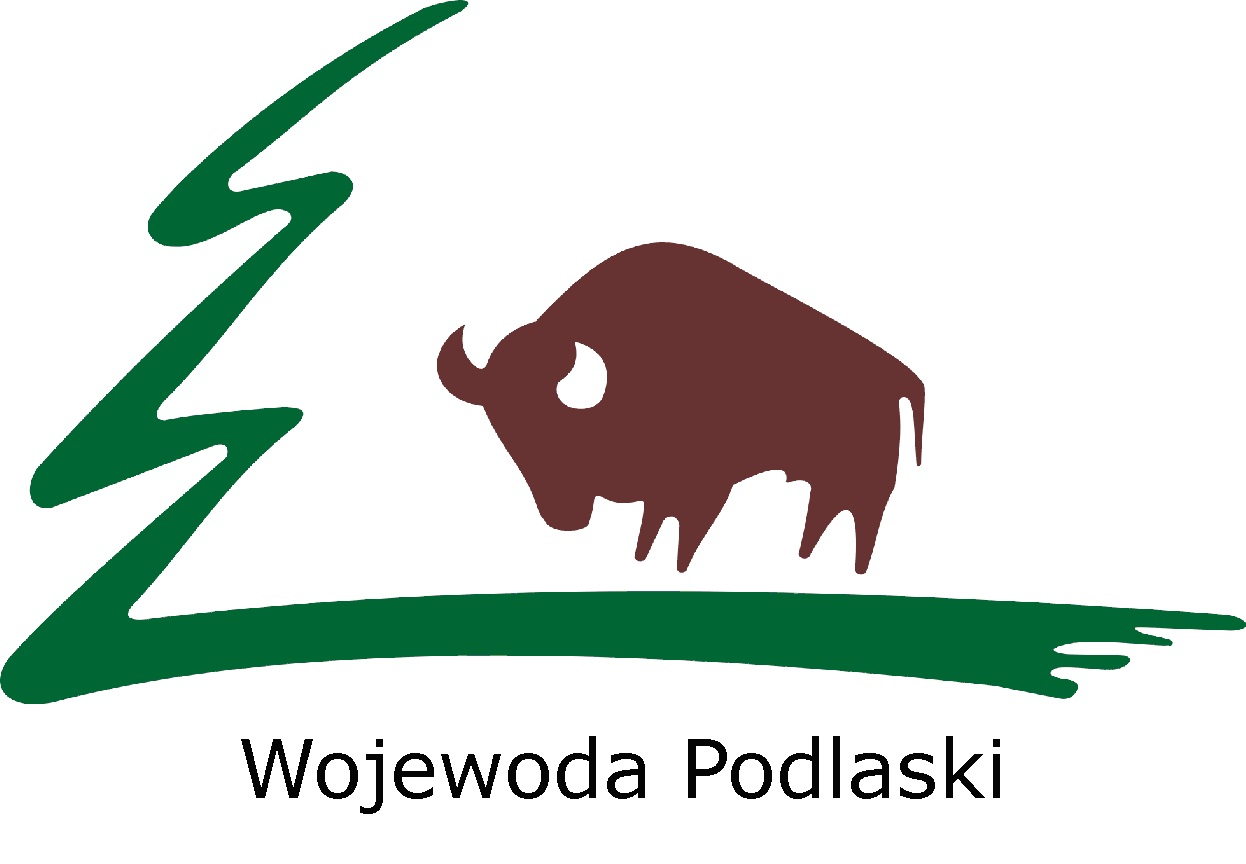 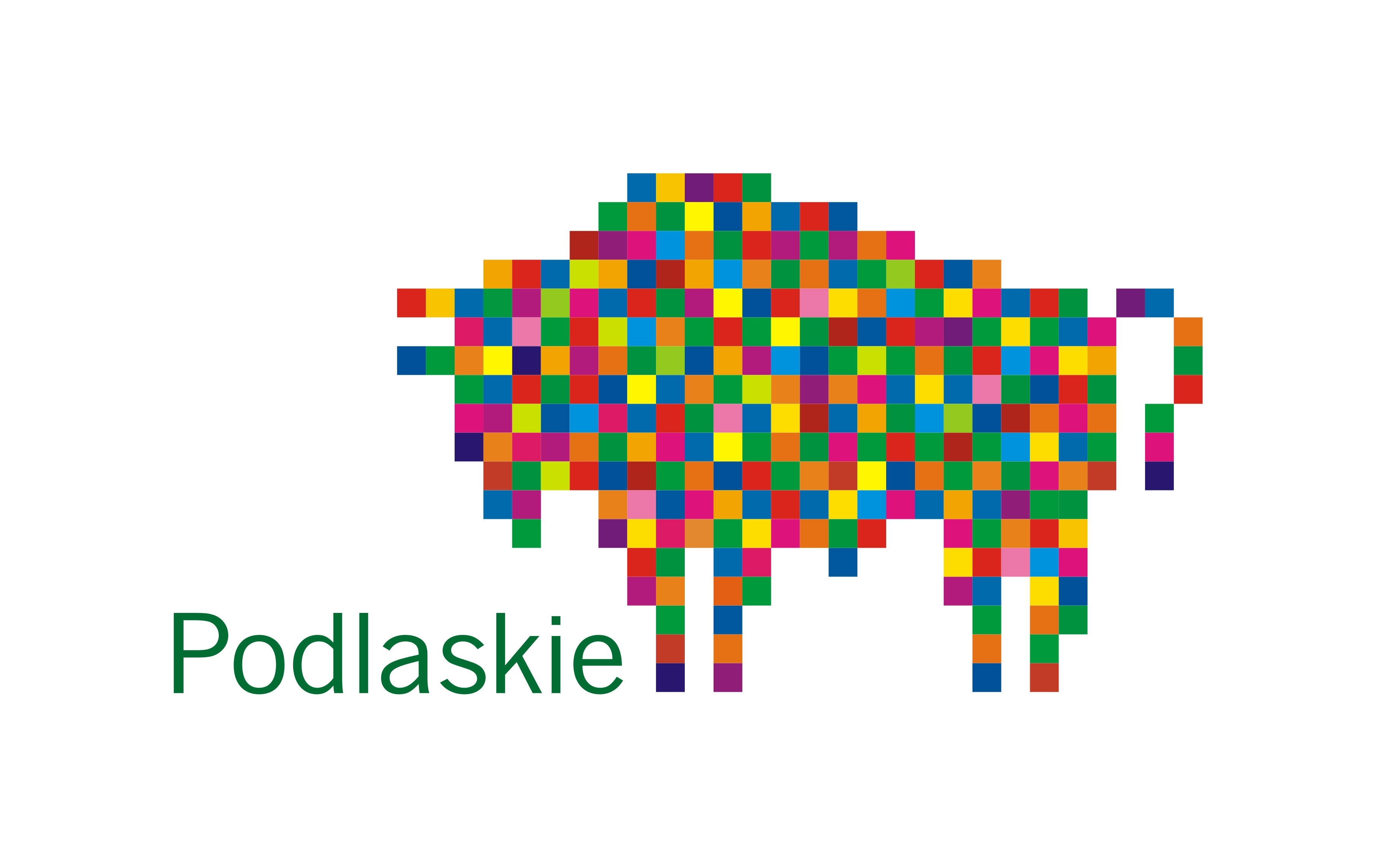 Patronat 
medialny
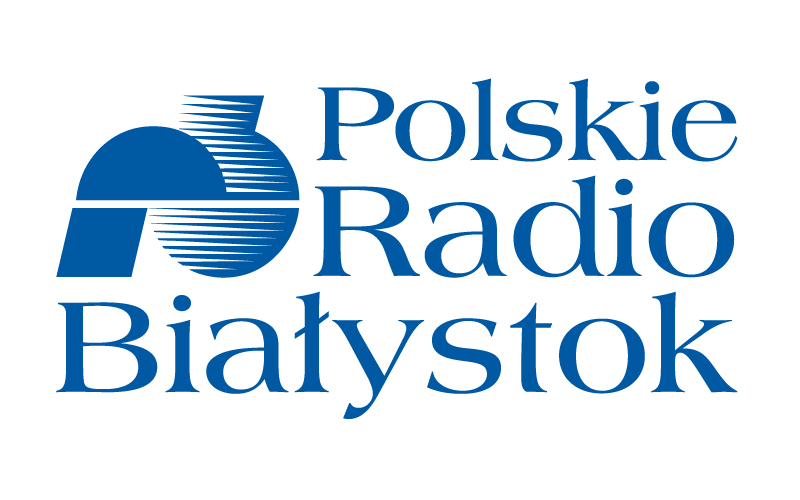 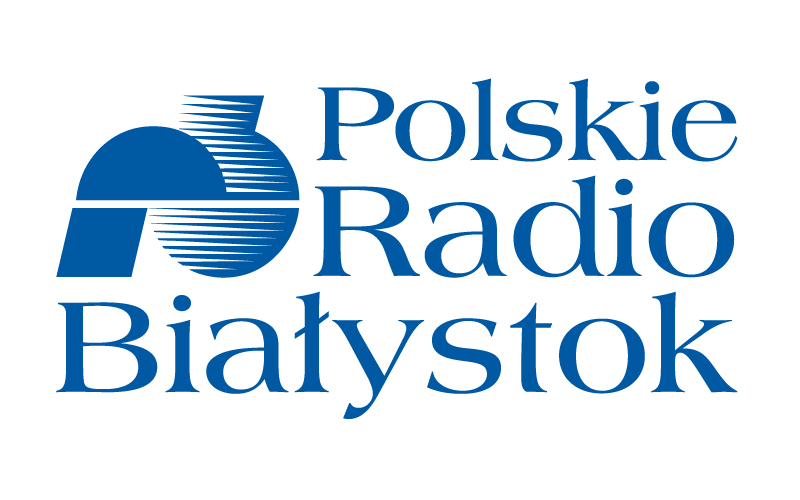 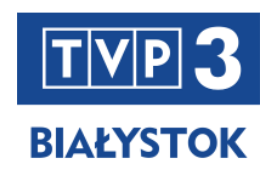 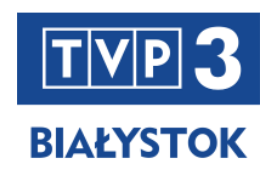 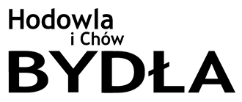 Sponsorzy
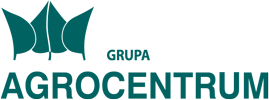 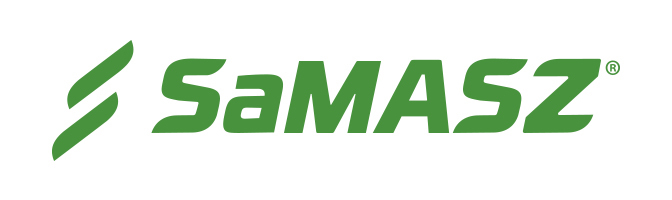 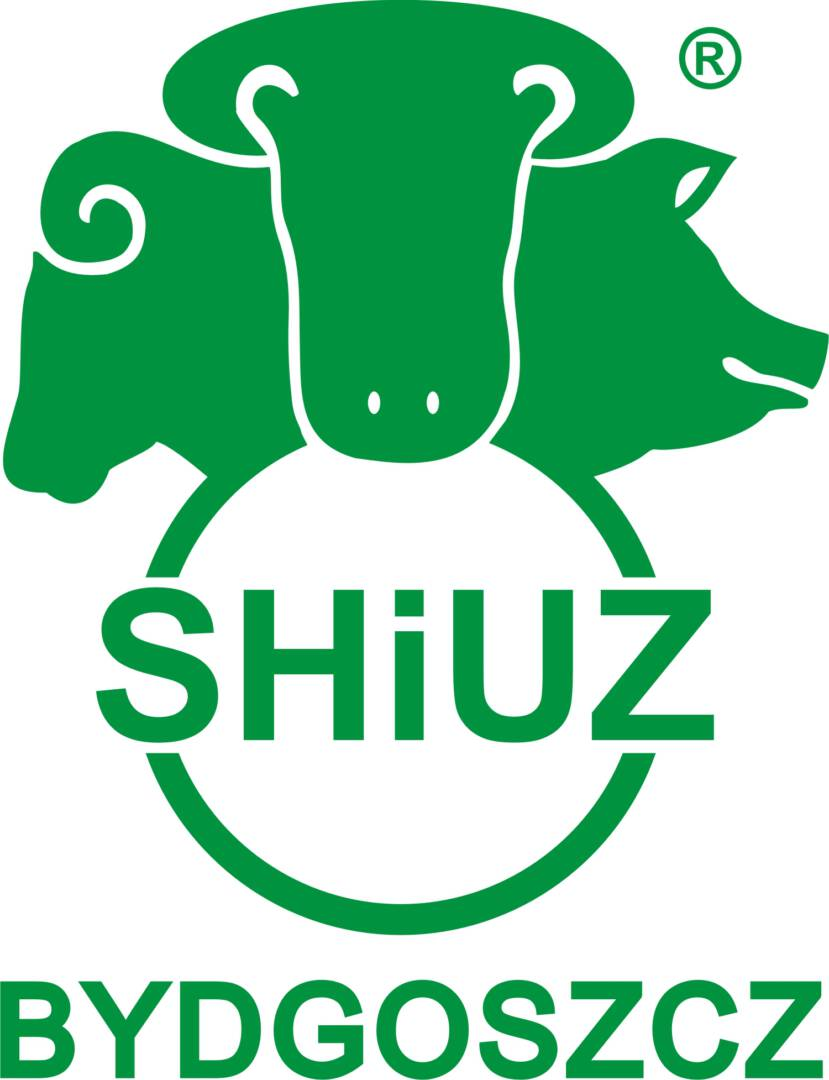 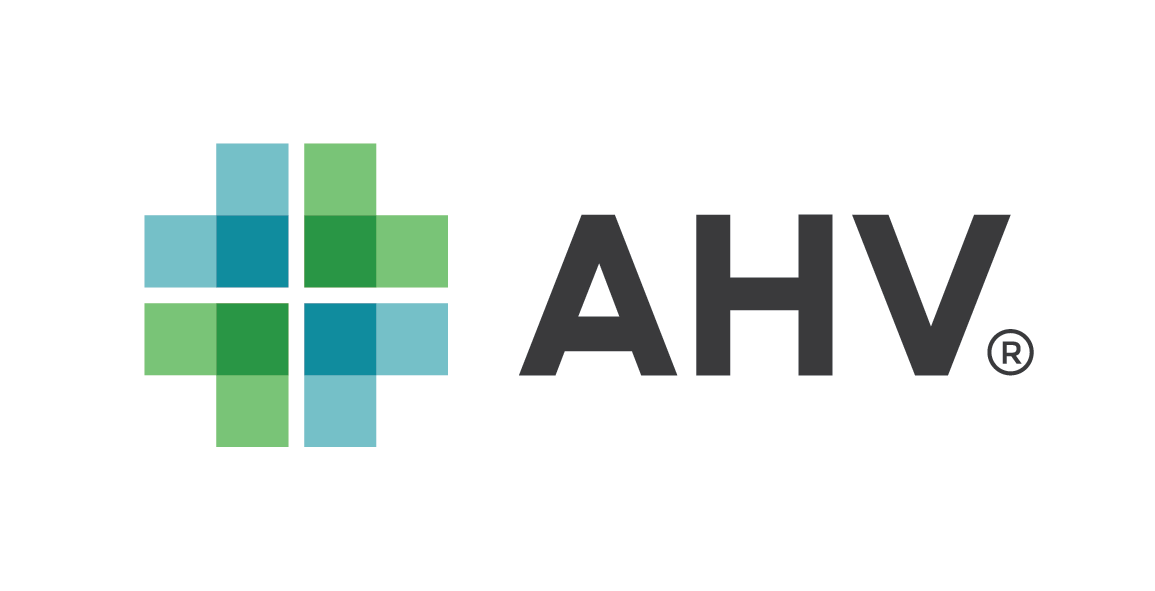 Organizatorzy stoiska degustacyjnego:
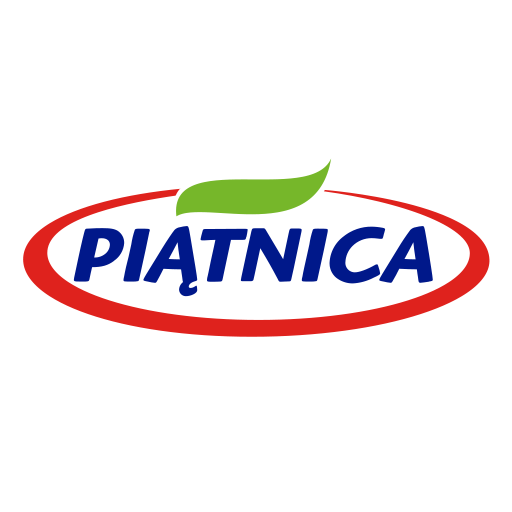 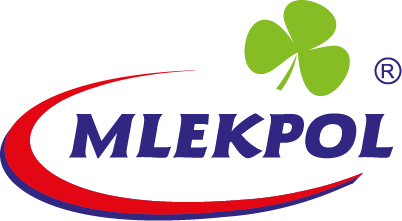 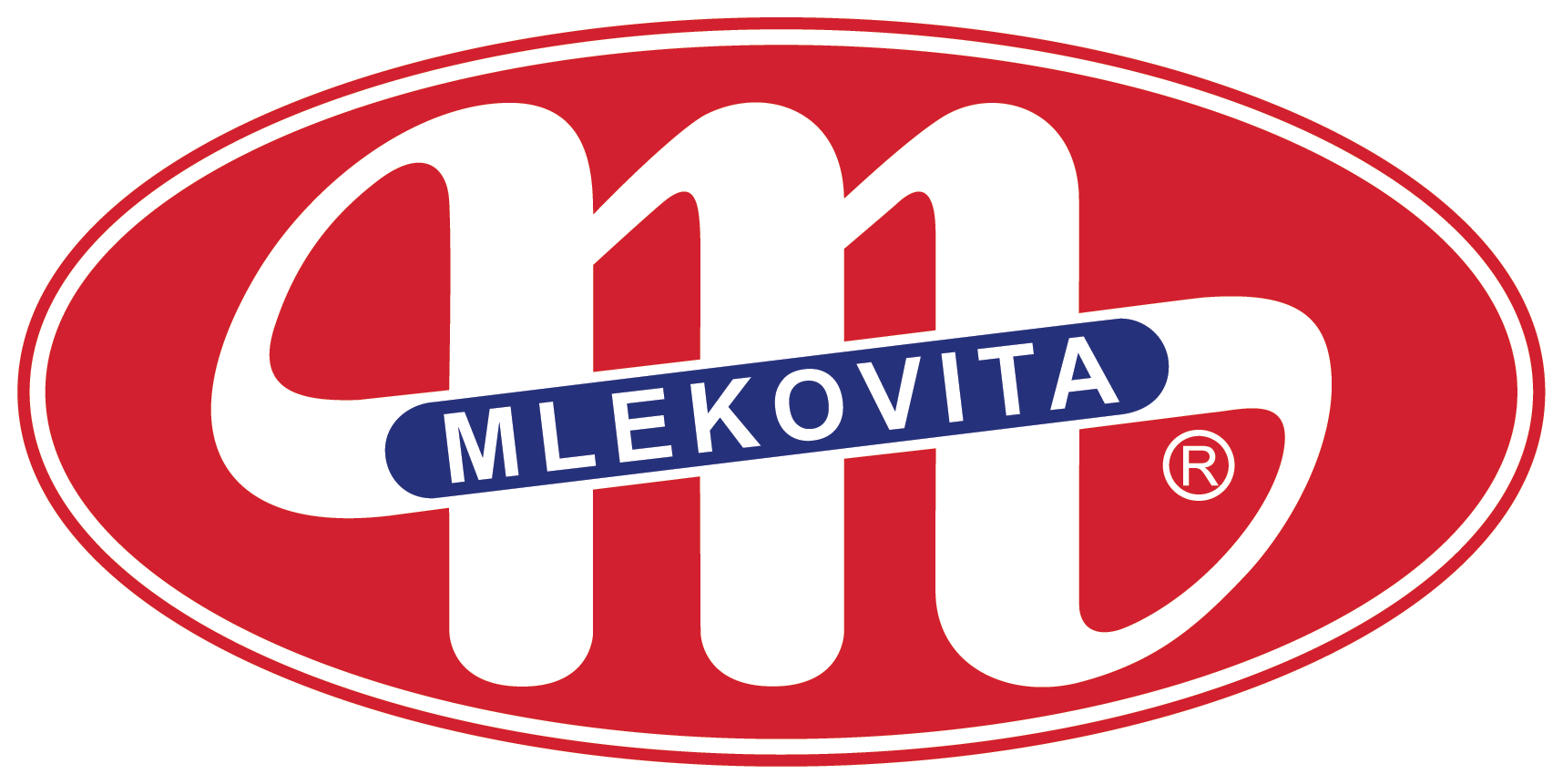 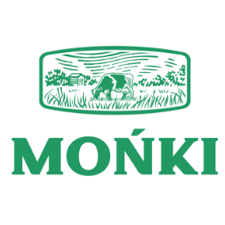 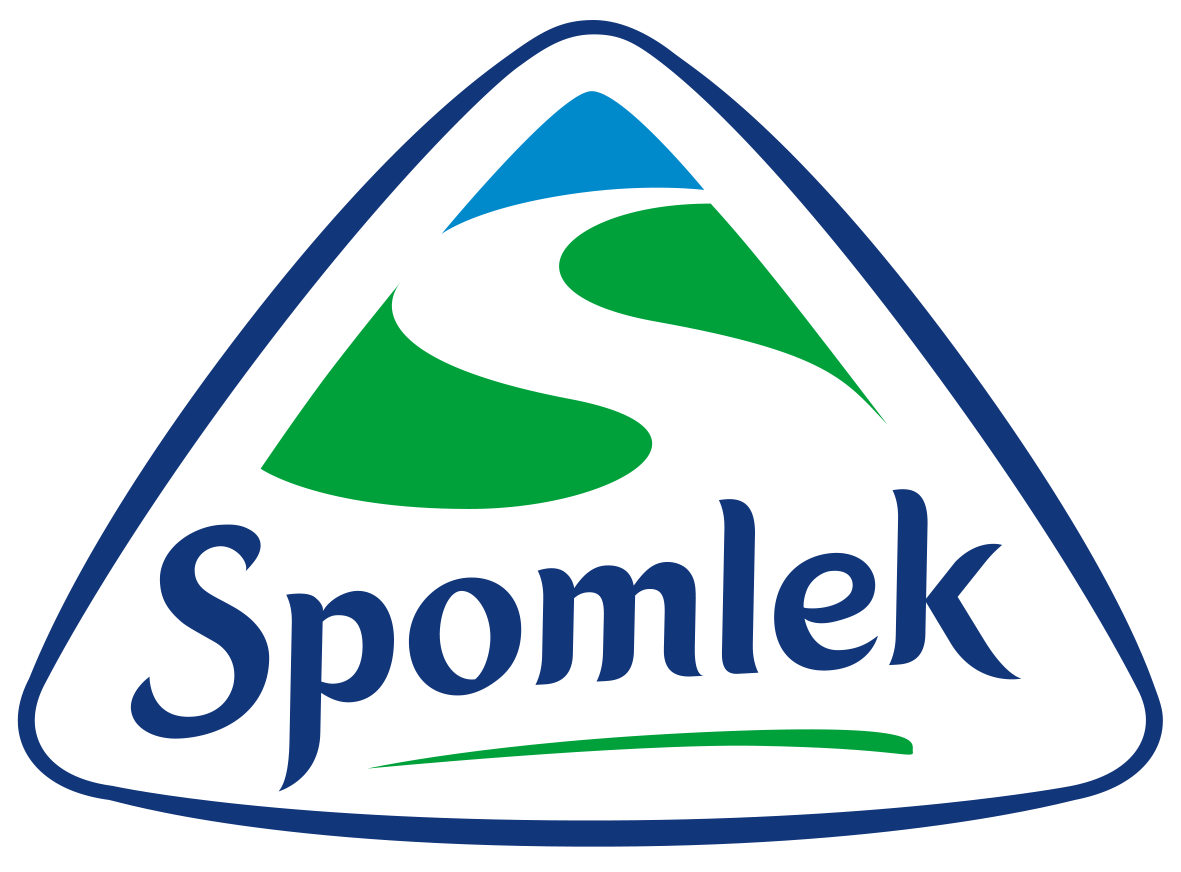 Film – tablice
9
Podlaskie
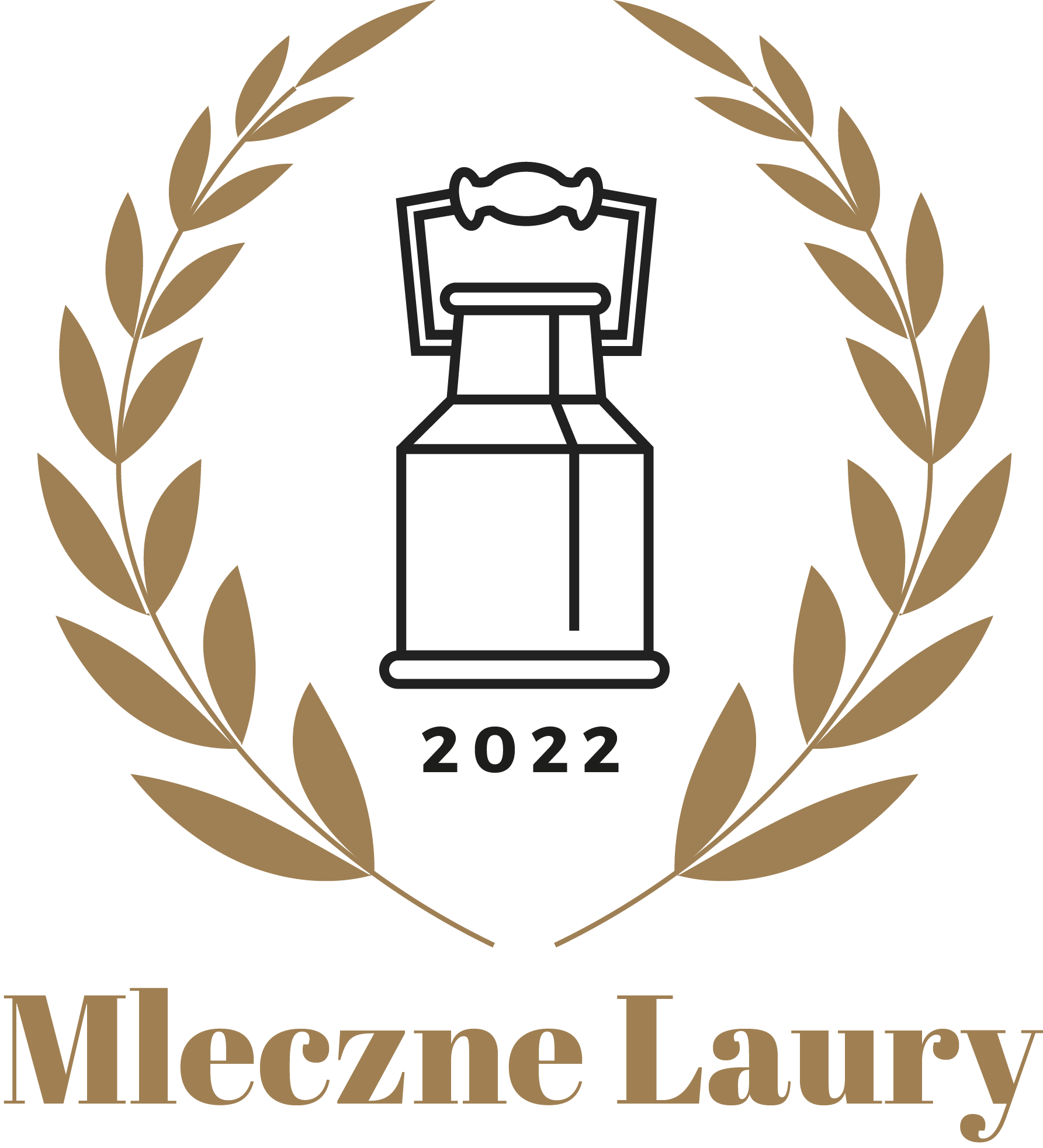 10
ZŁOTA HONOROWA ODZNAKA PFHBiPM
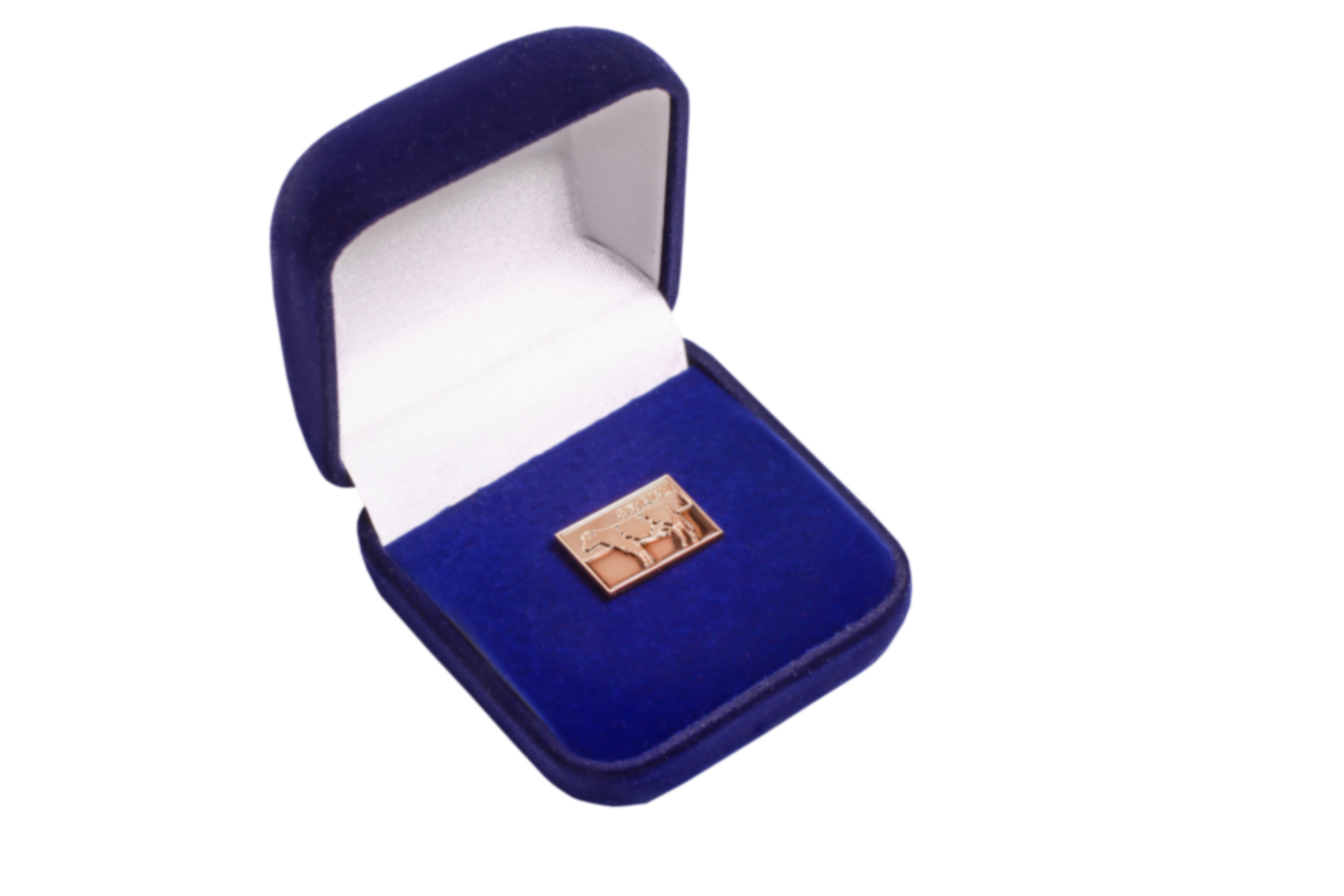 Grzegorz Kulesza
Paweł Kulesza
Cezary Banach
11
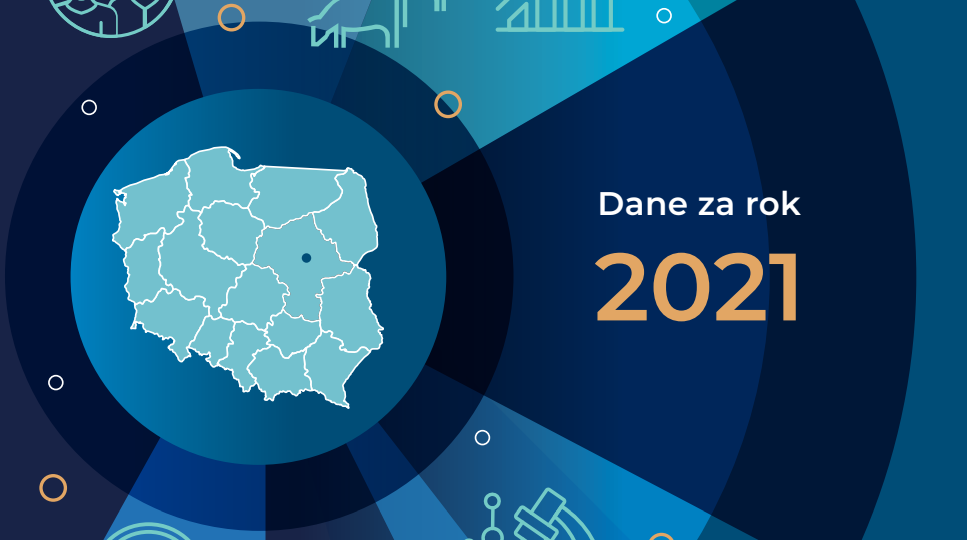 Wyniki Oceny 
PFHBiPM
2021
Struktura organizacyjna PFHBIPM
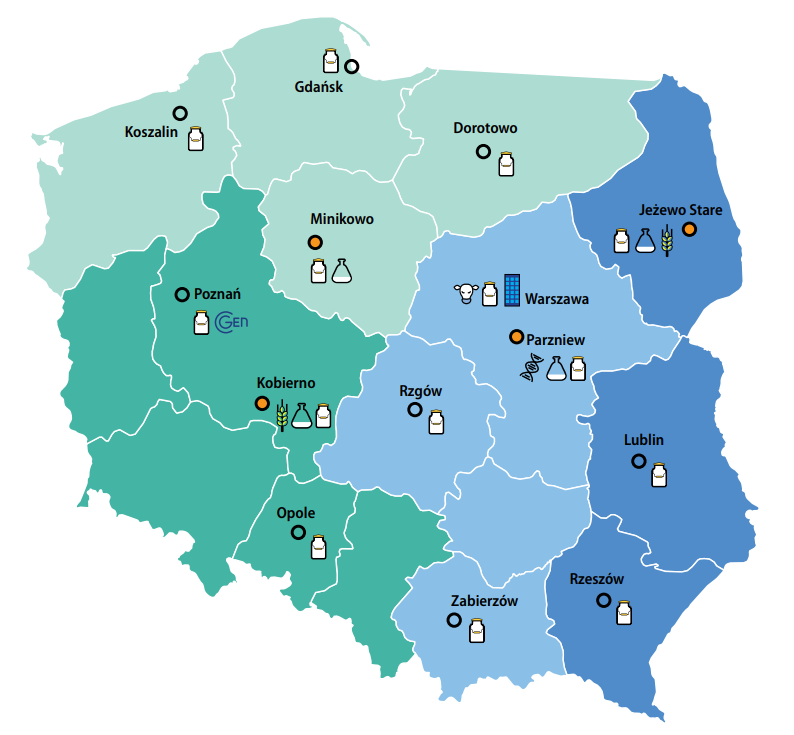 REGION OCENY  PÓŁNOC
REGION OCENY WSCHÓD
170 594 KRÓW
  3 749 STAD
186 345 KRÓW     
4 360 STAD
REGION OCENY    ZACHÓD
REGION OCENY CENTRUM
227 326 KRÓW
  3 927 STAD
208 696  KRÓW     
5 549 STAD
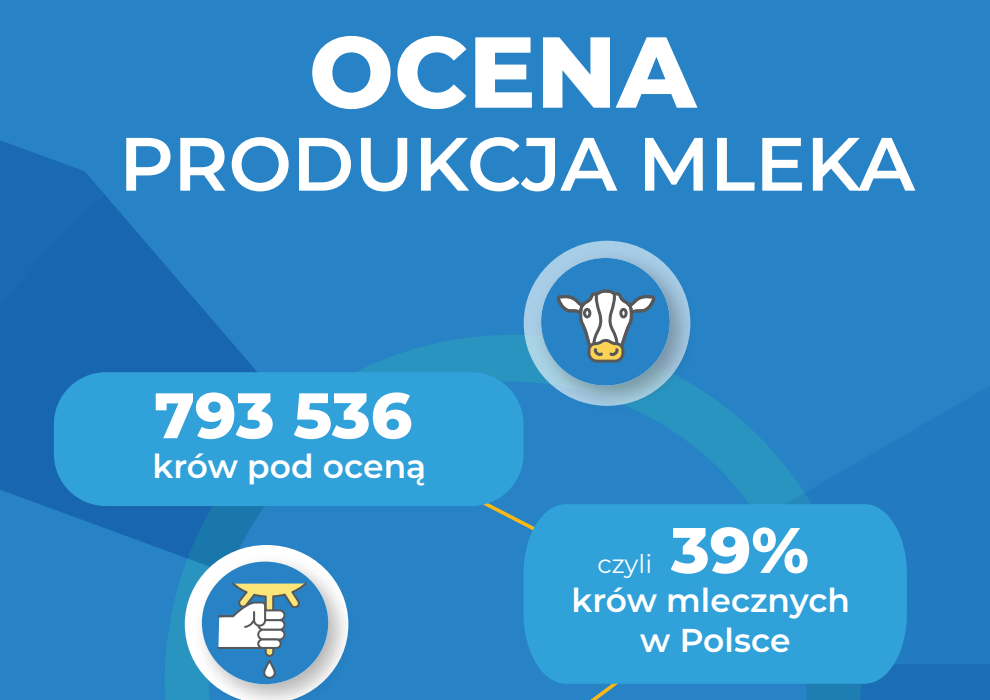 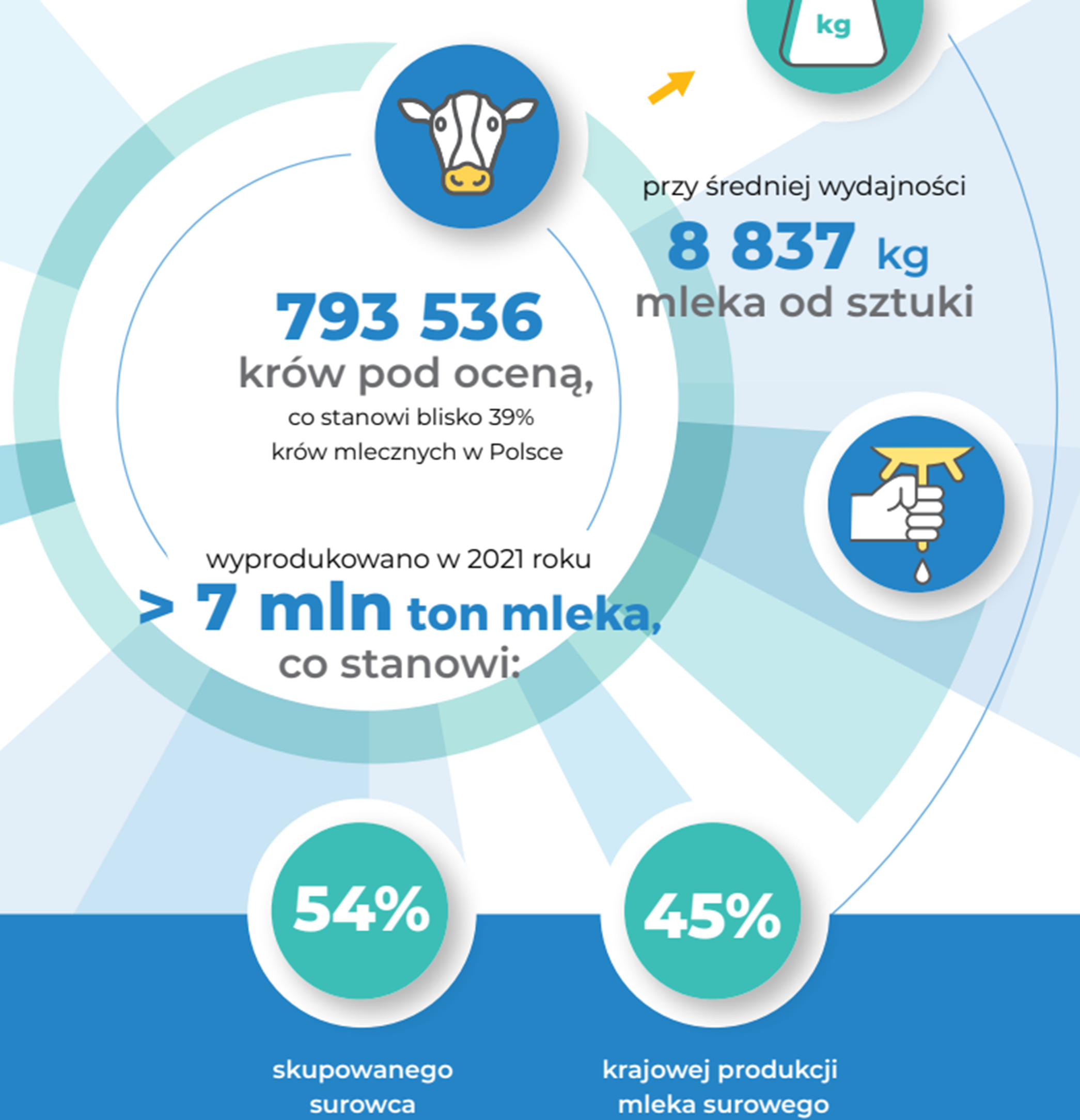 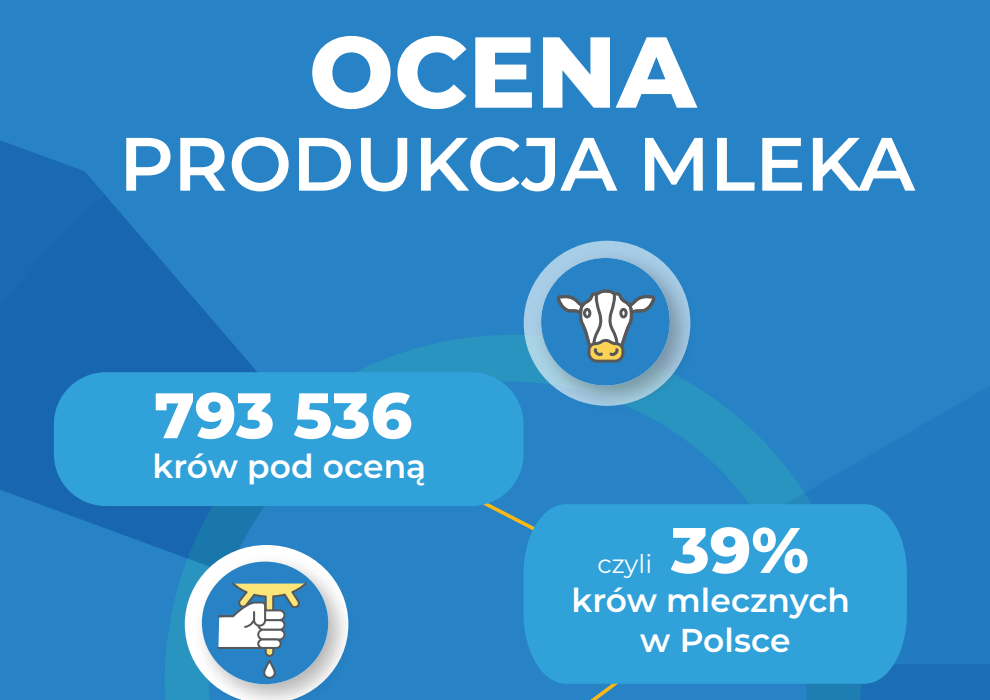 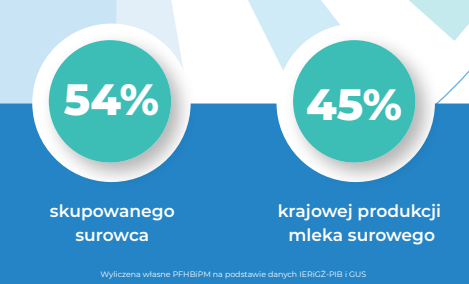 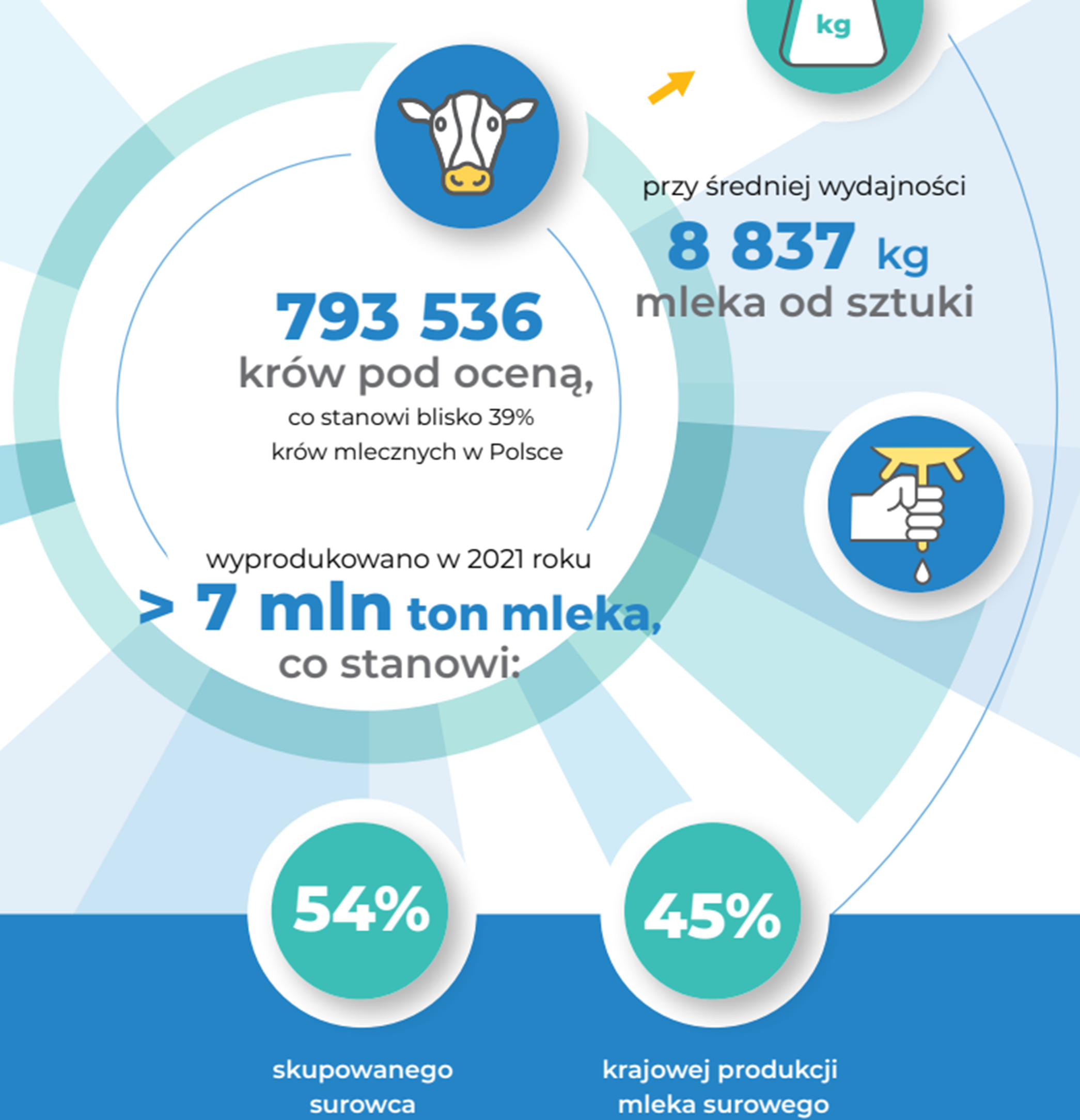 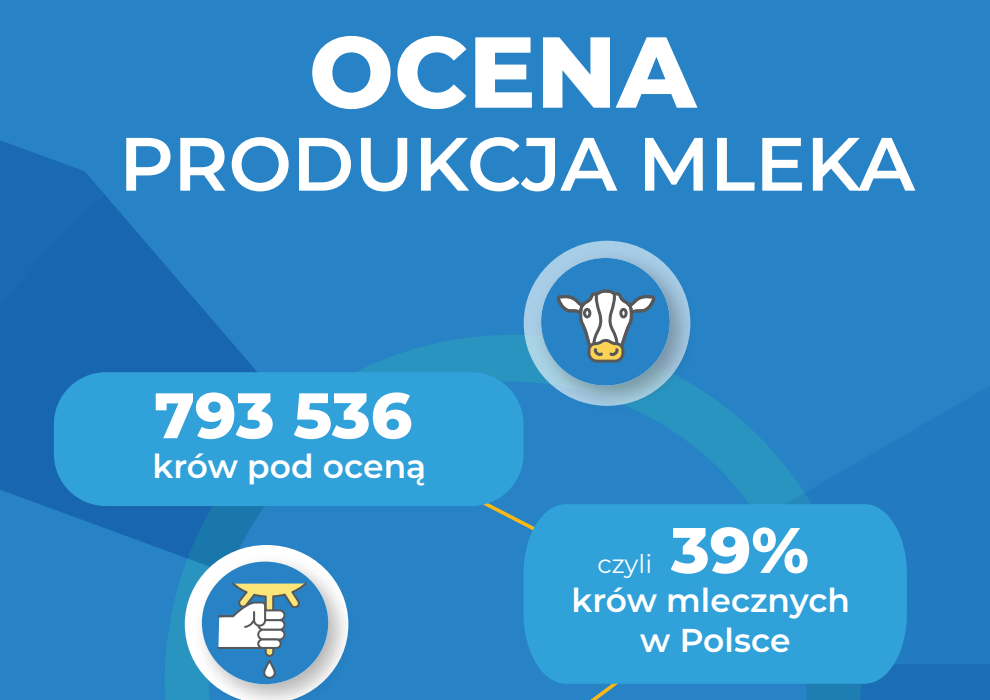 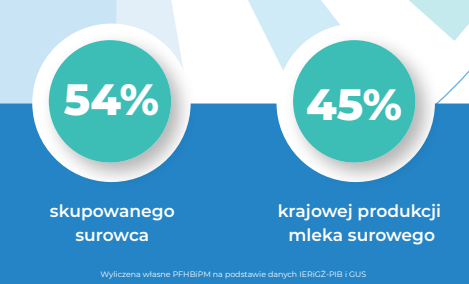 Pogłowie krów w Polsce
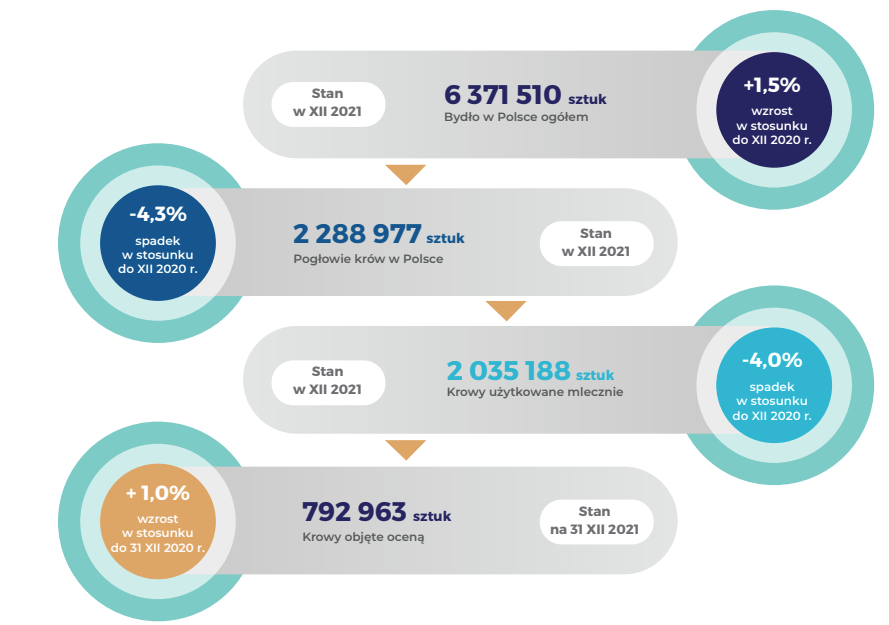 17
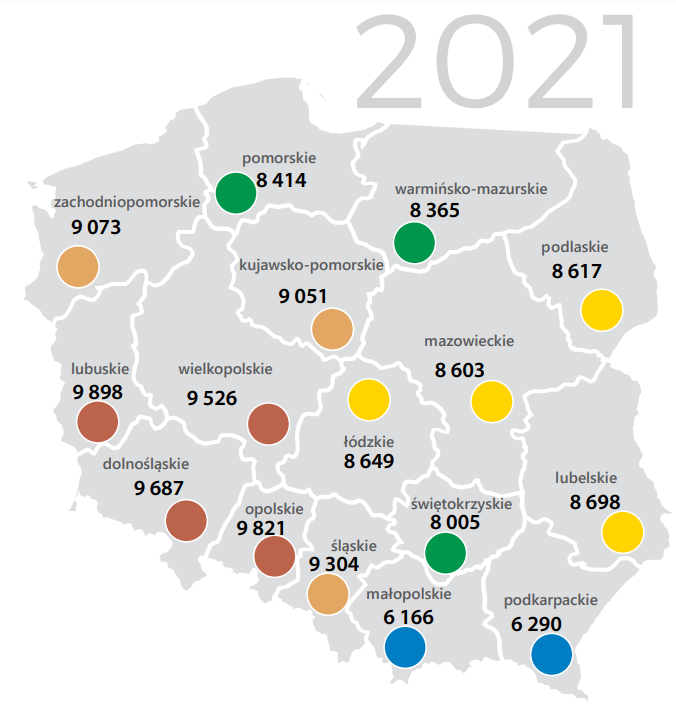 PRZECIĘTNA WYDAJNOŚĆ
populacji krów ocenianych w Polsce
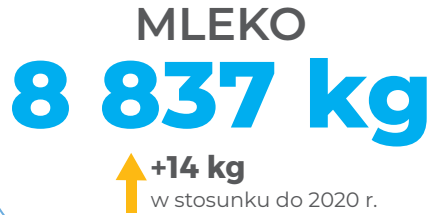 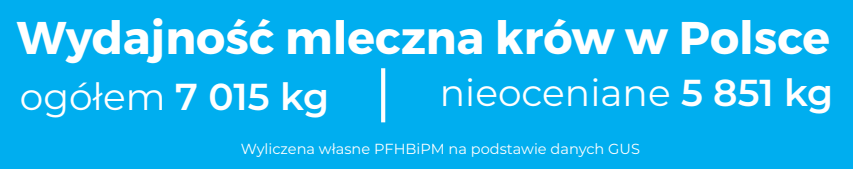 PRZECIĘTNE WYDAJNOŚCI
populacji krów ocenianych na przestrzeni lat
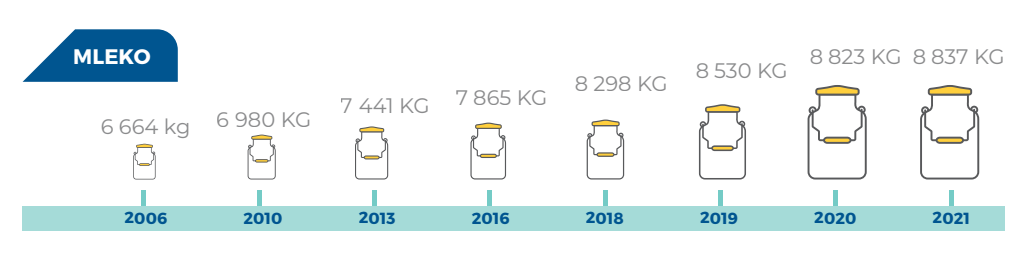 POLSKA
7 662 KG
8 617 KG
7 149 KG
6 654 KG
6 701 KG
8 479 KG
8 123 KG
WOJ.
PODLASKIE
8 697 KG
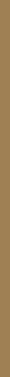 WYDAJNOŚCI KRÓW OCENIANYCH 
W POWIATACH
ILOŚĆ STAD OCENIANYCH 
W POWIATACH
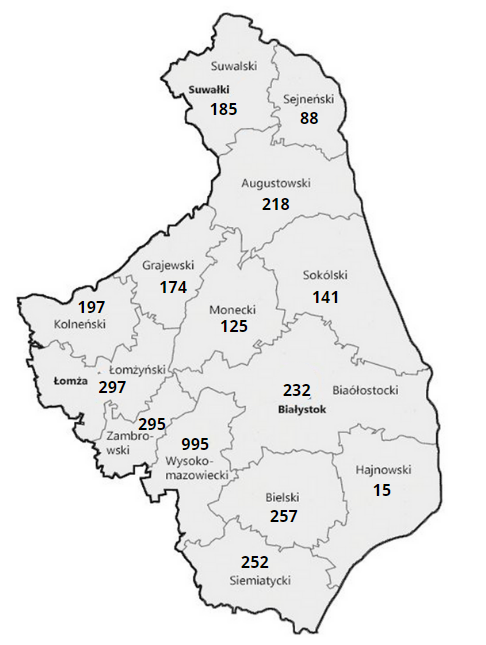 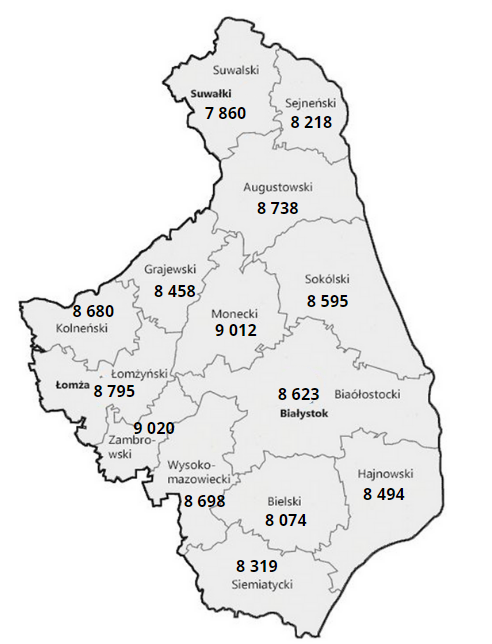 2021
2021
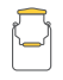 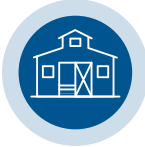 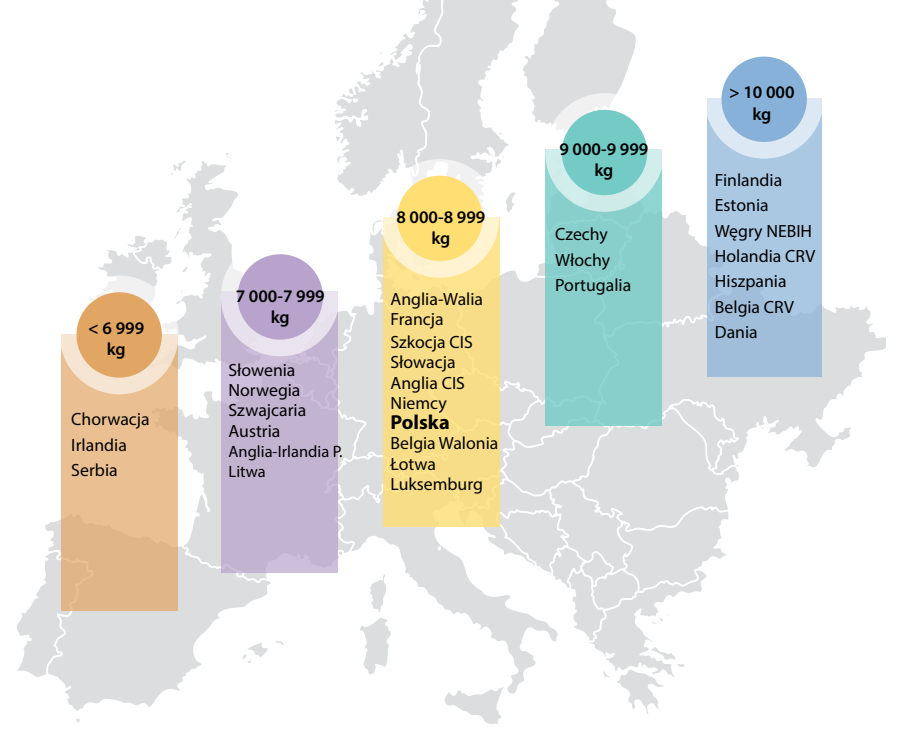 PRZECIĘTNA 
WYDAJNOŚĆ

populacja krów ocenianych 
w wybranych krajach 
Unii Europejskiej
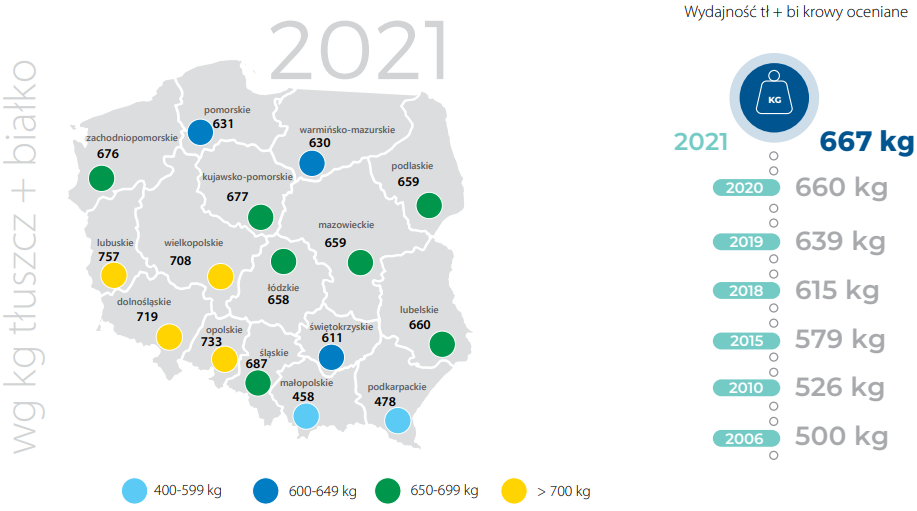 PRZECIĘTNA WYDAJNOŚĆ 
tłuszcz + białko
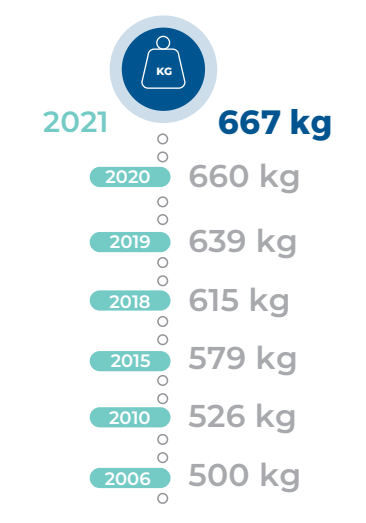 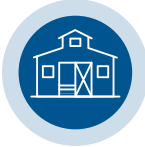 3 471 obór
Województwo
podlaskie
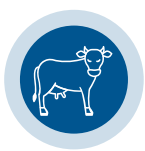 149 302 krów
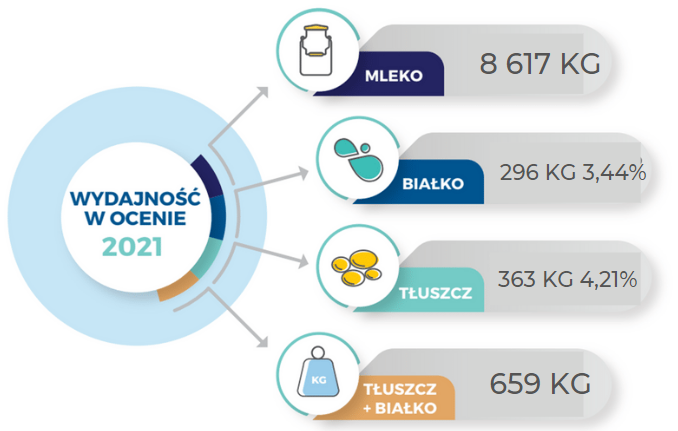 Polska
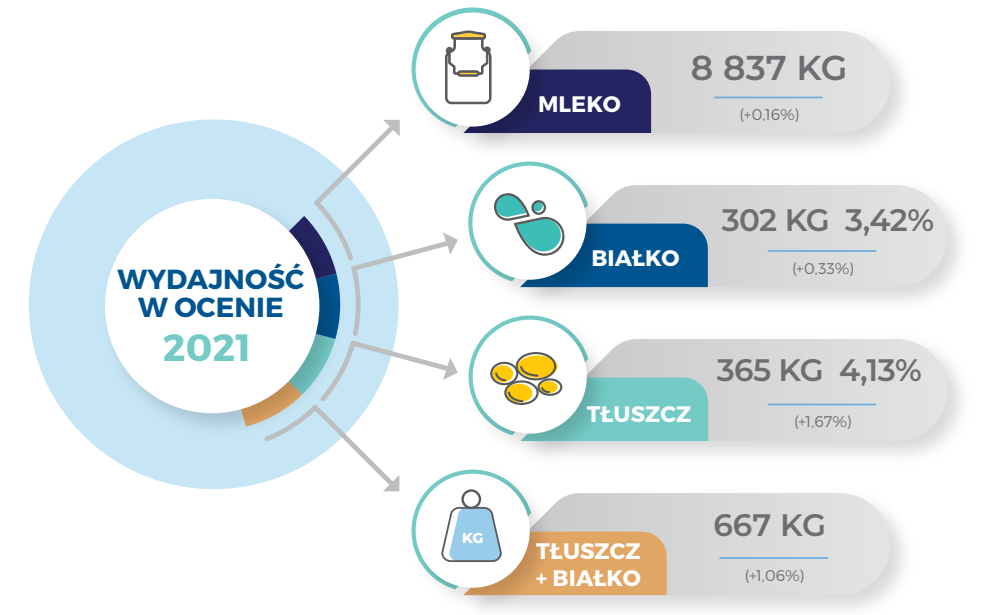 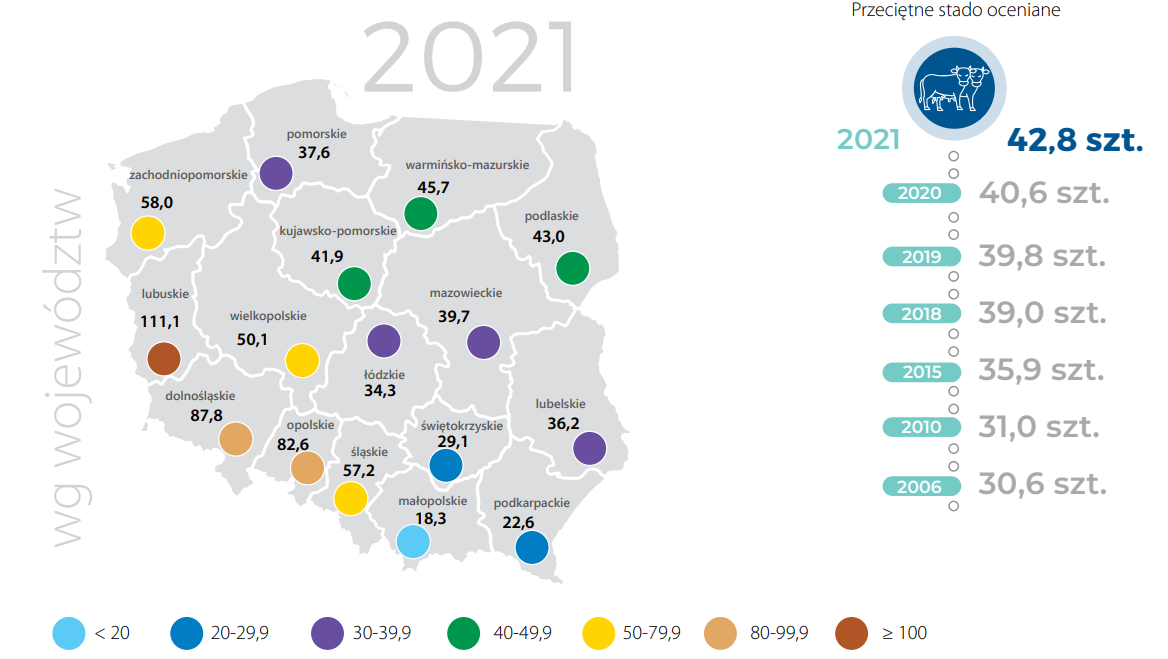 PRZECIĘTNA WIELKOŚC STADA
populacja krów ocenianych
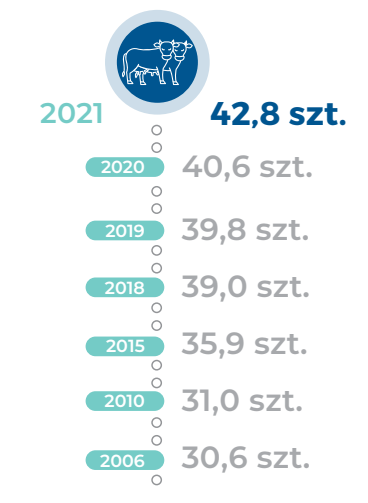 Woj.
podlaskie
POLSKA
43 szt.
40,9 szt.
40,5 szt.
39,4 szt.
36,3 szt.
31,0 szt.
28,2 szt.
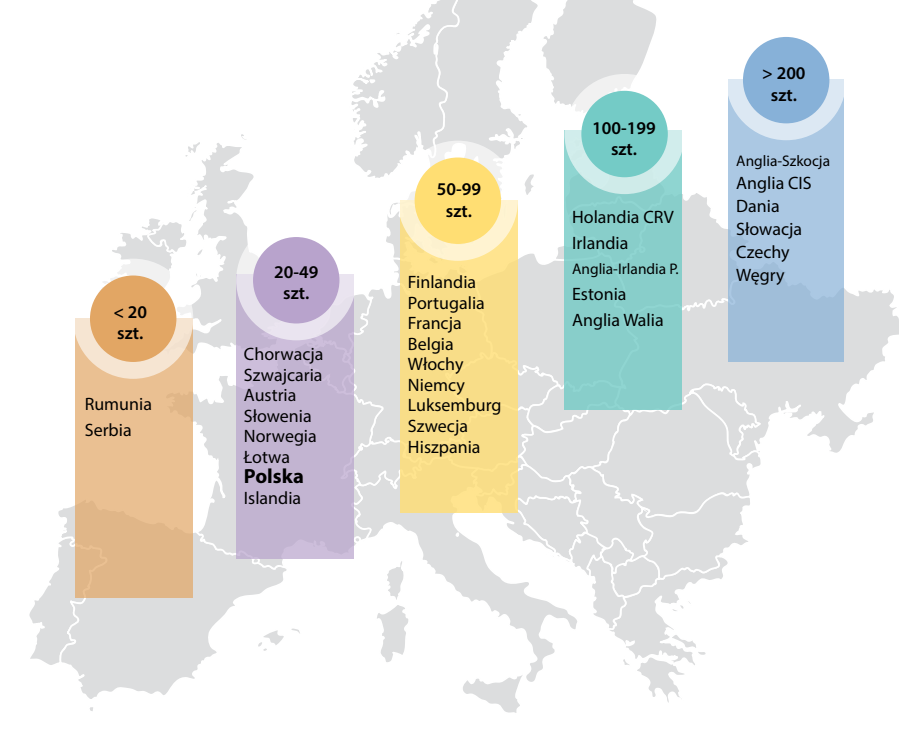 PRZECIĘTNA 
WIELKOŚĆ STADA

populacja krów ocenianych 
w wybranych krajach 
Unii Europejskiej
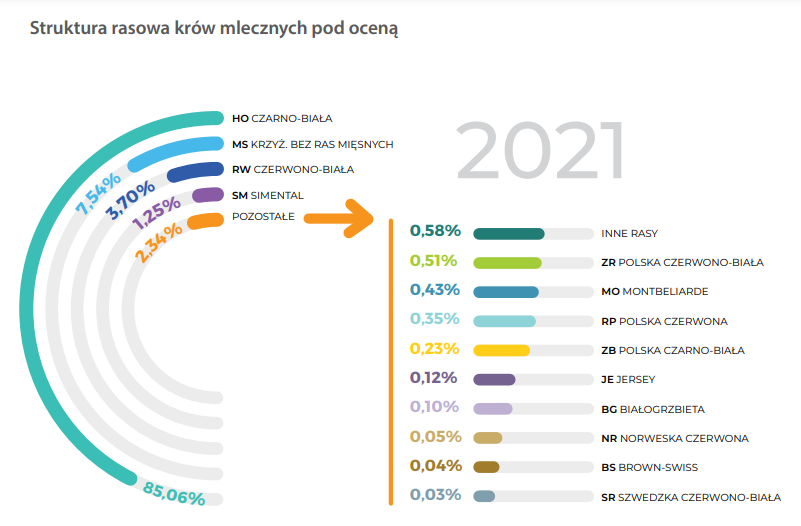 Polska
Województwo
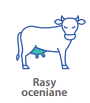 podlaskie
HO CZARNO-BIAŁA
~87 %
HOLSZTYŃSKO-FRYZYJSKA
~4,2%
RW CZERWONO-BIAŁA
~6,7%
KRZYŻ. BEZ RAS MIĘSNYCH
~2,1%
POZOSTAŁE
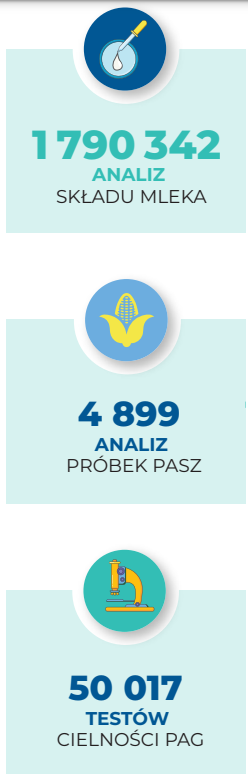 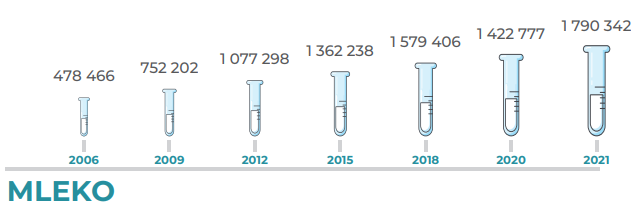 LABORATORIUM

  Jeżewo Stare
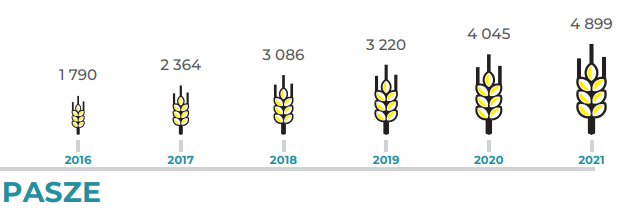 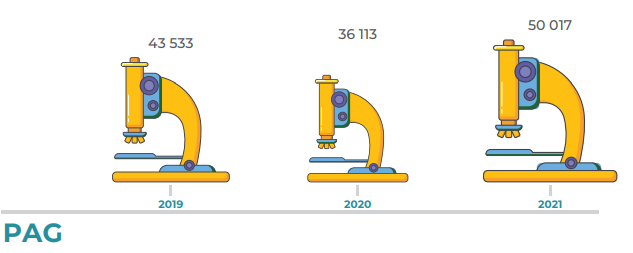 Film-woj. podl 1min.
Rzeszów, 30 marzec 2022 r
28
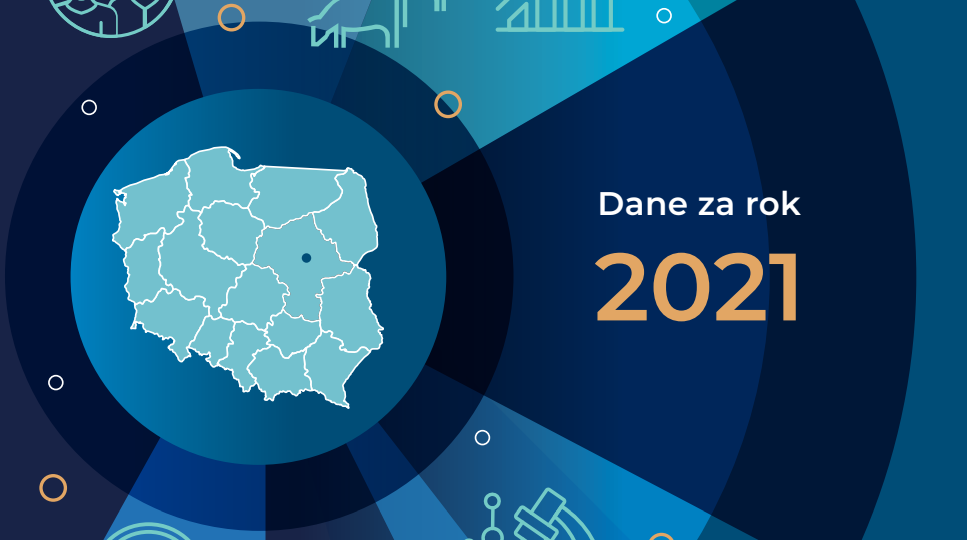 RANKINGI
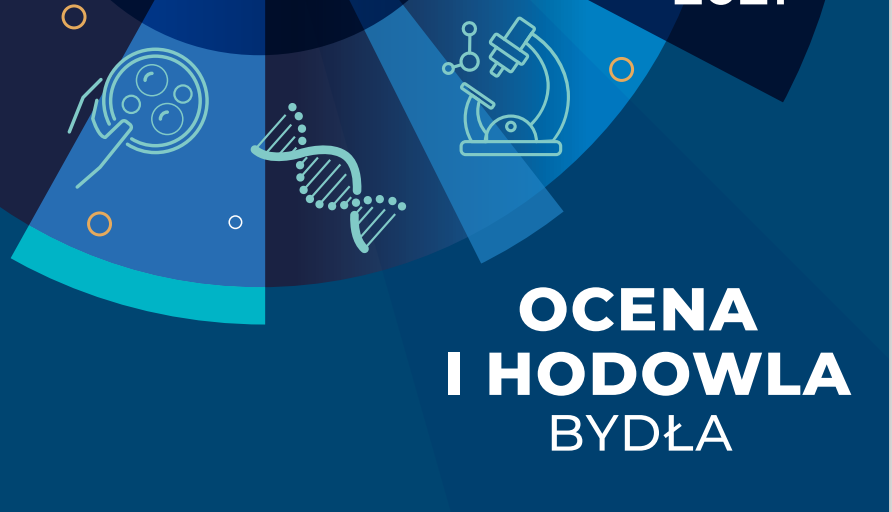 Dana za
 2021
RANKINGI
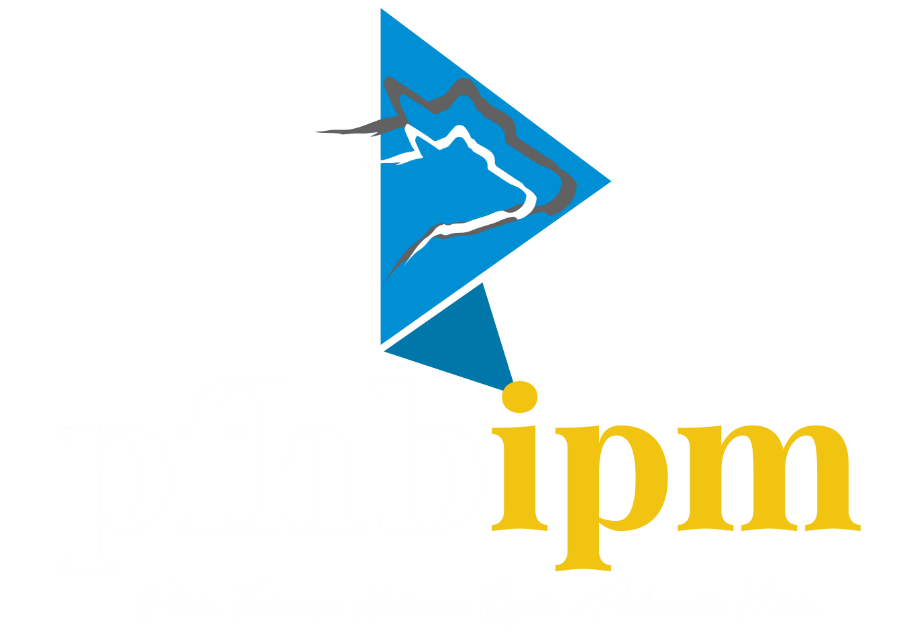 Film-hodowla
Rzeszów, 30 marzec 2022 r
31
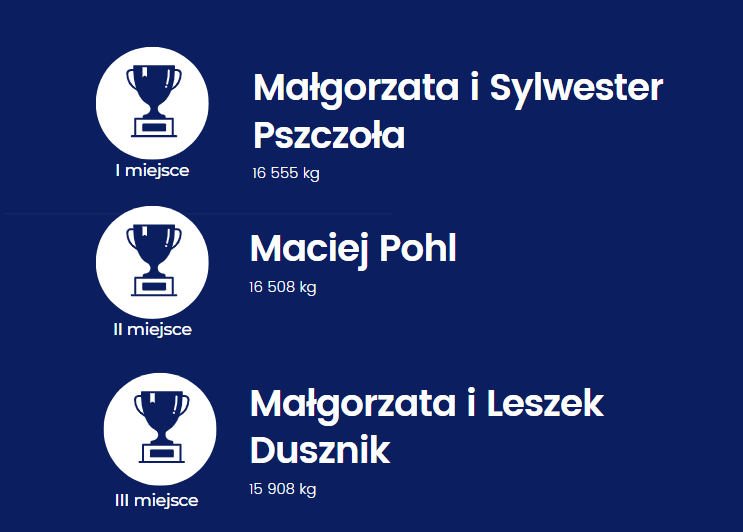 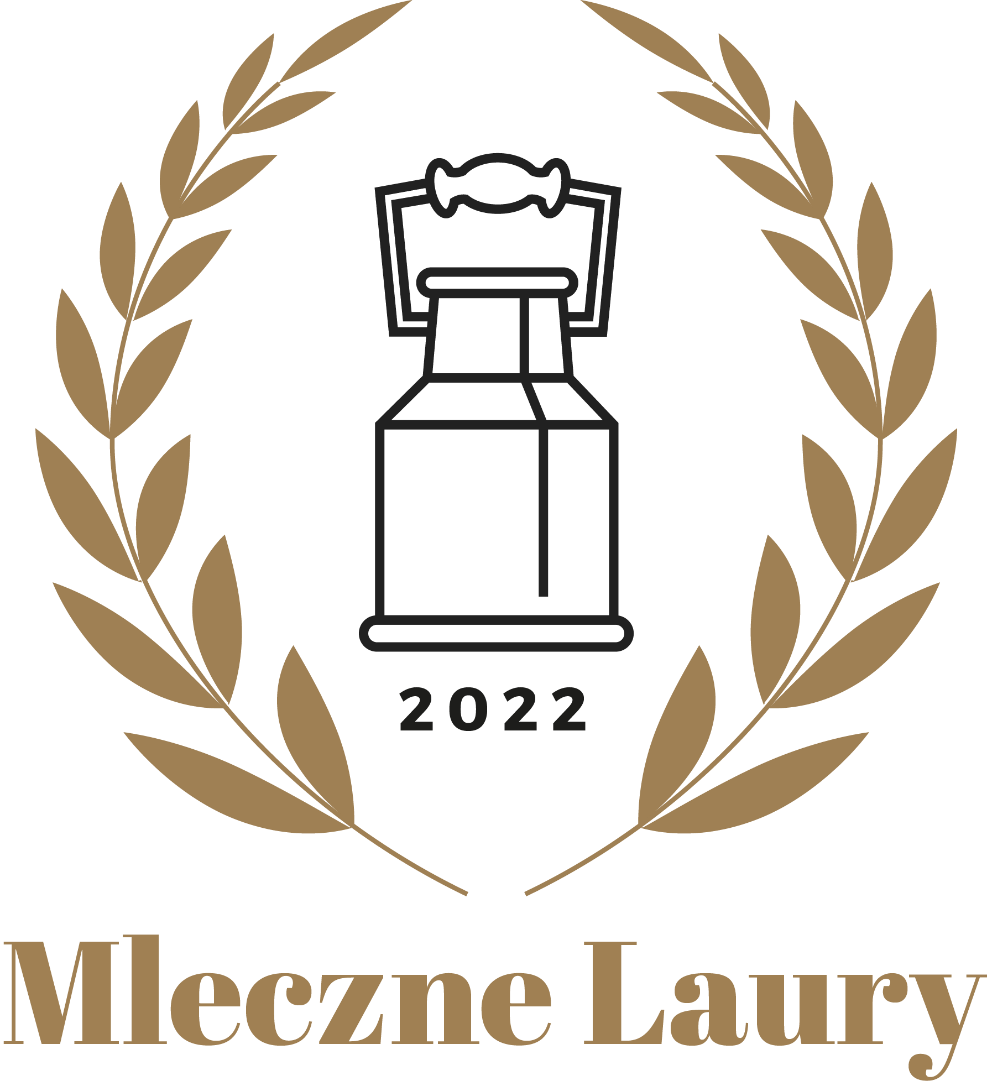 Polska
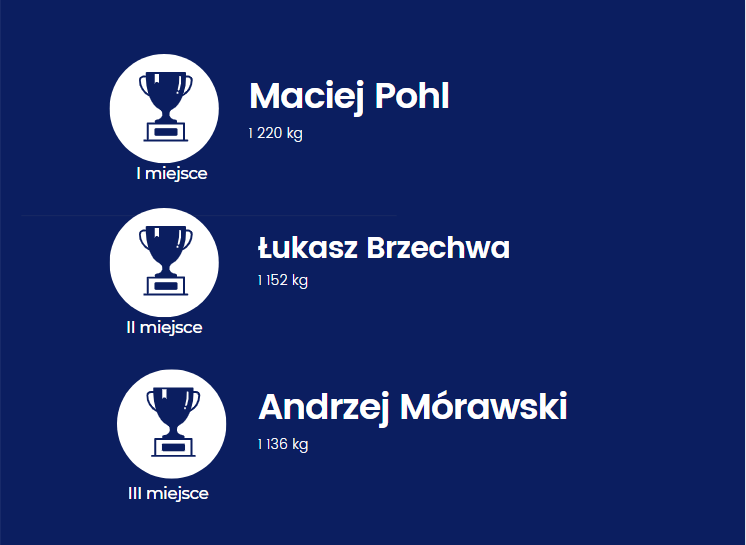 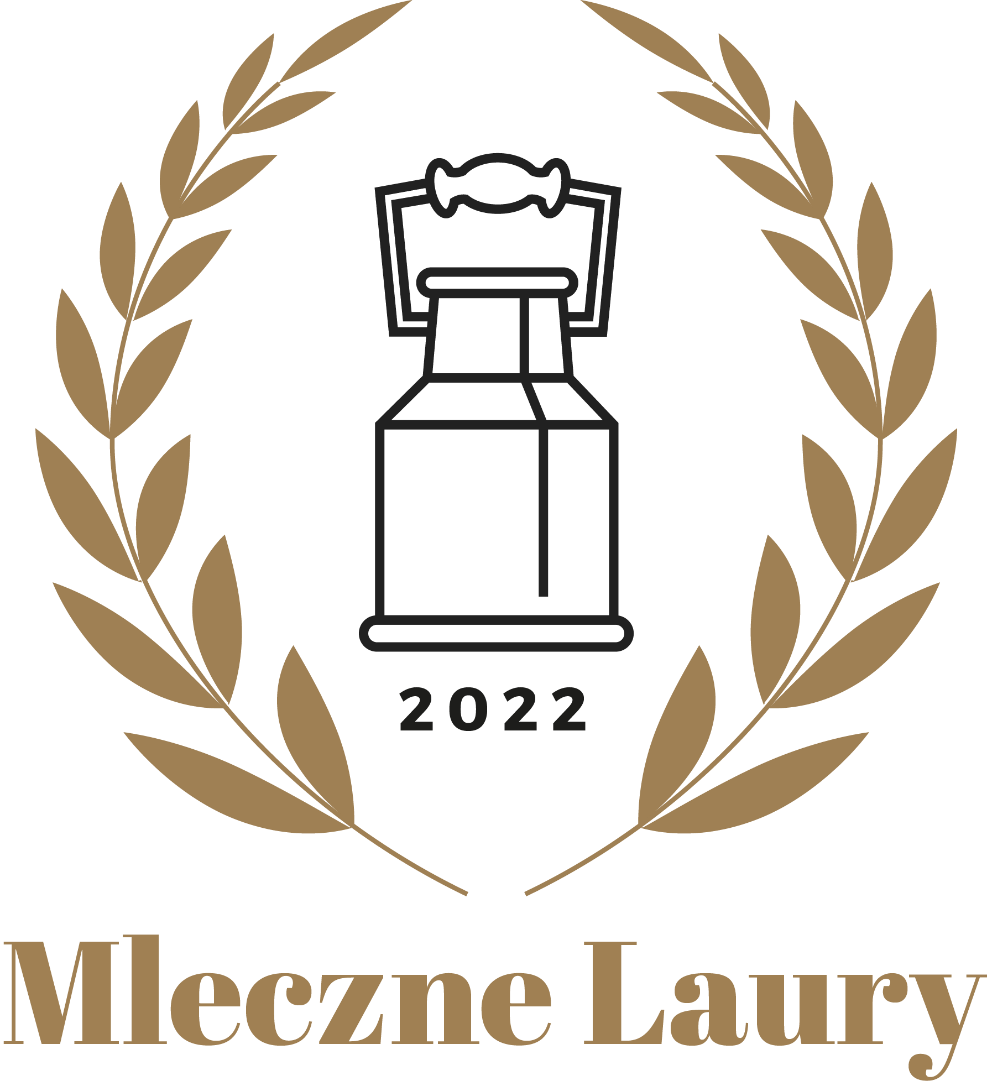 Polska
TŁUSZCZ I BIAŁKO
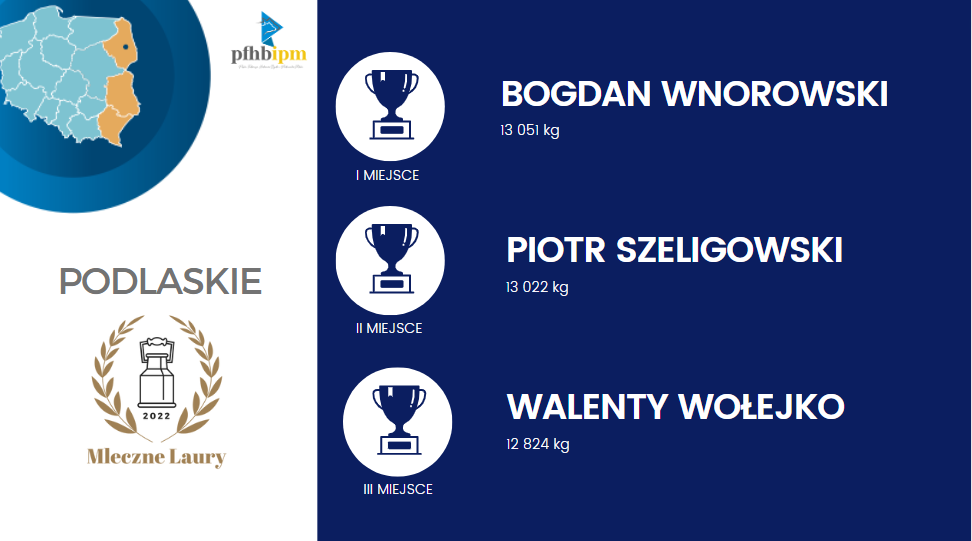 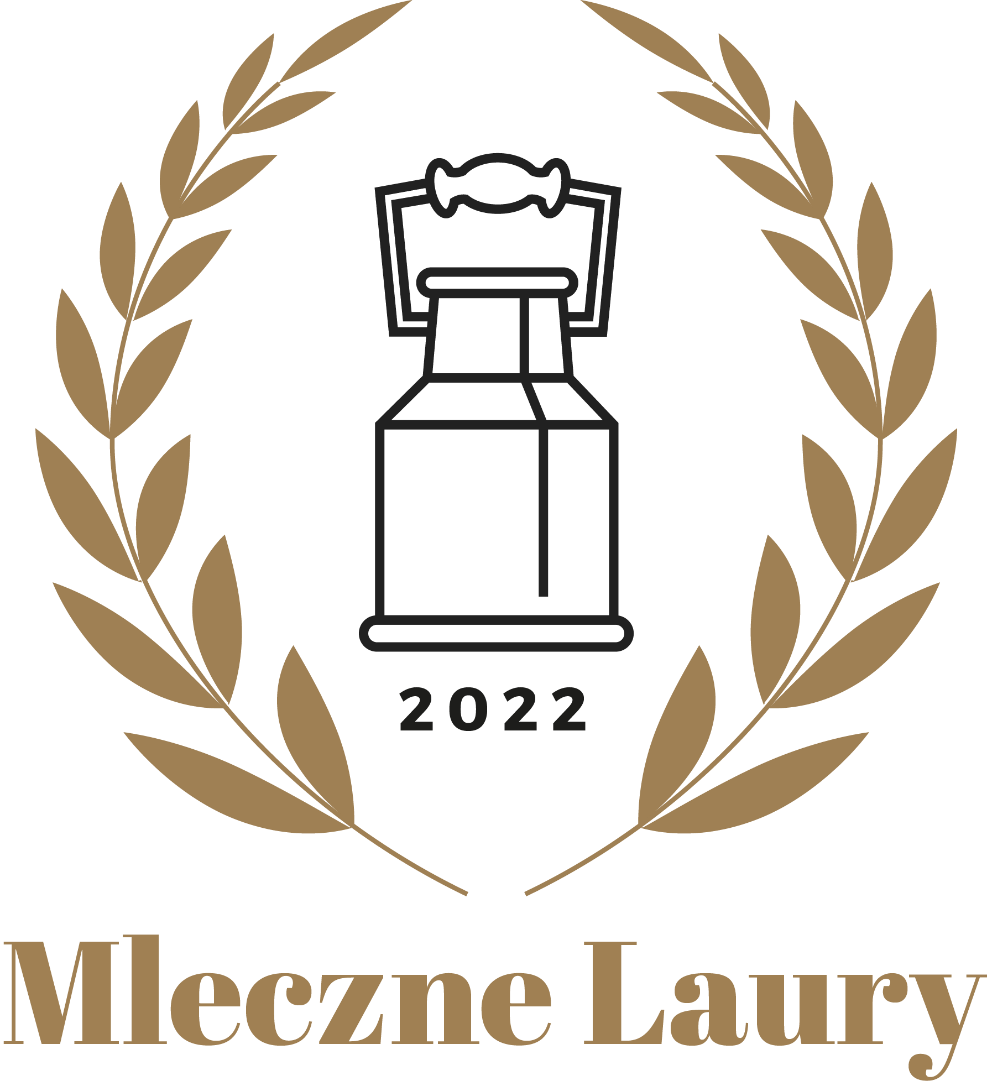 Województwo
podlaskie
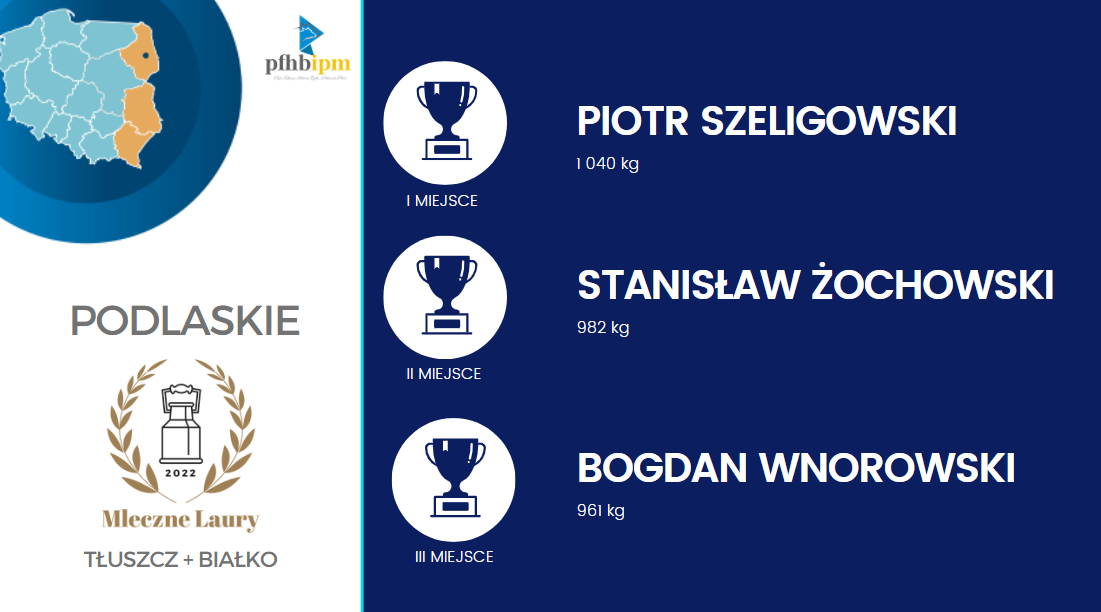 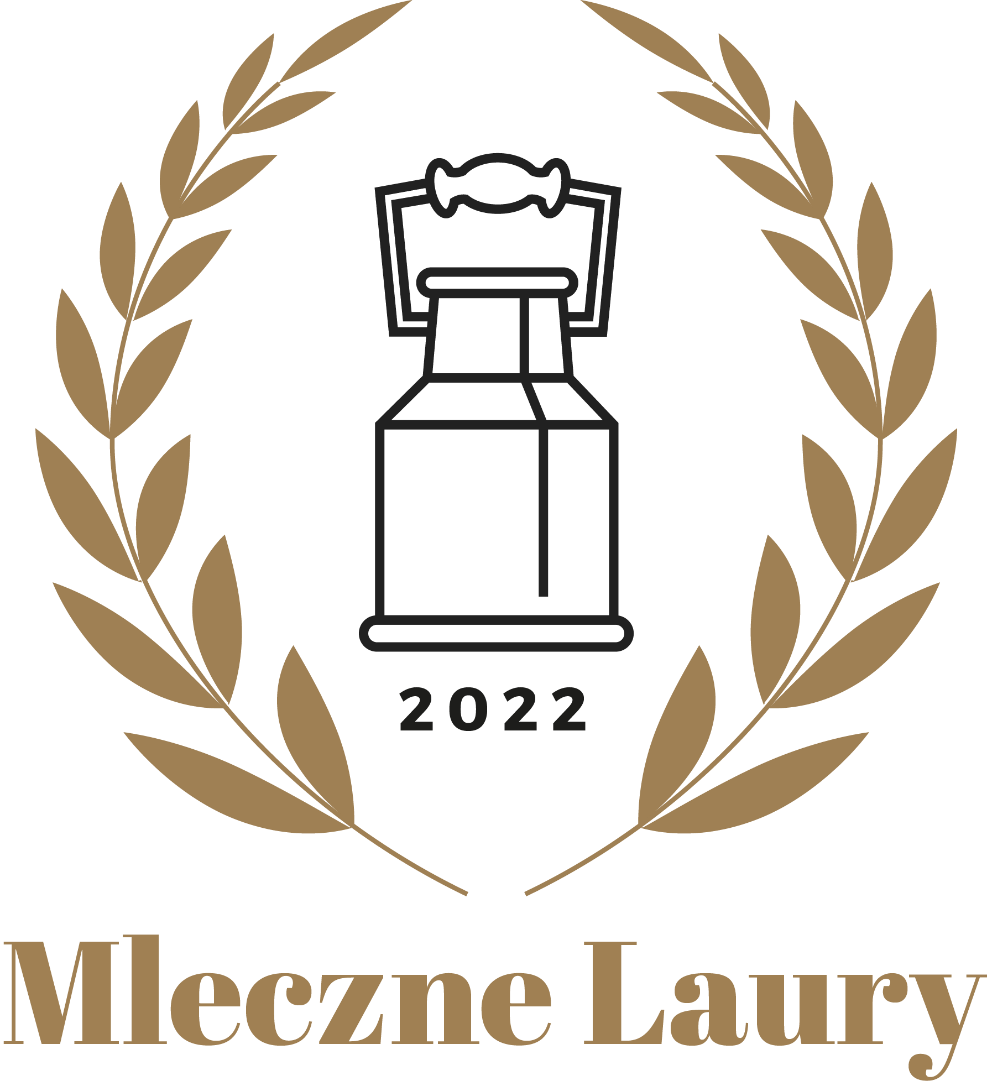 Województwo
podlaskie
„Krowa rekordzistka”
 BELA ze stada Macieja Pohla (woj. wielkopolskie)
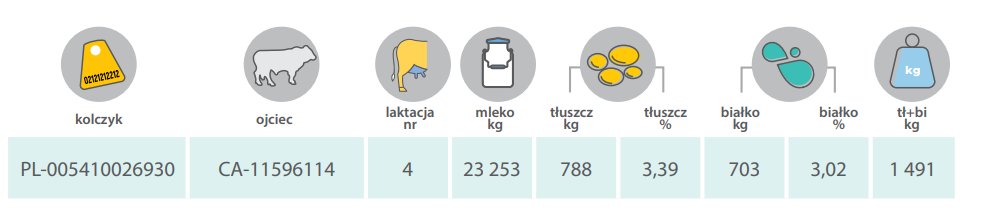 Ranking krów o najwyższej wydajności
woj. podlaskie
Boston
Grizou
Kamik
I miejsce
II miejsce
III miejsce
Piotr Kowalczuk
Piotr Kowalczuk
Walenty Wałejko
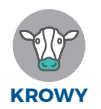 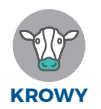 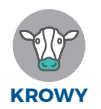 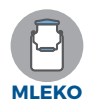 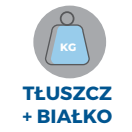 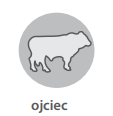 V laktacja
II laktacja
IV laktacja
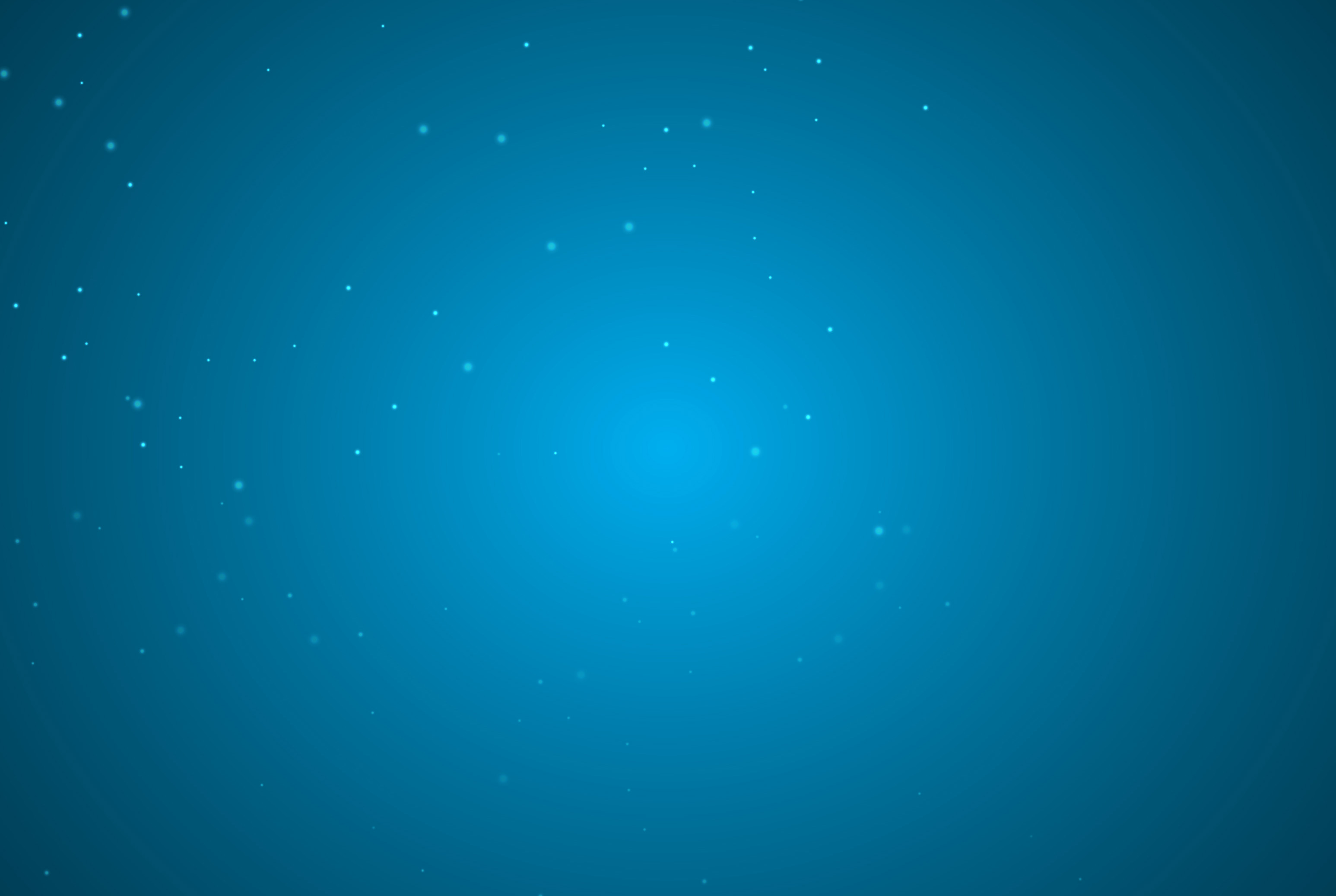 Podlaskie
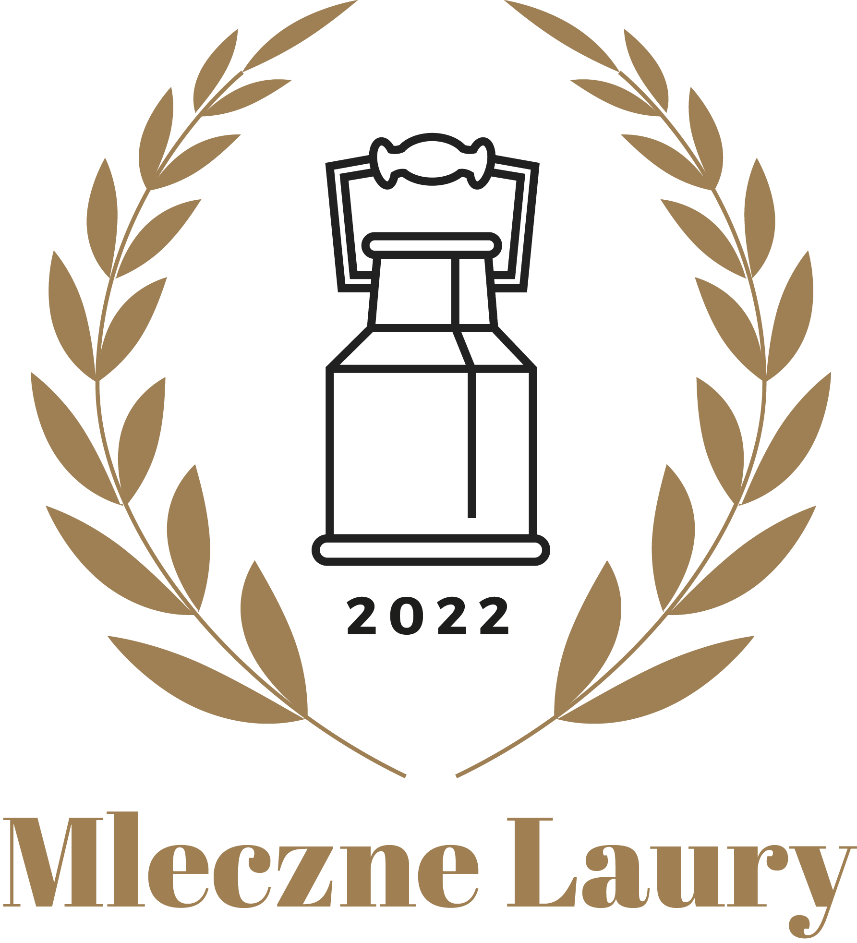 Laureaci
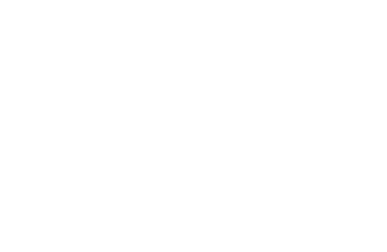 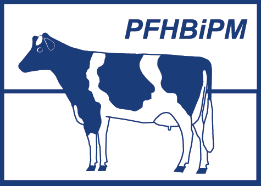 INTRO wkleic
39
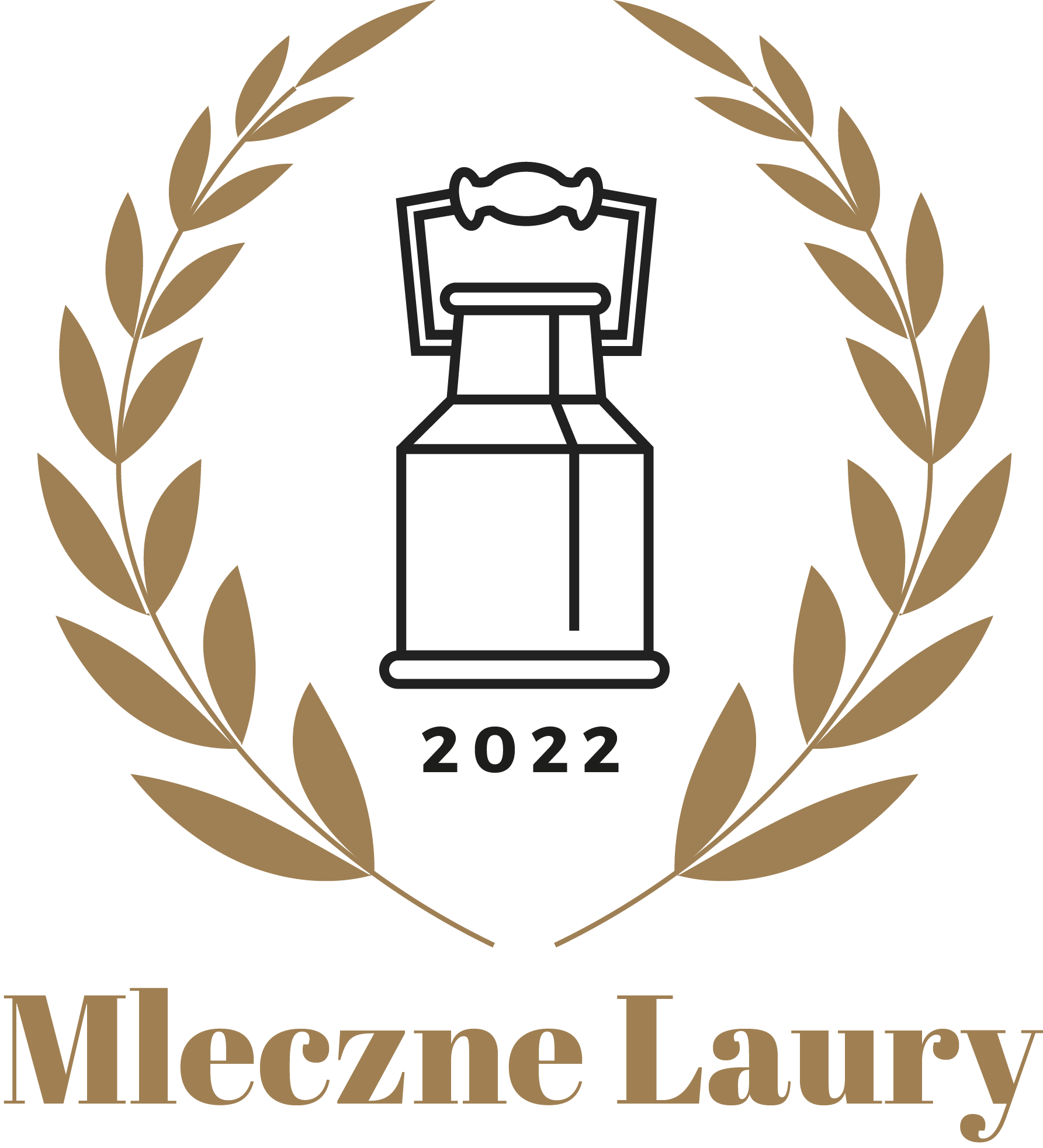 Stada o najwyższej wydajności
MLEKA
stada do 20 szt.
40
Stada do 20 szt.
12,8 szt.
762 kg
10 457 kg
Zajkowski Zenon
zam. Targonie Wity, pow. białostocki
V miejsce
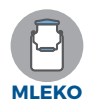 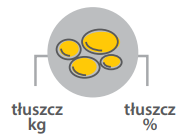 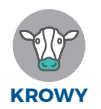 419
4,01
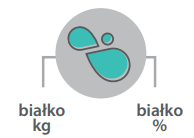 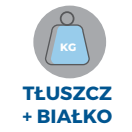 3,28
343
metoda AT4
Stada do 20 szt.
15,1 szt.
831 kg
10 554 kg
Justyna Niewiarowska
zam. Krzecze, pow. moniecki
IV miejsce
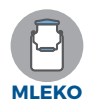 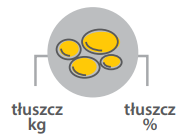 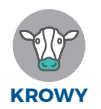 473
4,48
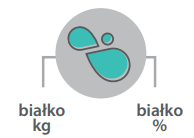 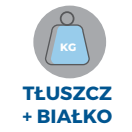 3,39
358
metoda AT4
Stada do 20 szt.
16,6 szt.
817 kg
10 874 kg
Tomasz Walczuk
zam. Krzeczkowo Nowe Bieńki, pow. wysokomazowiecki
III miejsce
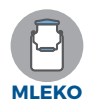 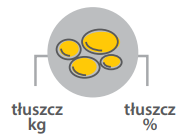 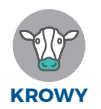 431
3,96
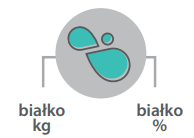 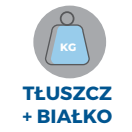 3,55
386
metoda AT4
Stada do 20 szt.
19,2 szt.
833 kg
10 890 kg
Jacek Szeligowski
zam. Krajewo Białe, pow. zambrowski
II miejsce
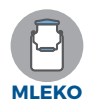 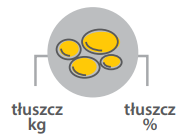 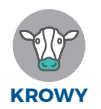 462
4,24
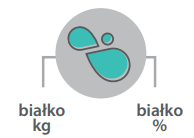 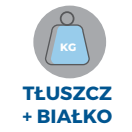 3,41
371
metoda AT4
Stada do 20 szt.
19,7 szt.
890 kg
11 957 kg
Aneta i Paweł Żochowscy
zam. Stary Skarżyn, pow. zambrowski
I miejsce
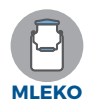 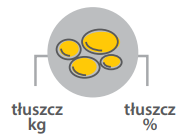 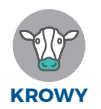 471
3,94
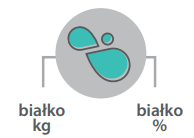 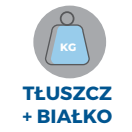 3,50
419
metoda AT4
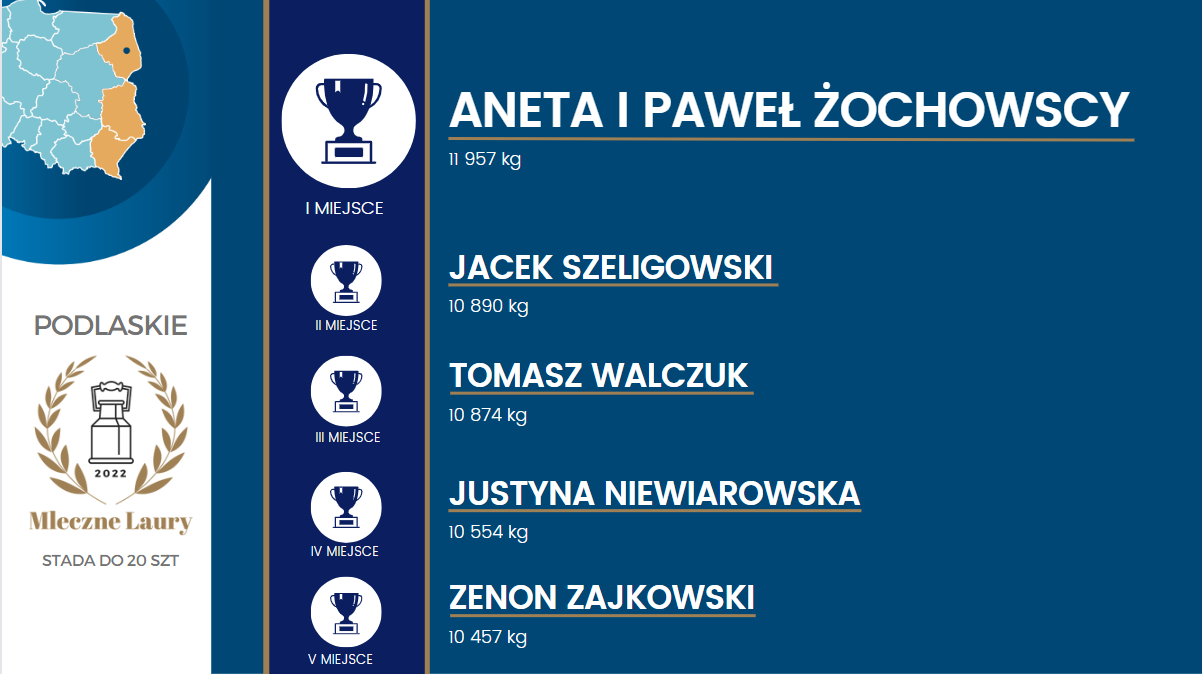 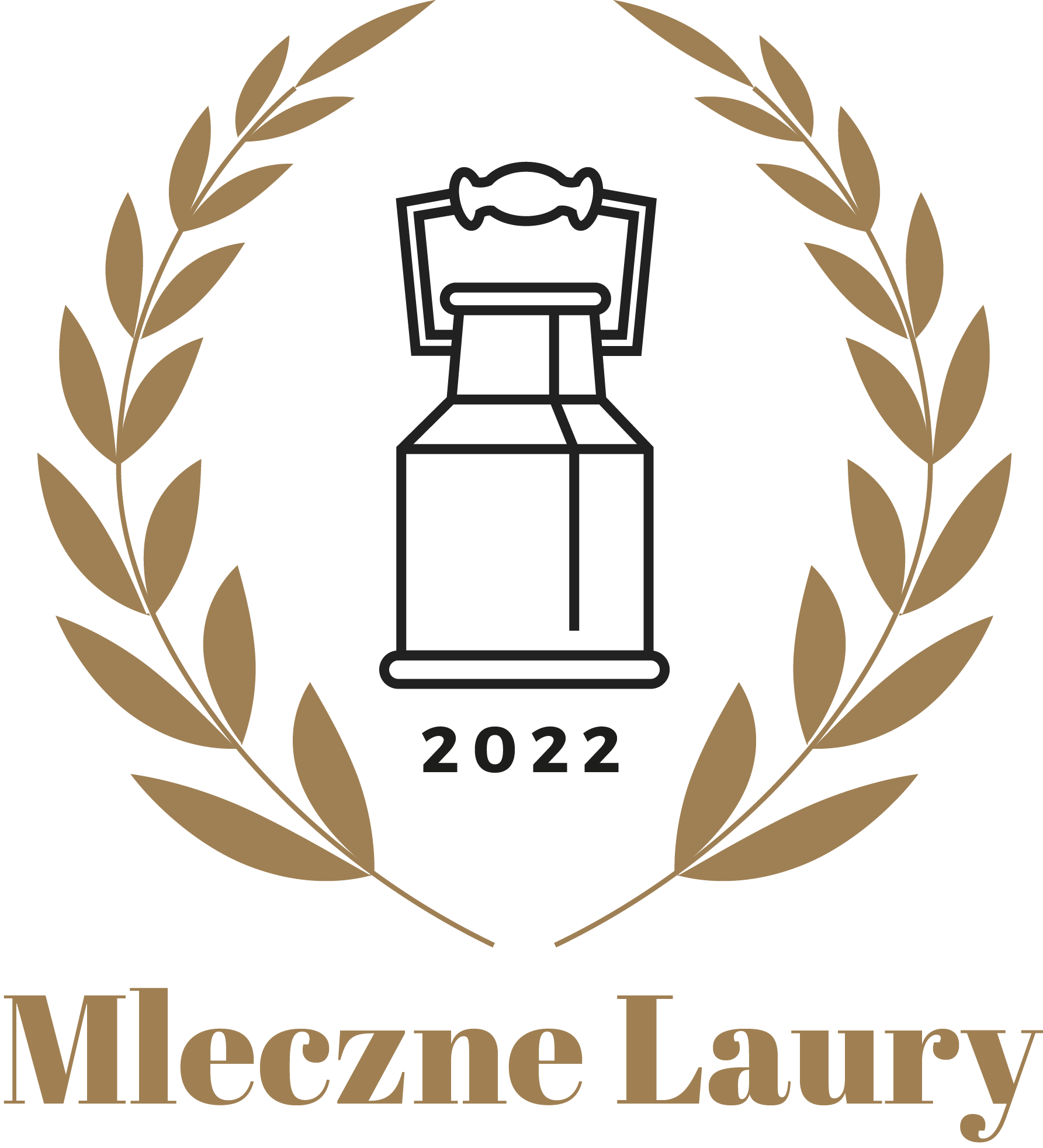 Stada o najwyższej wydajności
MLEKA
stada od 20 do 50 szt.
47
Stada od 20 do 50 szt.
43,5 szt.
886 kg
14 445	kg
Marian Kossakowski
zam. Kossaki Borowe, pow. zambrowski
V miejsce
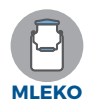 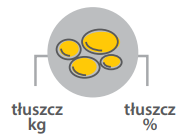 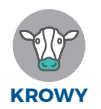 453
3,64
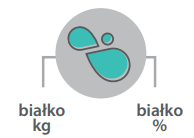 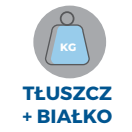 3,48
433
metoda AT4
Stada od 20 do 50 szt.
30,8 szt.
922 kg
12 525 kg
Janusz Kraśko
zam. Pasieczniki Duże, pow. hajnowski
IV miejsce
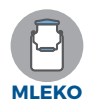 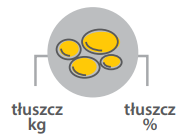 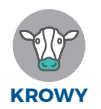 500
3,99
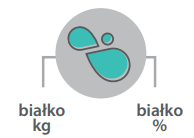 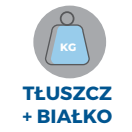 3,37
422
metoda AT4
Stada od 20 do 50 szt.
46,8 szt.
936 kg
15 559 kg
Magdalena i Krzysztof Włodkowscy
zam. Pomiany, pow. augustowski
III miejsce
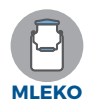 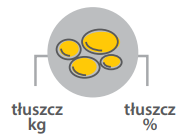 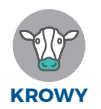 515
4,10
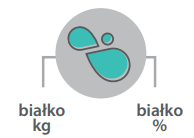 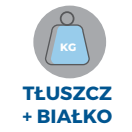 3,35
421
metoda A4
Stada od 20 do 50 szt.
35,3 szt.
927 kg
12 761 kg
Jacek Kulesza
zam. Wdziękoń Drugi, pow. zambrowski
II miejsce
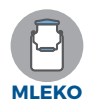 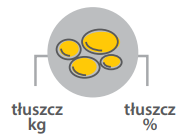 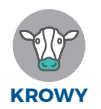 488
3,82
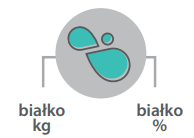 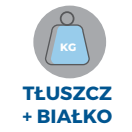 3,44
439
metoda AT4
Stada od 20 do 50 szt.
34,6 szt.
691 kg
13 039 kg
Bogdan Wnorowski
zam. Nowe Garbowo, pow. wysokomazowiecki
I miejsce
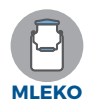 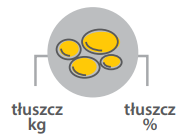 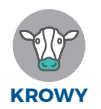 511
3,92
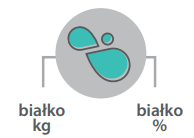 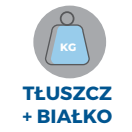 3,45
450
metoda A4
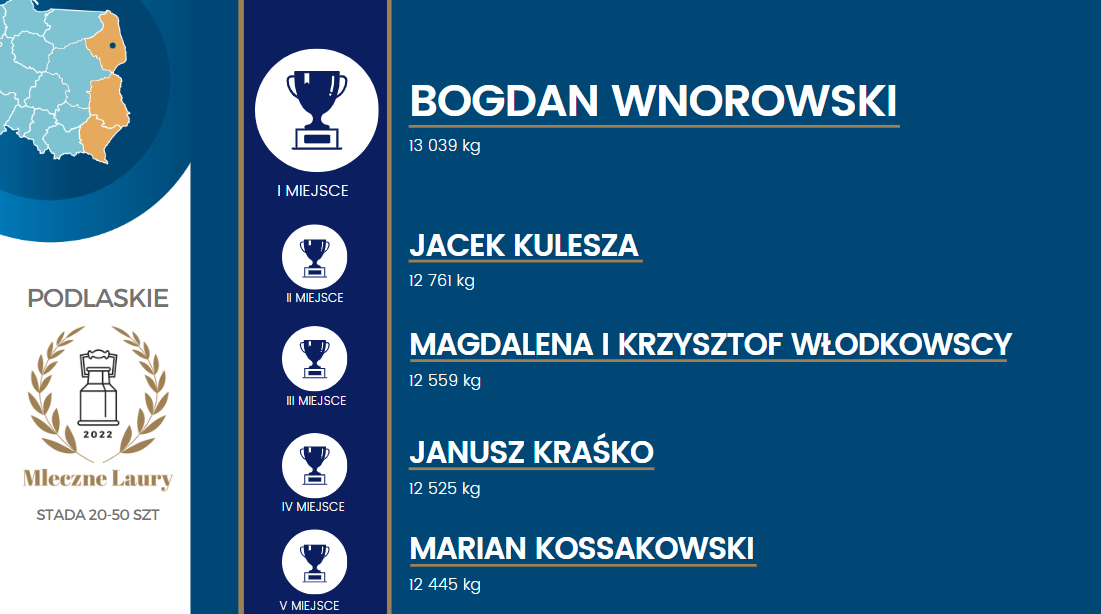 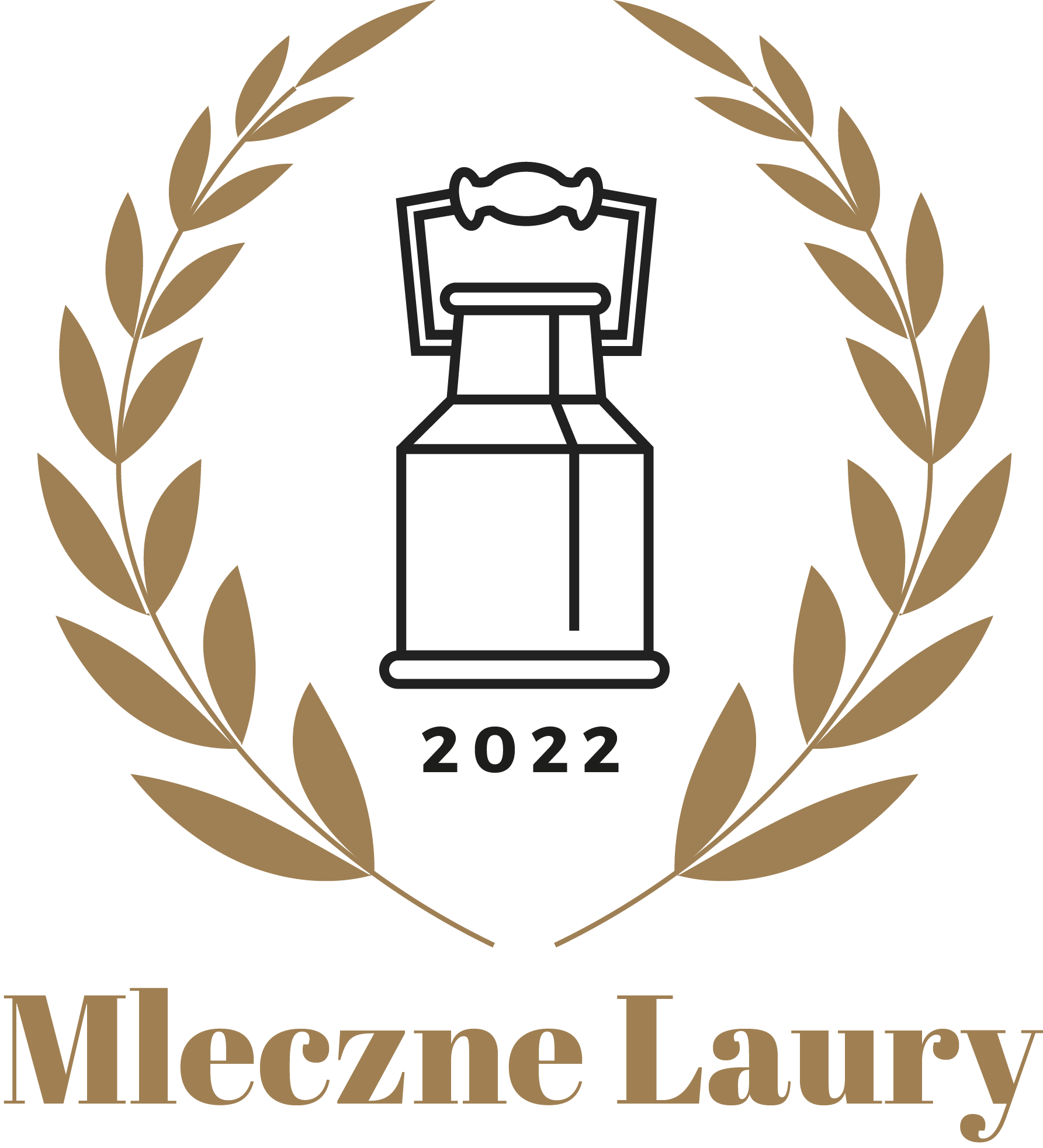 Stada o najwyższej wydajności
MLEKA
stada od 50 do 100 szt.
54
Stada od 50 do 100 szt.
68,6 szt.
817 kg
12 105 kg
Karol Choiński
zam. Chojane Pawłowięta, pow. wysokomazowiecki
V miejsce
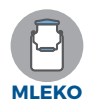 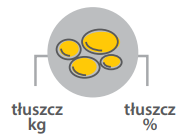 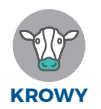 407
3,36
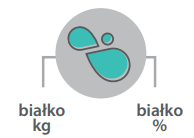 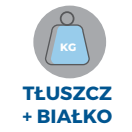 3,39
410
metoda AT4
Stada od 50 do 100 szt.
78 szt.
870 kg
12 385 kg
Piotr Skrzypko
zam. Długi Ług, pow. sokólski
IV miejsce
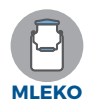 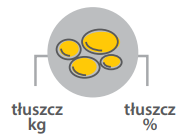 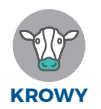 466
3,76
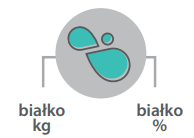 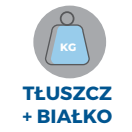 3,26
404
metoda AT4
Stada od 50 do 100 szt.
53,3 szt.
913 kg
12 399 kg
Zdzisław Sokołowski
zam. Chojane Pawłowięta, pow. wysokomazowiecki
III miejsce
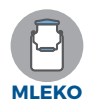 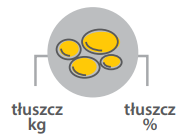 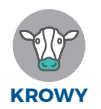 479
3,86
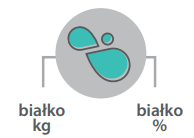 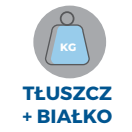 3,50
434
metoda AT4
Stada od 50 do 100 szt.
54,6 szt.
924 kg
12 410 kg
Barbara Mroczkowska
zam. Dzierzbia, pow. kolneński
II miejsce
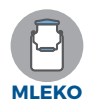 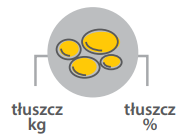 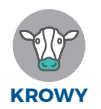 493
3,97
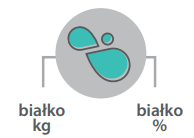 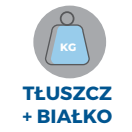 3,47
431
metoda AT4
Stada od 50 do 100 szt.
53,7 szt.
1 040 kg
13 022 kg
Piotr Szeligowski
zam. Łubnice Krusze, pow. zambrowski
I miejsce
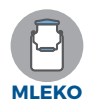 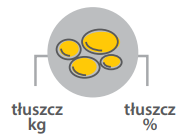 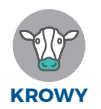 580
4,45
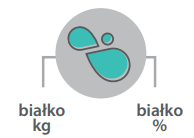 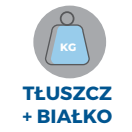 3,53
460
metoda AT4
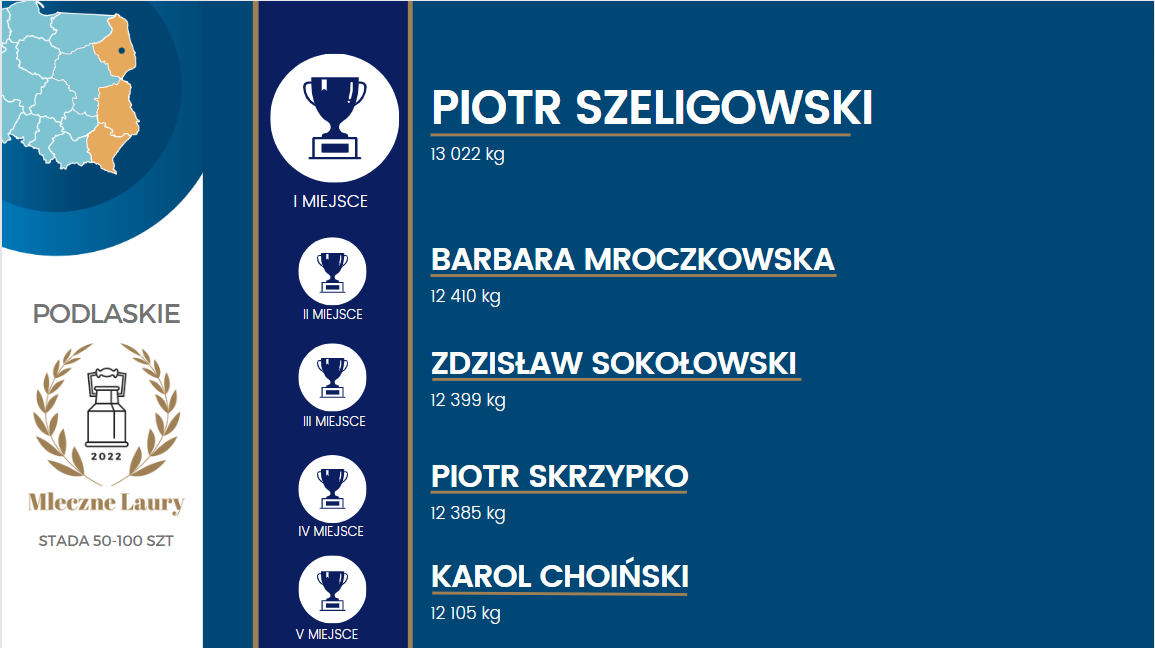 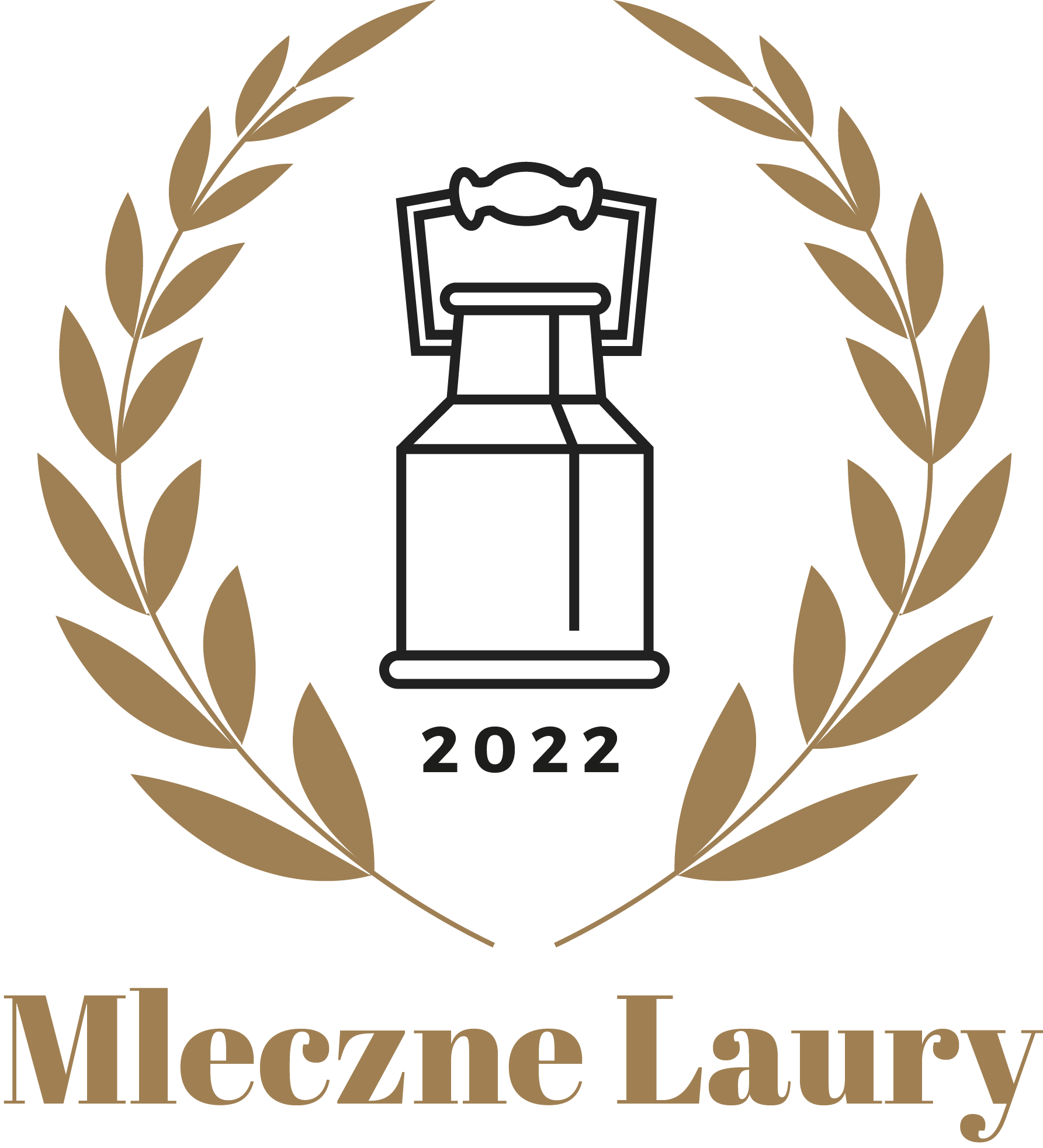 Stada o najwyższej wydajności
MLEKA
stada od 100 do 200 szt.
61
Stada od 100 do 200 szt.
121,5 szt.
880 kg
11 556 kg
Stanisław Przeździecki
zam. Łady Polne, pow. zambrowski
V miejsce
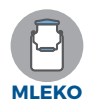 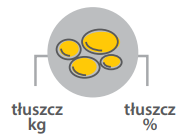 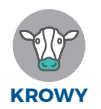 466
4,03
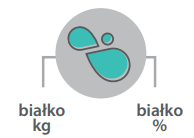 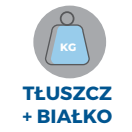 3,58
414
metoda AT4
Stada od 100 do 200 szt.
174,6 szt.
834 kg
11 587 kg
Grzegorz Kraszewski
zam. Łuniewo Małe, pow. wysokomazowiecki
IV miejsce
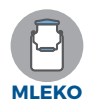 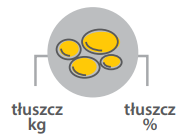 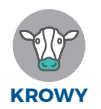 433
3,74
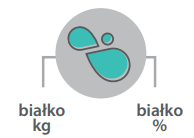 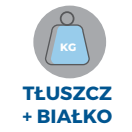 3,46
401
metoda AT4
Stada od 100 do 200 szt.
110,1 szt.
894 kg
11 929 kg
Krzysztof Dorf
zam. Rumiejki, pow. augustowski
III miejsce
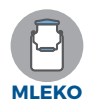 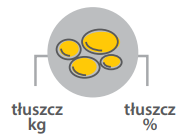 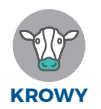 470
3,94
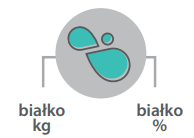 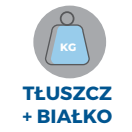 3,55
424
metoda AT4
Stada od 100 do 200 szt.
114,4 szt.
903 kg
12 458 kg
Kazimierz Czajkowski
zam. Czajki, pow. wysokomazowiecki
II miejsce
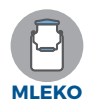 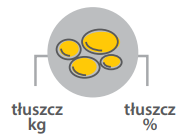 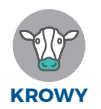 473
3,80
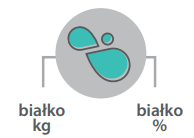 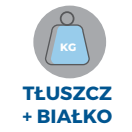 3,45
430
metoda AT4
Stada od 100 do 200 szt.
175,3 szt.
939 kg
12 810 kg
Walenty Wałejko
zam. Leszkiemie, pow. suwalski
I miejsce
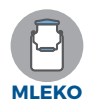 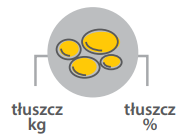 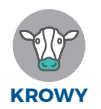 500
3,90
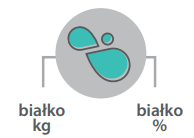 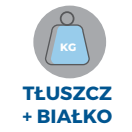 3,43
439
metoda AR4
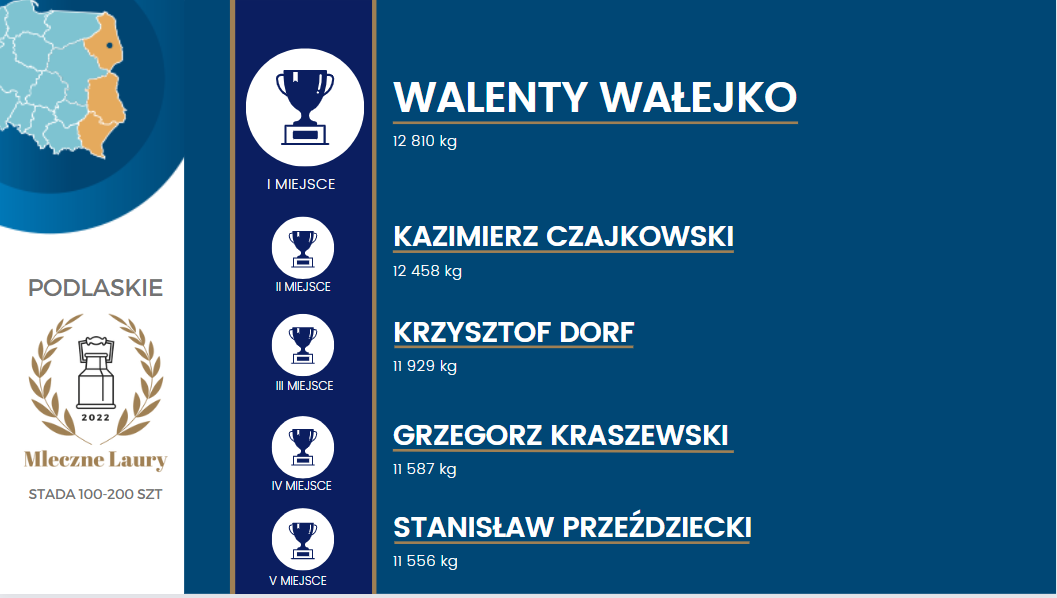 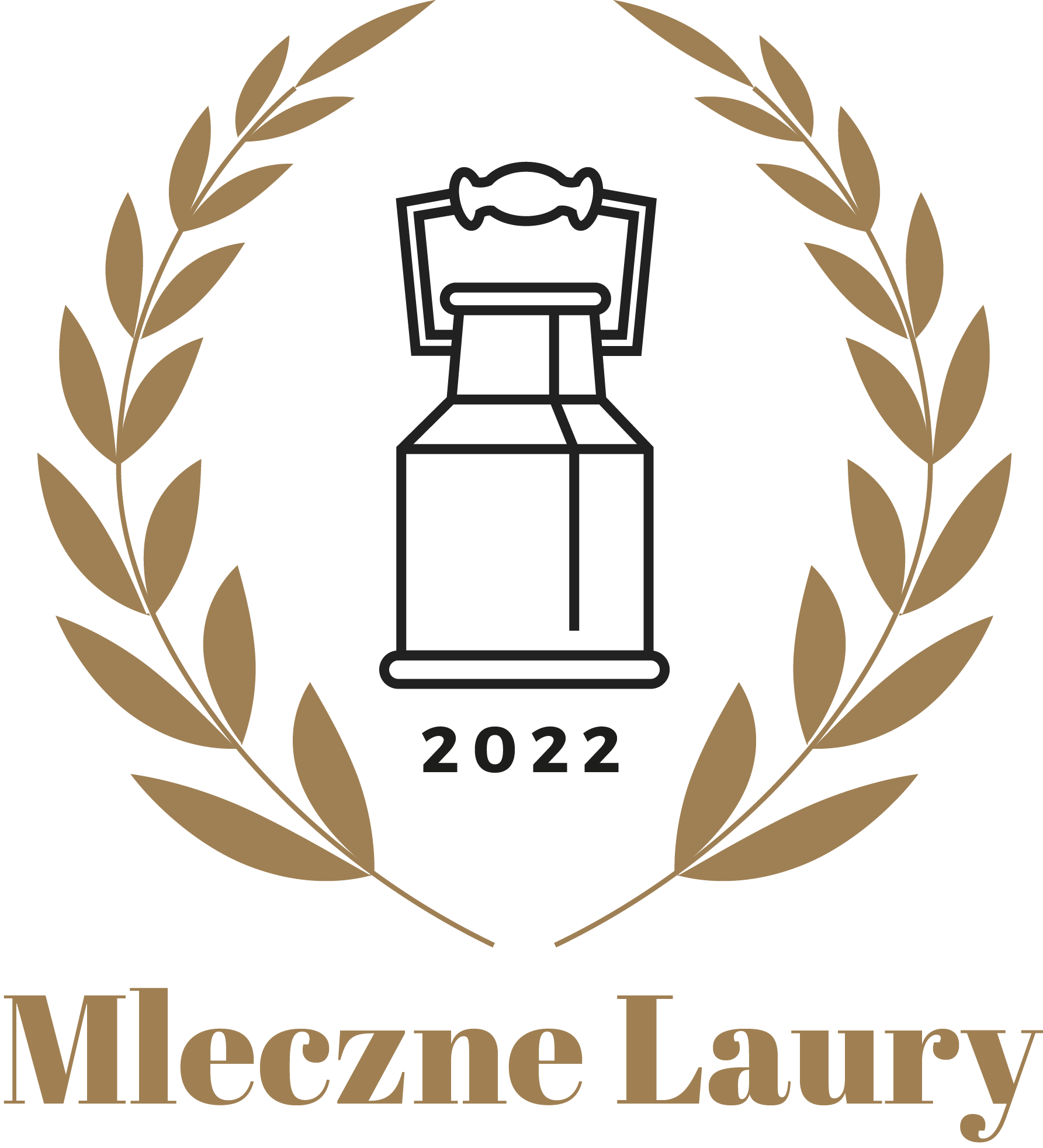 Stada o najwyższej wydajności
MLEKA
stada od 200 do 300 szt.
68
Stada od 200 do 300 szt.
288,9 szt.
850 kg
10 792 kg
Garzyn Sp. z o.o.
Knyszyn Zamek, pow. moniecki
V miejsce
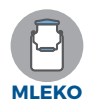 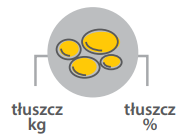 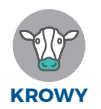 485
4,49
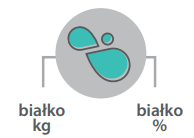 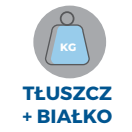 3,38
365
metoda A4
Stada od 200 do 300 szt.
241,9 szt.
810 kg
10 865 kg
Krzysztof Kruszewski
Płonka Matyski, pow. białostocki
IV miejsce
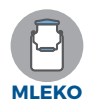 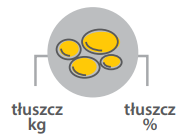 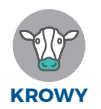 425
3,91
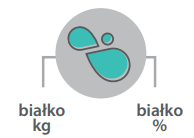 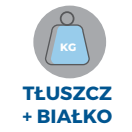 3,54
385
metoda AT4
Stada od 200 do 300 szt.
233,6 szt.
868 kg
11 385 kg
Krzysztof Szmurło
zam. Popławy, pow. bielski
III miejsce
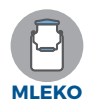 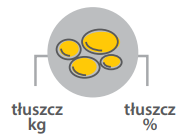 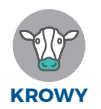 458
4,02
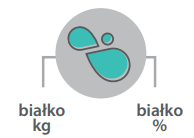 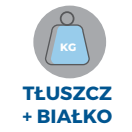 3,60
410
metoda AT4
Stada od 200 do 300 szt.
237,4 szt.
982 kg
11 911 kg
Stanisław Żochowski
zam. Kamińskie Wiktory, pow. białostocki
II miejsce
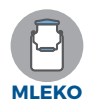 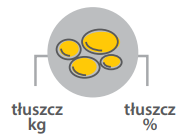 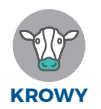 546
4,58
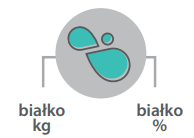 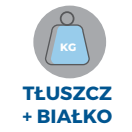 3,66
436
metoda A4
Stada od 200 do 300 szt.
219,2 szt.
864 kg
11 974 kg
Adam Guzel
zam. Szpakowo, pow. moniecki
I miejsce
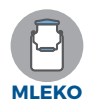 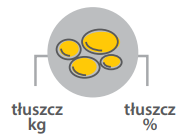 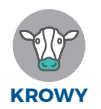 465
3,88
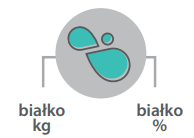 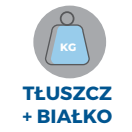 3,33
399
metoda AR4
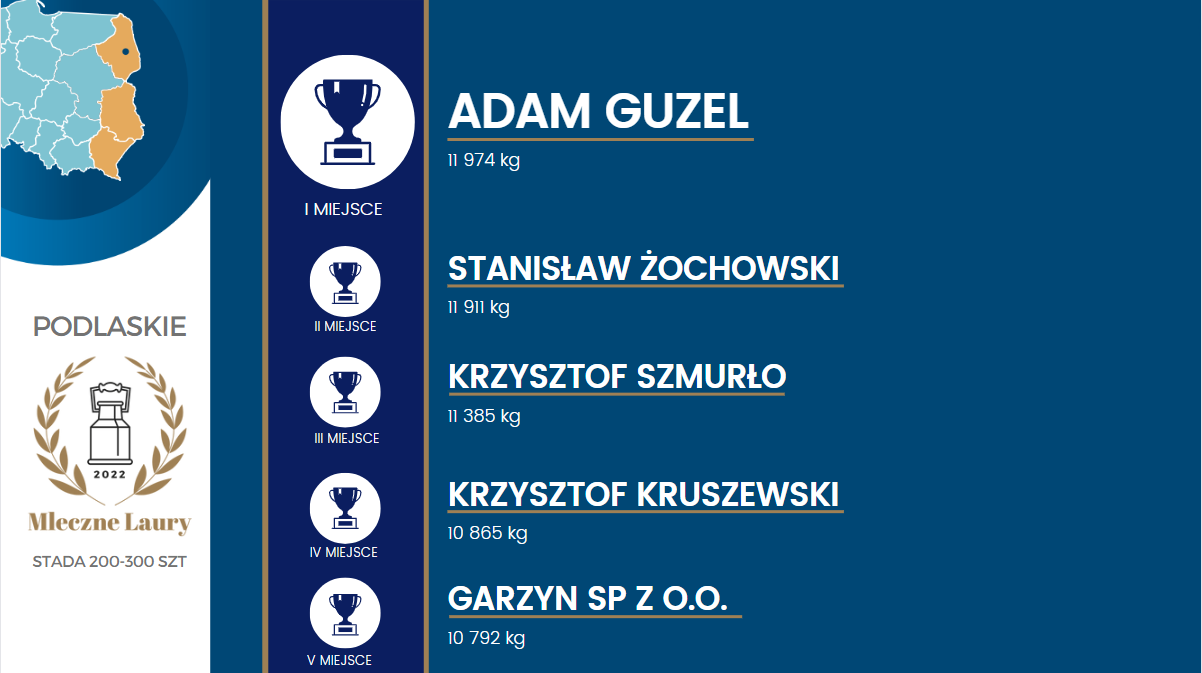 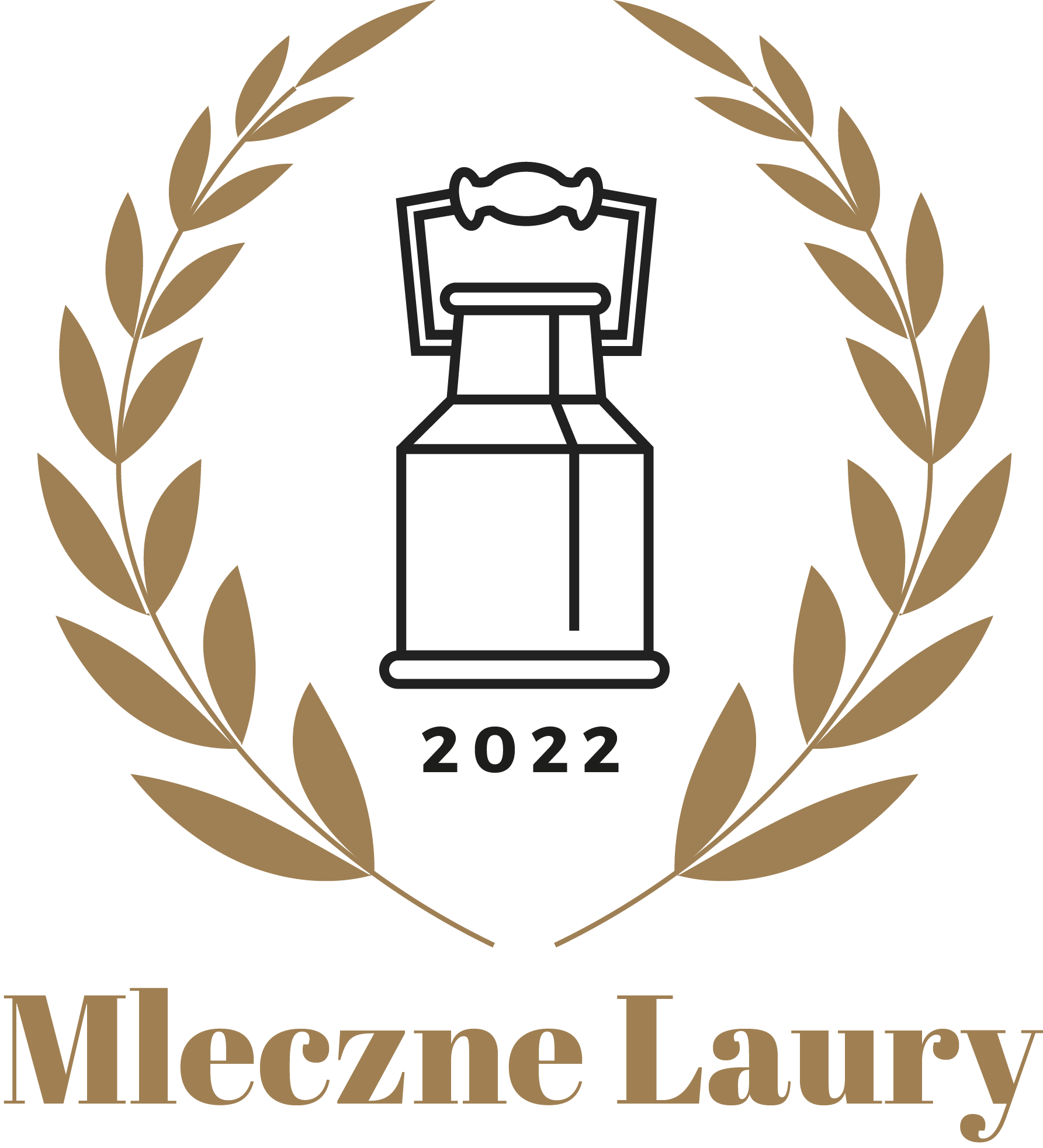 Stada o najwyższej wydajności
MLEKA
stada powyżej 300 szt.
75
Stada powyżej 300 szt.
333,9 szt.
732 kg
9 905 kg
Zbigniew Kruszewski
zam. Bujny, pow. wysokomazowiecki
V miejsce
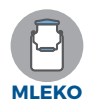 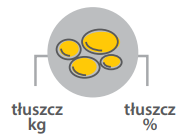 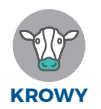 389
3,93
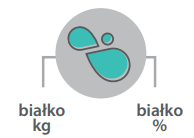 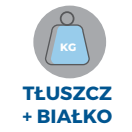 3,46
343
metoda AT4
Stada powyżej 300 szt.
556,4 szt.
765 kg
10 008 kg
Adam Pietruszyński
Lachowo, pow. kolneński
IV miejsce
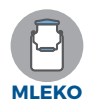 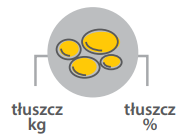 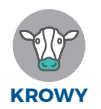 426
4,26
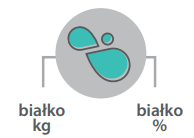 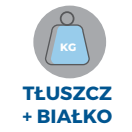 3,39
339
metoda A4
Stada powyżej 300 szt.
413,3 szt.
777 kg
10 226 kg
Wojciech Kowalewski
zam. Srebrowo, pow. łomżyński
III miejsce
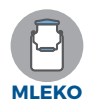 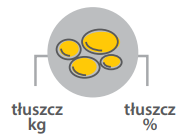 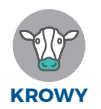 414
4,05
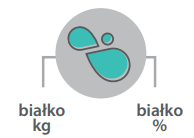 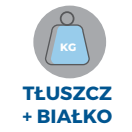 3,55
363
metoda AT4
Stada powyżej 300 szt.
988,2 szt.
823 kg
11 204 kg
Adam Pietruszyński
Straduny, pow. ełcki
II miejsce
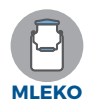 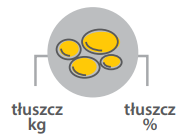 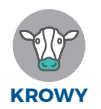 441
3,94
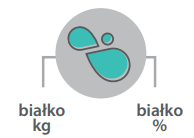 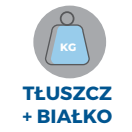 3,41
382
metoda A4
Stada powyżej 300 szt.
385,2 szt.
859 kg
11 393 kg
Bogdan Zakrzewski
zam. Liza Nowa, pow. białostocki
I miejsce
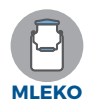 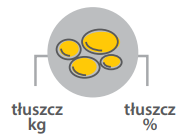 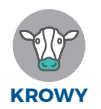 456
4,00
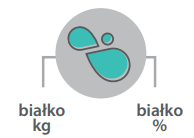 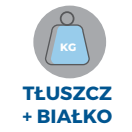 3,54
403
metoda AT4
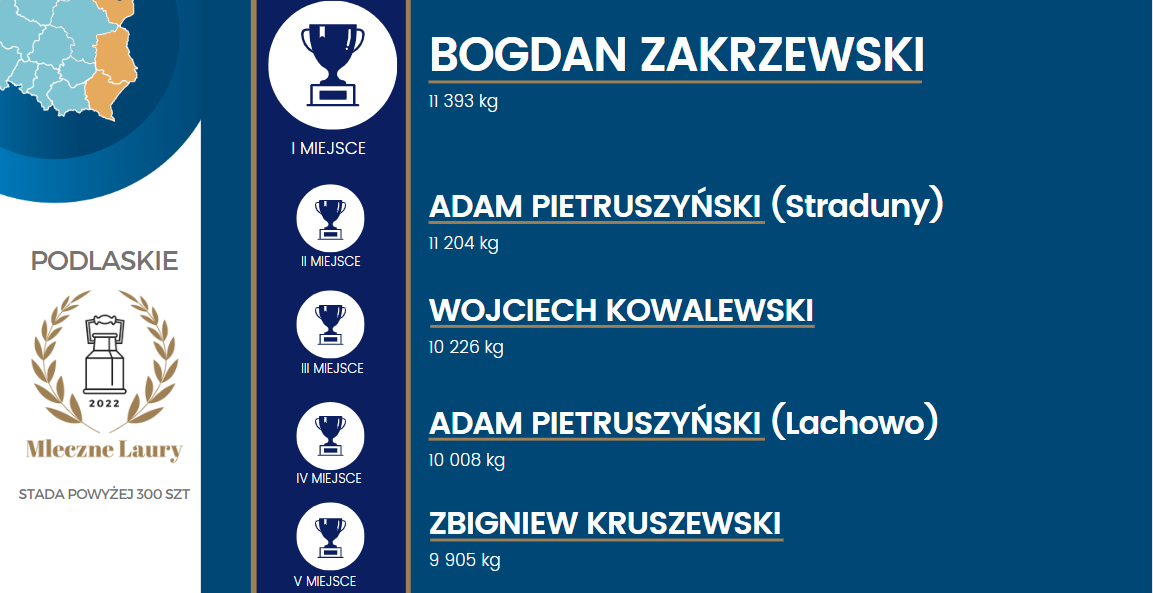 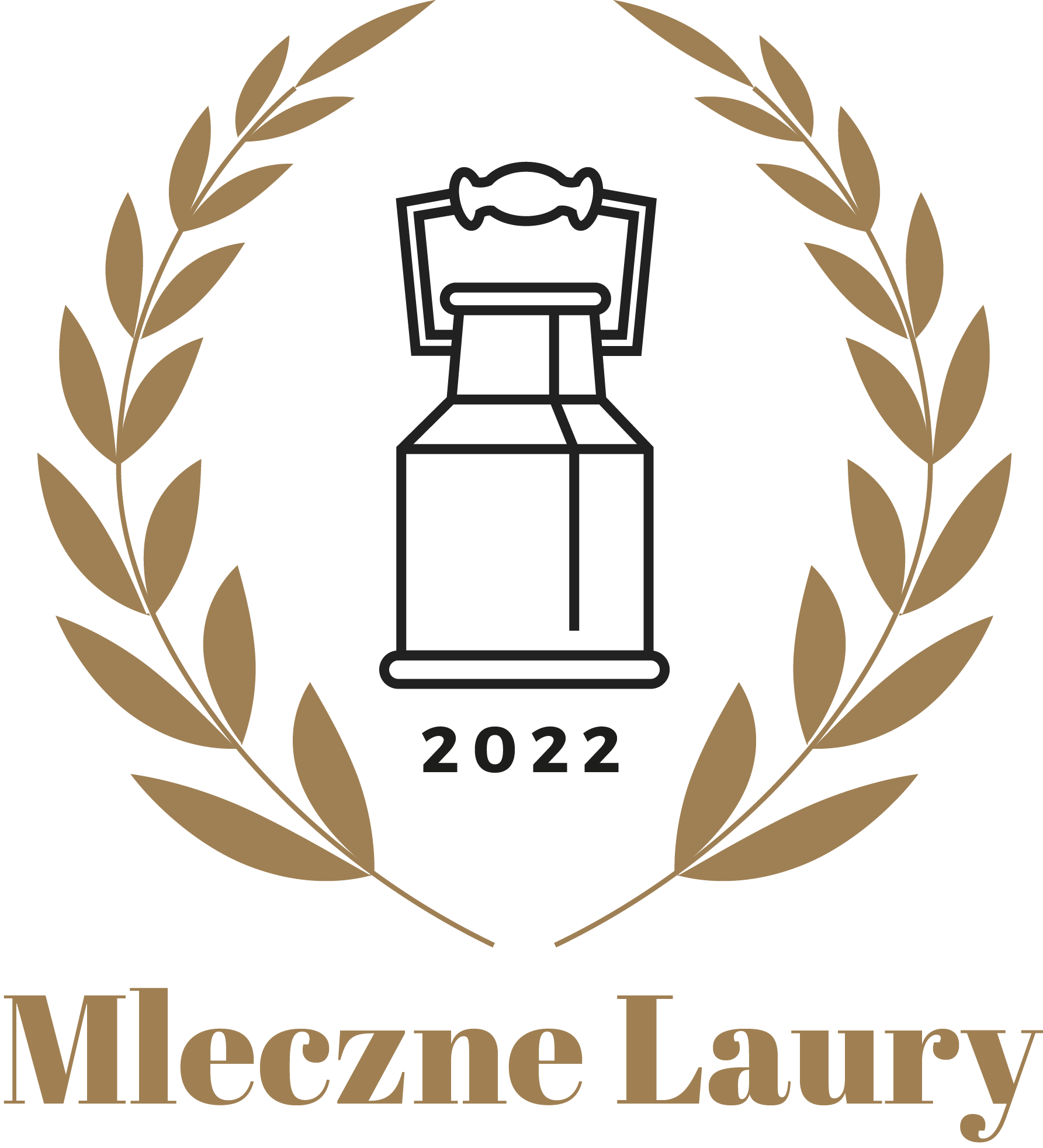 Stado o najwyższej wydajności
MLEKA
RASA BIAŁOGRZBIETA
82
18,8 szt.
639 kg
9 014 kg
Dawid Rybałt
zam. Dubaśno, pow. sokólski
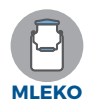 I miejsce
rasa białogrzbieta
POLSKA
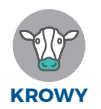 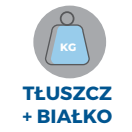 metoda AT4
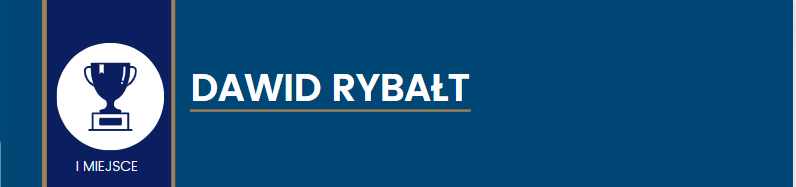 Rasa białogrzbieta
POLSKA
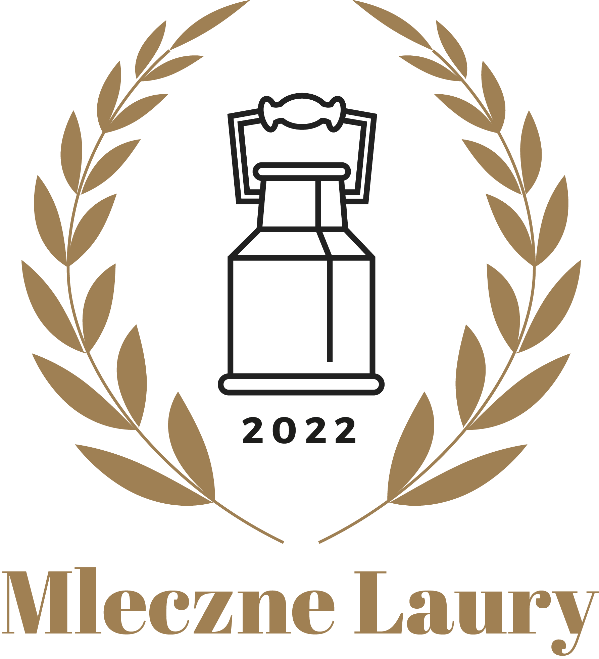 Stado z najwyższym
Indeksem Ekonomicznym
85
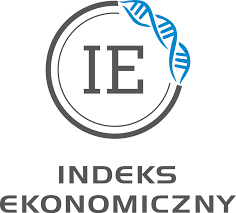 Stanisław Żochowski
za najlepszą oborę pod względem 
Indeksu Ekonomicznego 
w rasie polskiej holsztyńsko-fryzyjskiej odmiany HO i RW
w województwie podlaskim
86
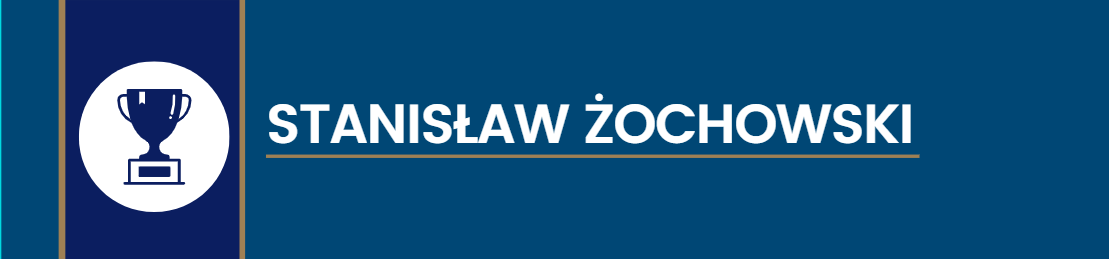 Najwyższy 
Indeks Ekonomiczny
WOJ. PODLASKIE
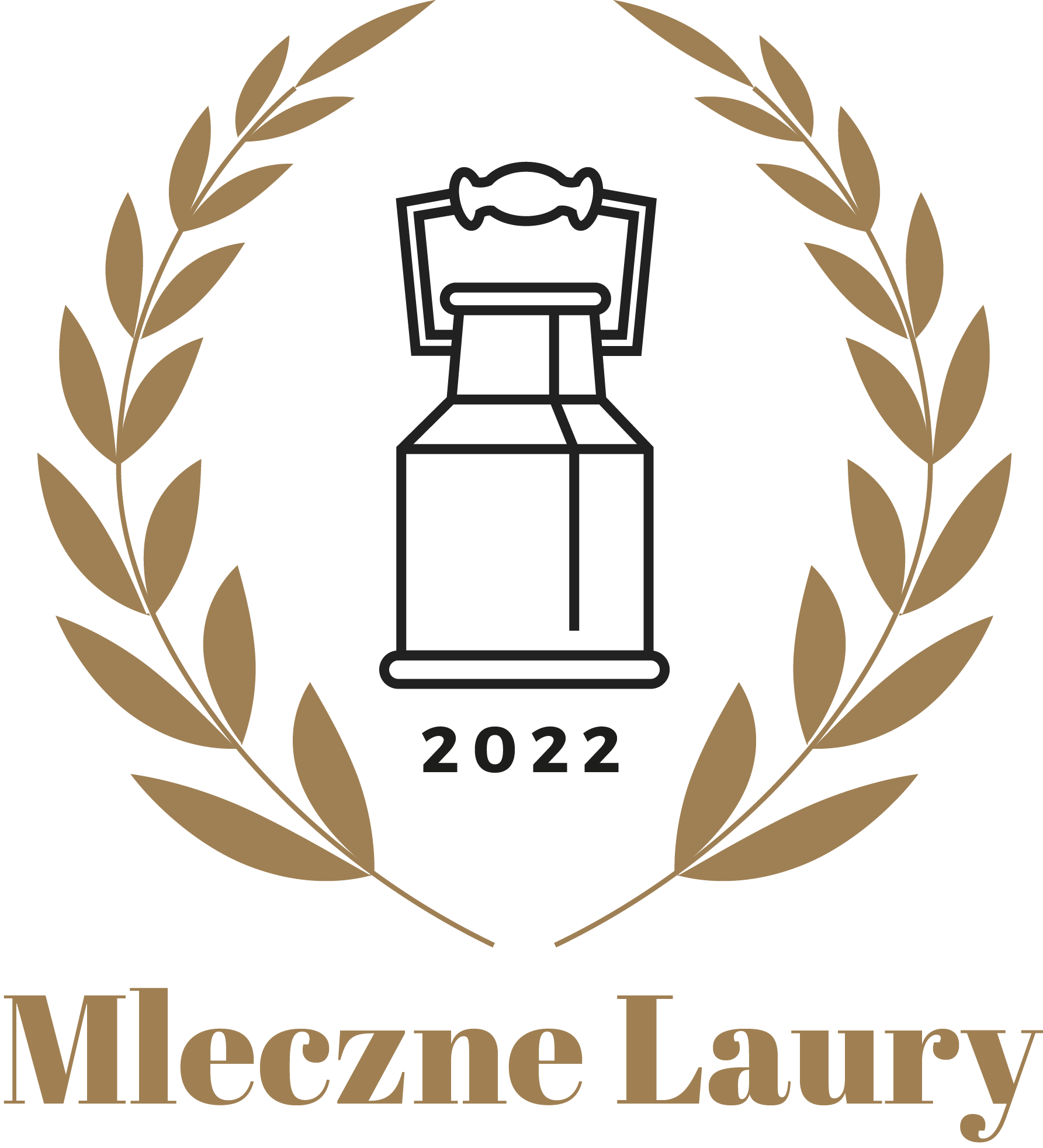 KROWA 
z najwyższą wydajnością laktacyjną
88
Najwyższa wydajność - PIERWIASTKI
Bogusław Ciupiński
Piotr Kowalczuk
zam. Smorczewo, pow. siemiatycki
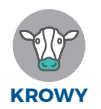 PL-005356114845
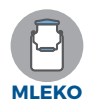 mleczna wydajność
I laktacja
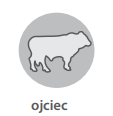 FERGUS DE-0356650078
Najwyższa wydajność – II LAKTACJE I STARSZE
Piotr Kowalczuk
Piotr Kowalczuk
zam. Kobusy, pow. wysokomazowiecki
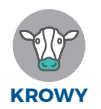 PL-005256945624
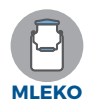 mleczna wydajność
V laktacja
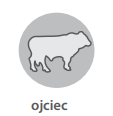 BOSTON PL-005173713801
Najwyższa wydajność laktacyjna
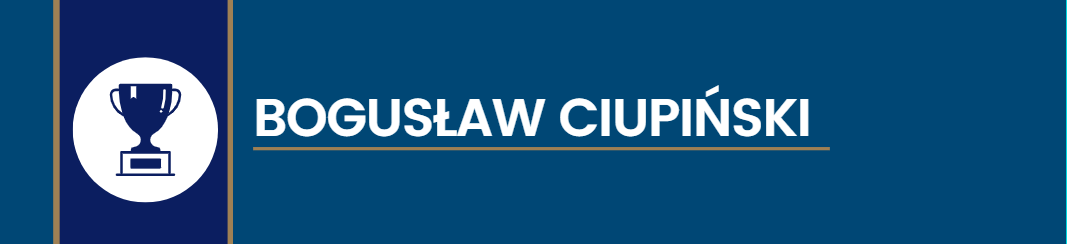 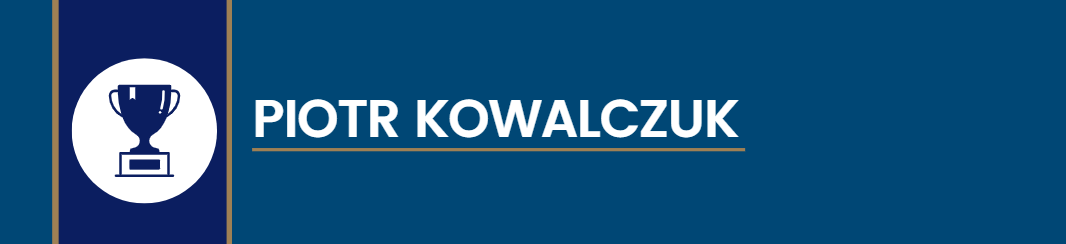 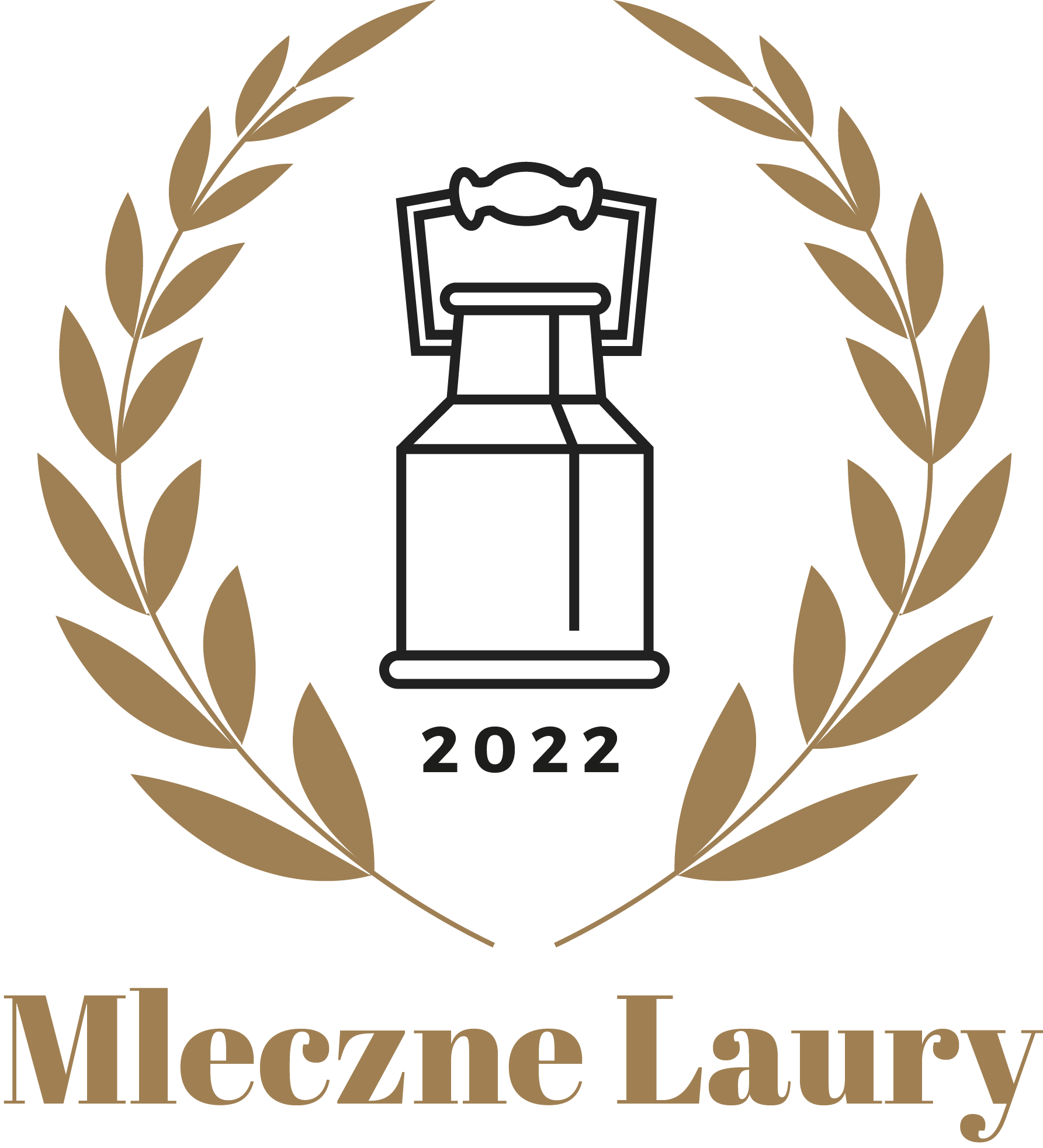 KROWA 
z najwyższą wydajnością życiową
92
Najwyższa wydajność życiowa
Zdzisław Sokołowski
Piotr Kowalczuk
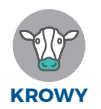 I miejsce
POLSKA
NL-362462182 WILTING ROEL 13
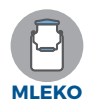 mleczna wydajność życiowa
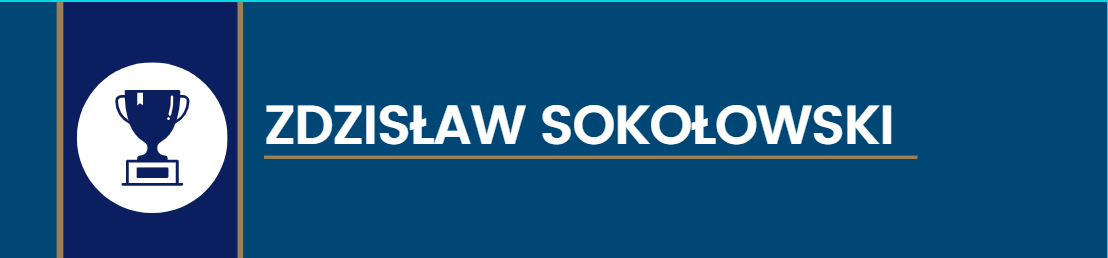 Krowa z najwyższą 
wydajnością życiową
POLSKA
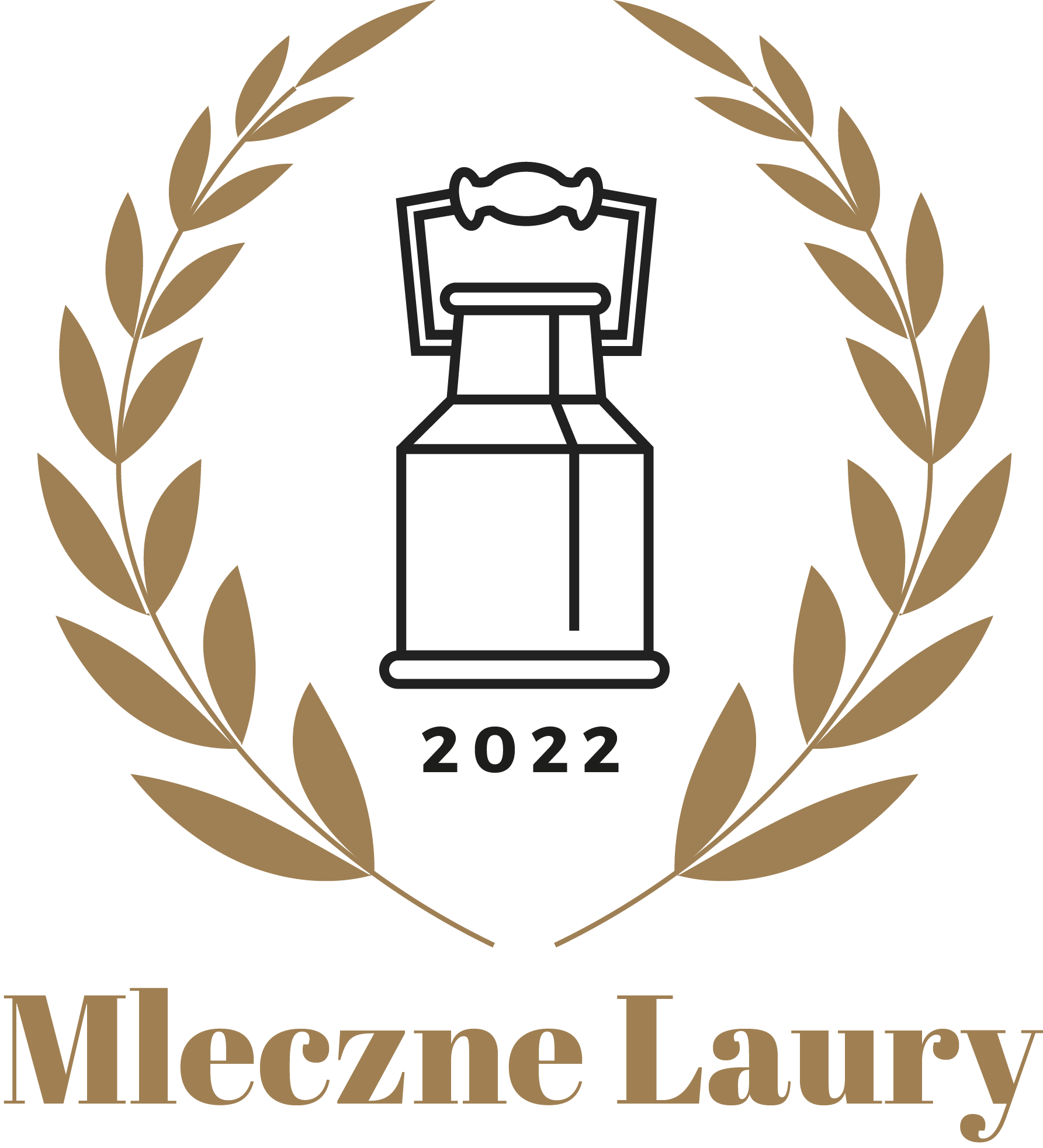 Stado z najkrótszym
 okresem międzywycieleniowym
powyżej 12 000 kg mleka
95
Najkrótszy okresem międzywycieleniowy
.
Piotr Skrzypko
zam. Długi Ług, pow. sokólski
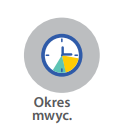 380 dni
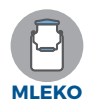 12 385 kg
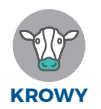 78 szt
metoda AT4
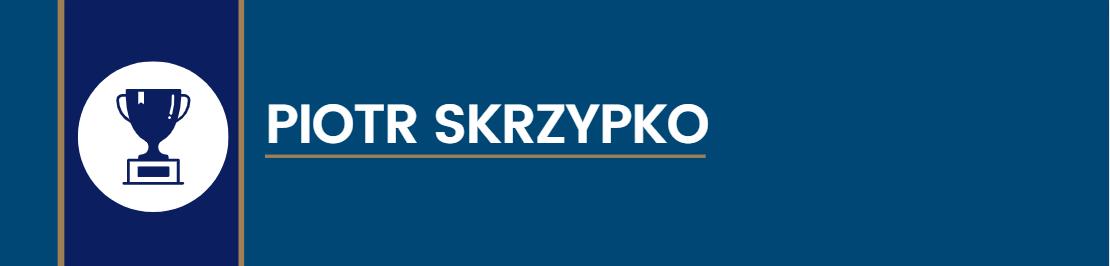 Stado z najkrótszym
 okresem 
międzywycieleniowym
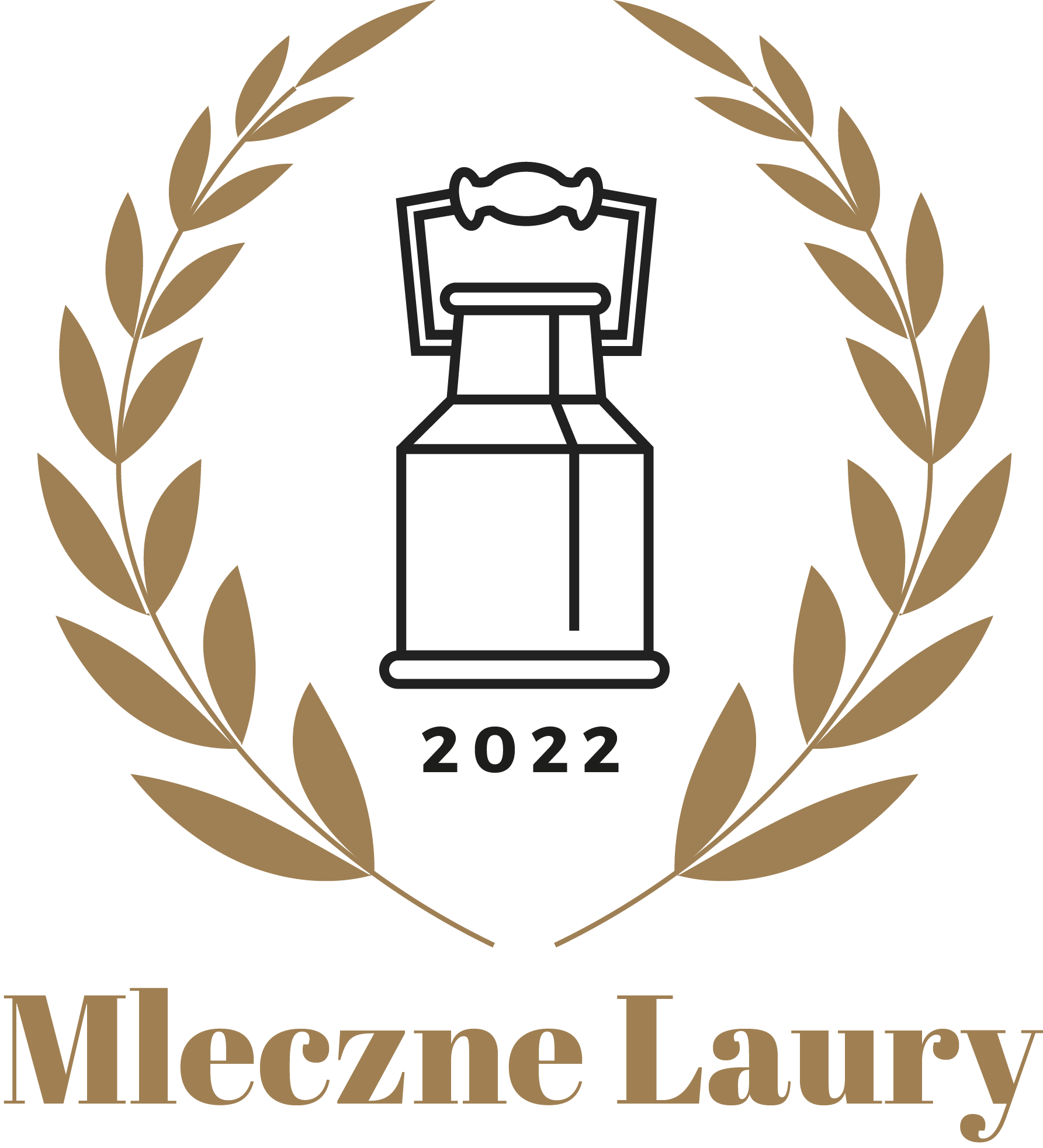 Stado z najwyższą wydajnością
TŁUSZCZU I BIAŁKA
98
53,7 szt.
1 040 kg
13 022 kg
Piotr Szeligowski
zam. Łubnice Krusze, pow. zambrowski
Najwyższa wydajność tłuszczu+białka 
w województwie podlaskim
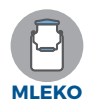 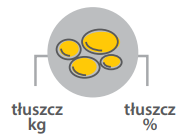 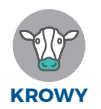 580
4,45
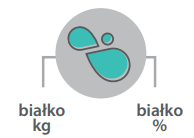 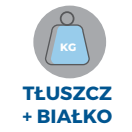 3,53
460
metoda AT4
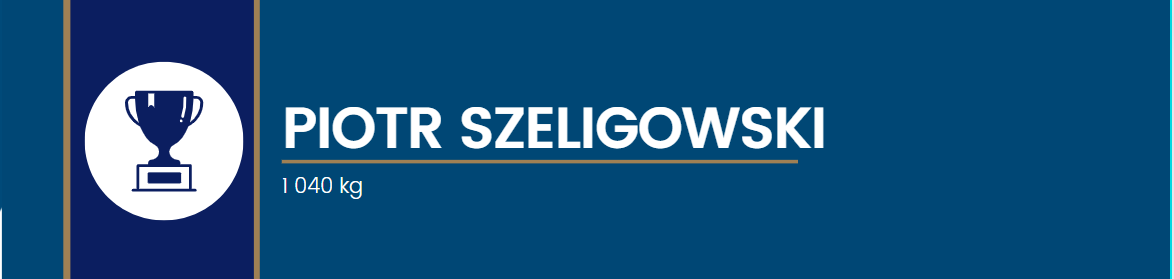 Najwyższa 
wydajność tłuszczu+białka
WOJ. PODLASKIE
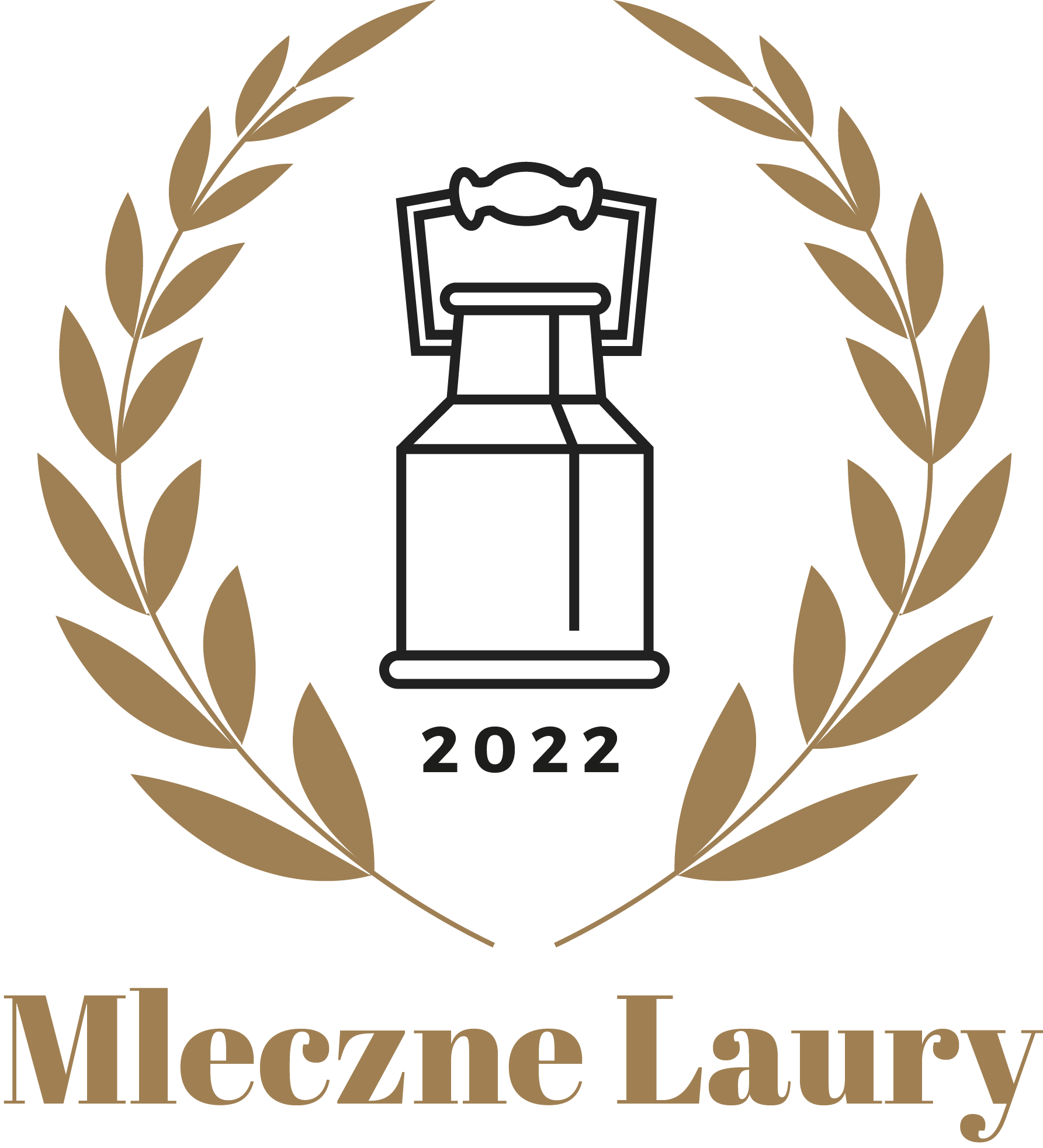 Stado z najwyższą wydajnością 
MLEKA
101
34,6 szt.
691 kg
13 039 kg
Bogdan Wnorowski
zam. Nowe Garbowo, pow. wysokomazowiecki
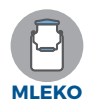 Najwyższa wydajność 
w województwie podlaskim
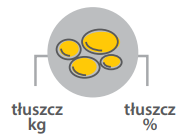 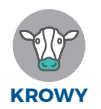 511
3,92
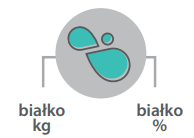 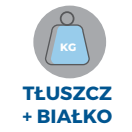 3,45
450
metoda A4
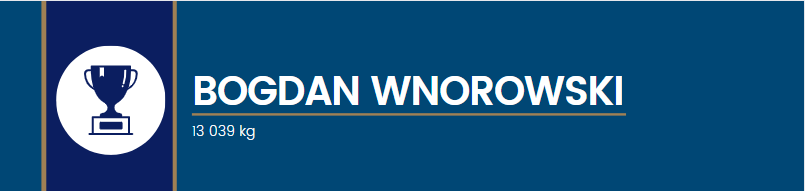 Najwyższa 
wydajność 
WOJ. PODLASKIE
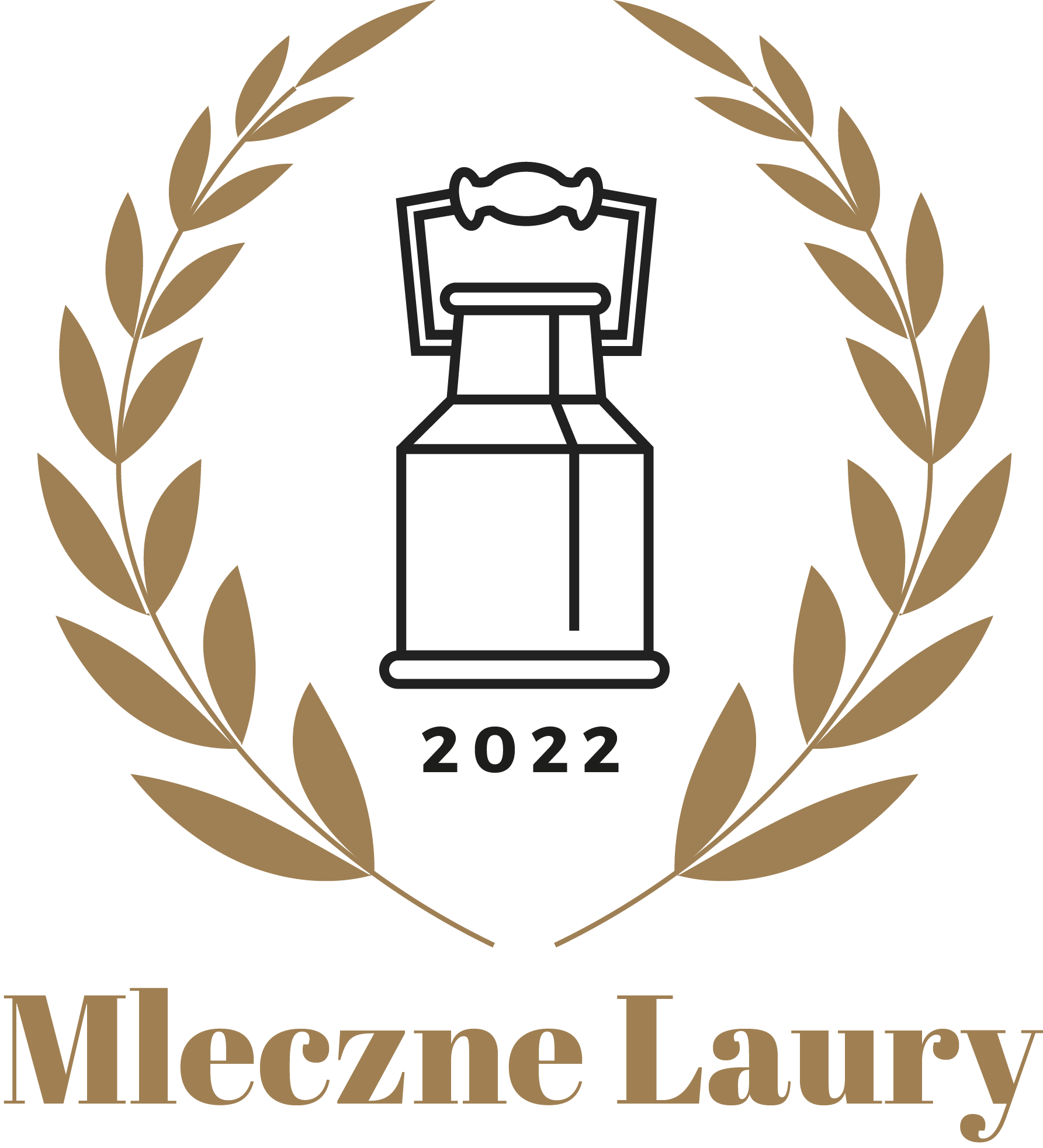 GRATULUJEMY
104
Film-somatyka
Rzeszów, 30 marzec 2022 r
105
Patronat honorowy
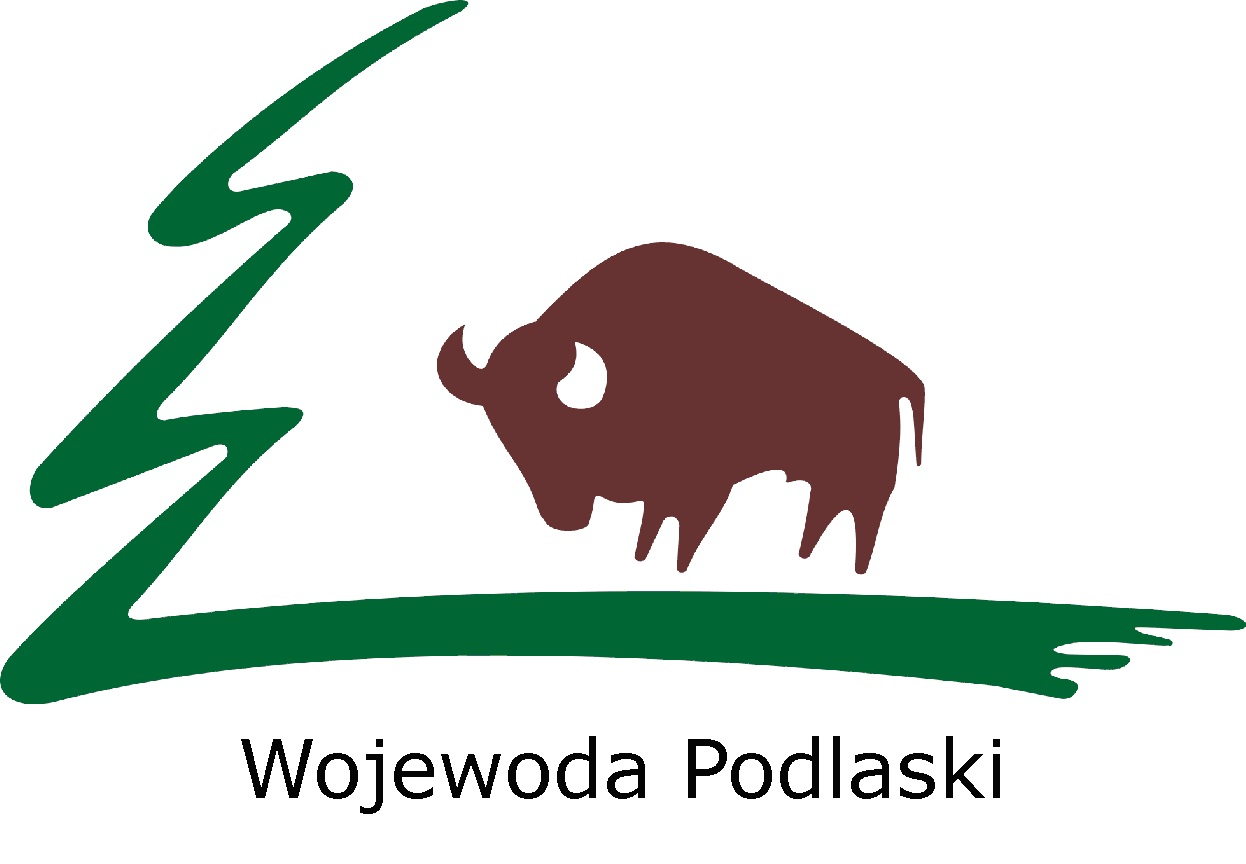 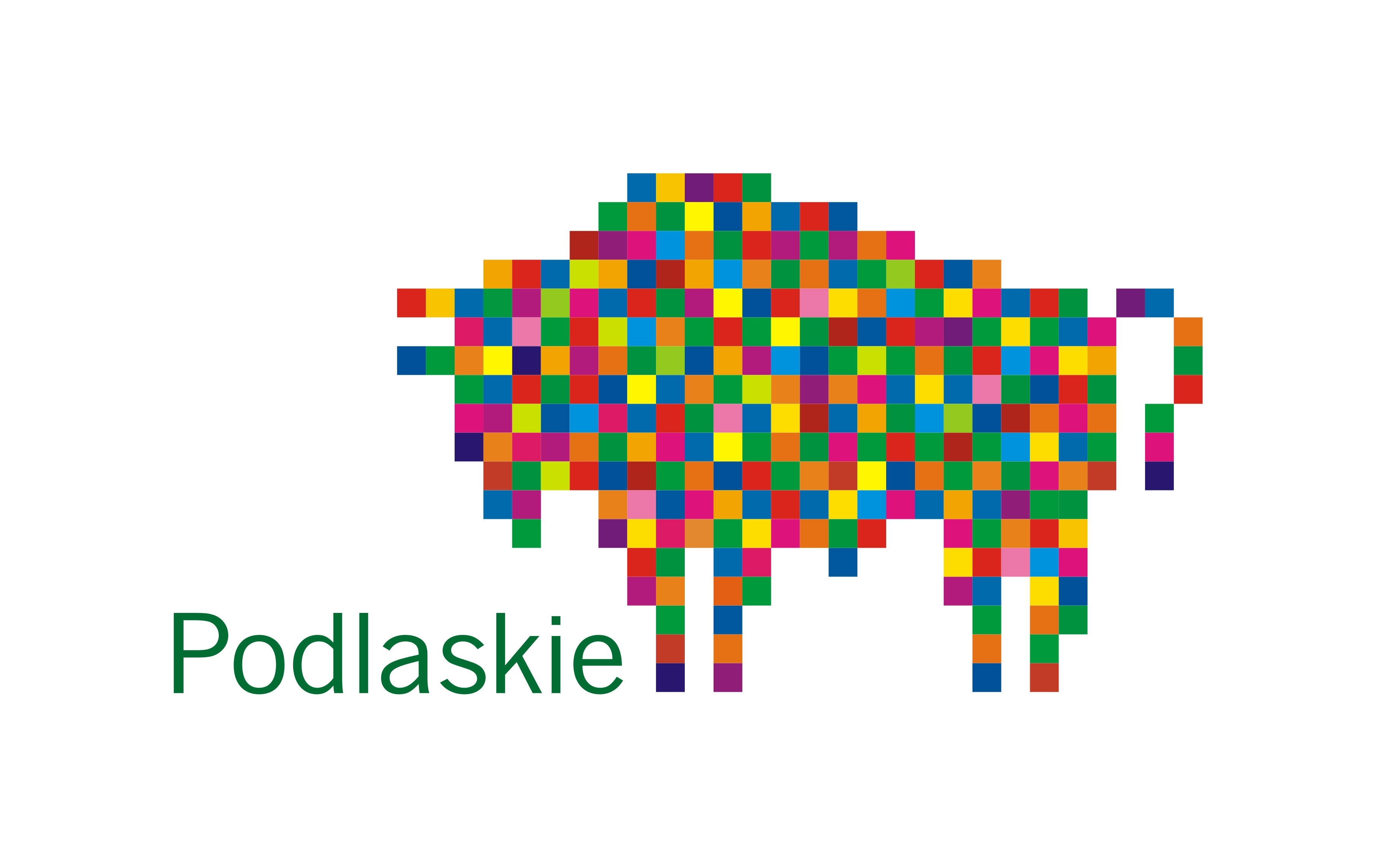 Patronat medialny
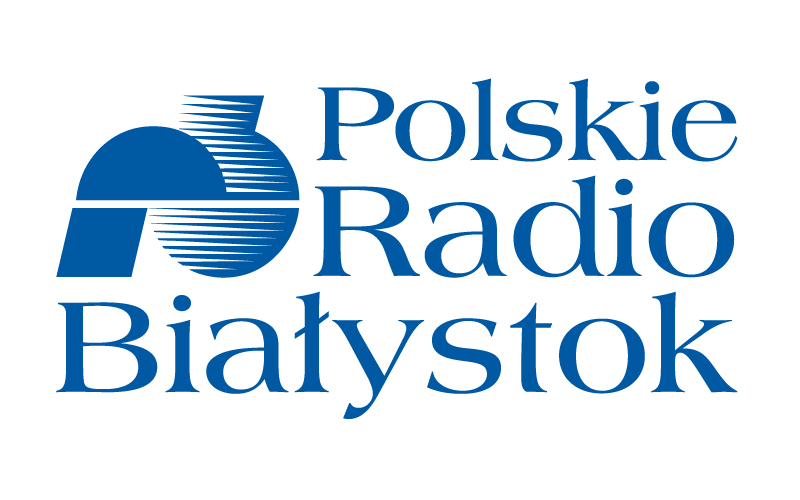 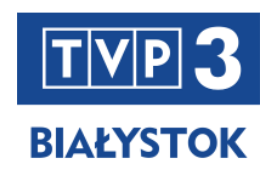 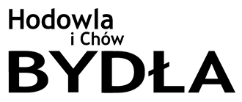 Sponsorzy
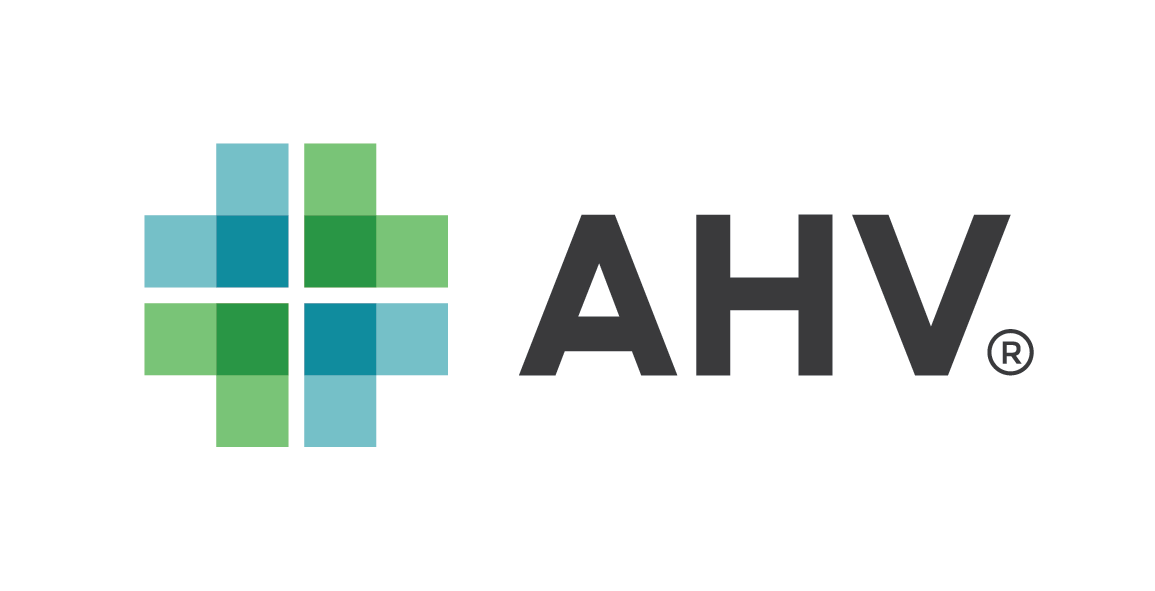 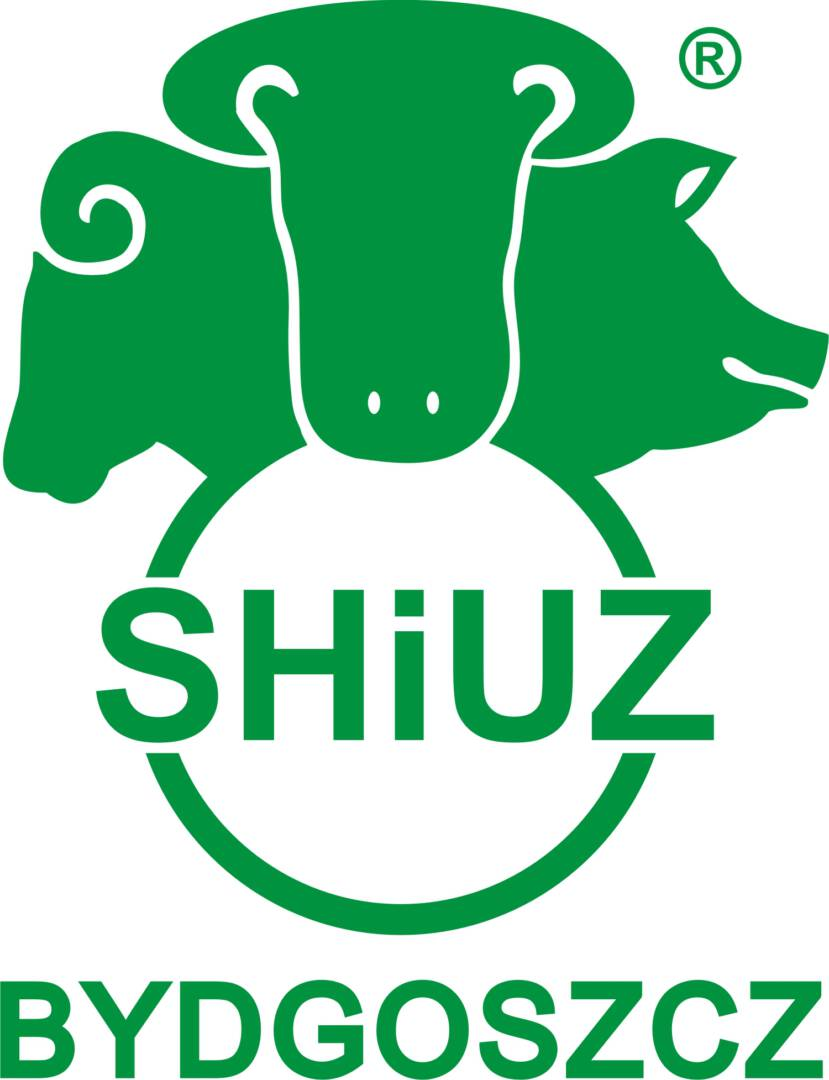 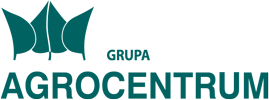 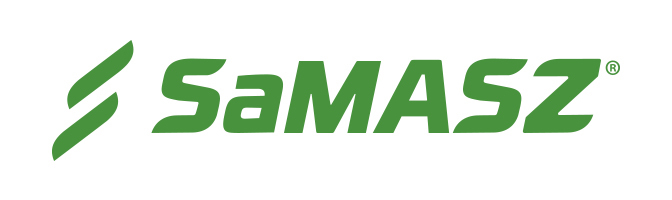 Podlaskie
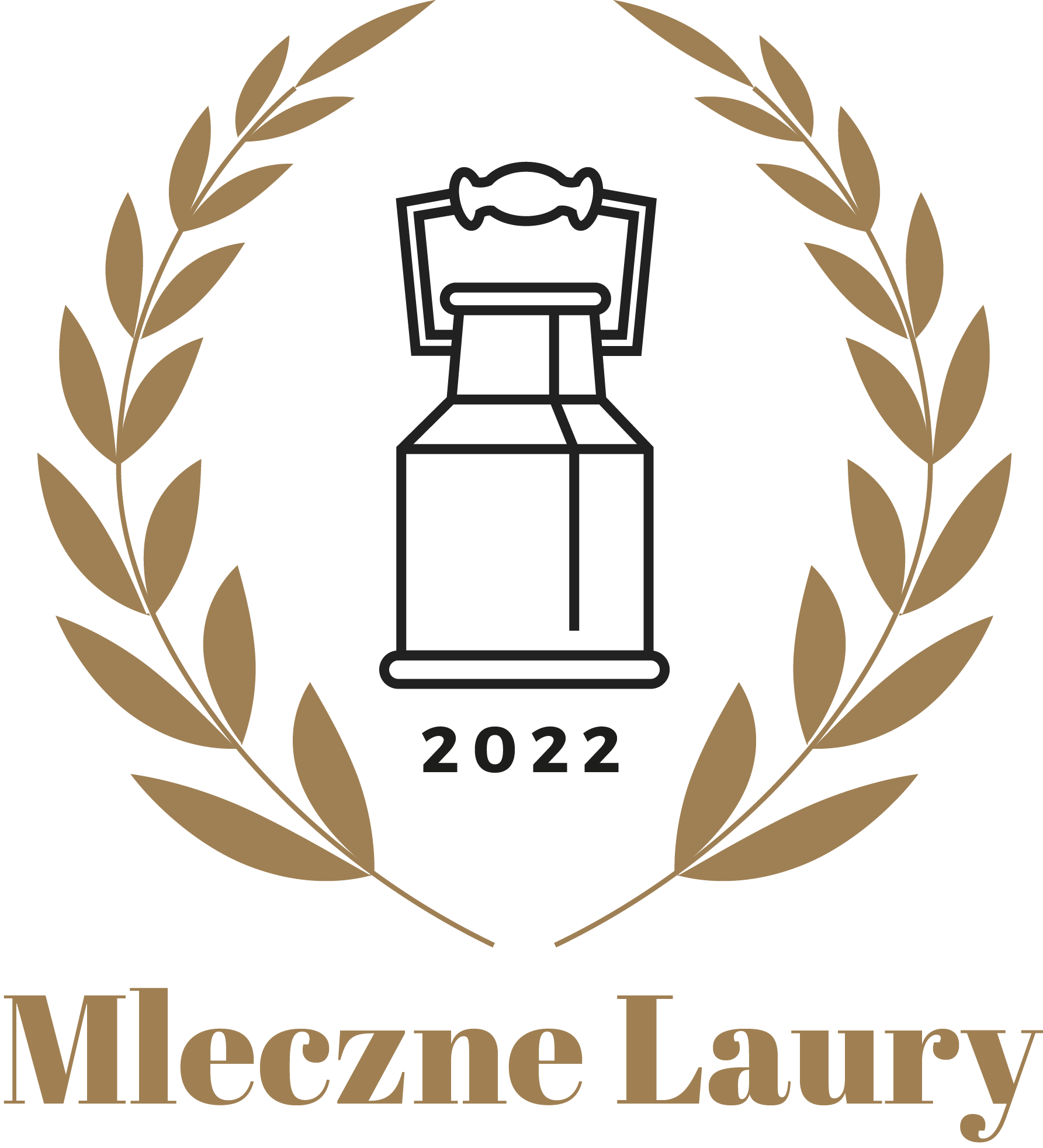 Białystok, 10 maja 2022 r
107
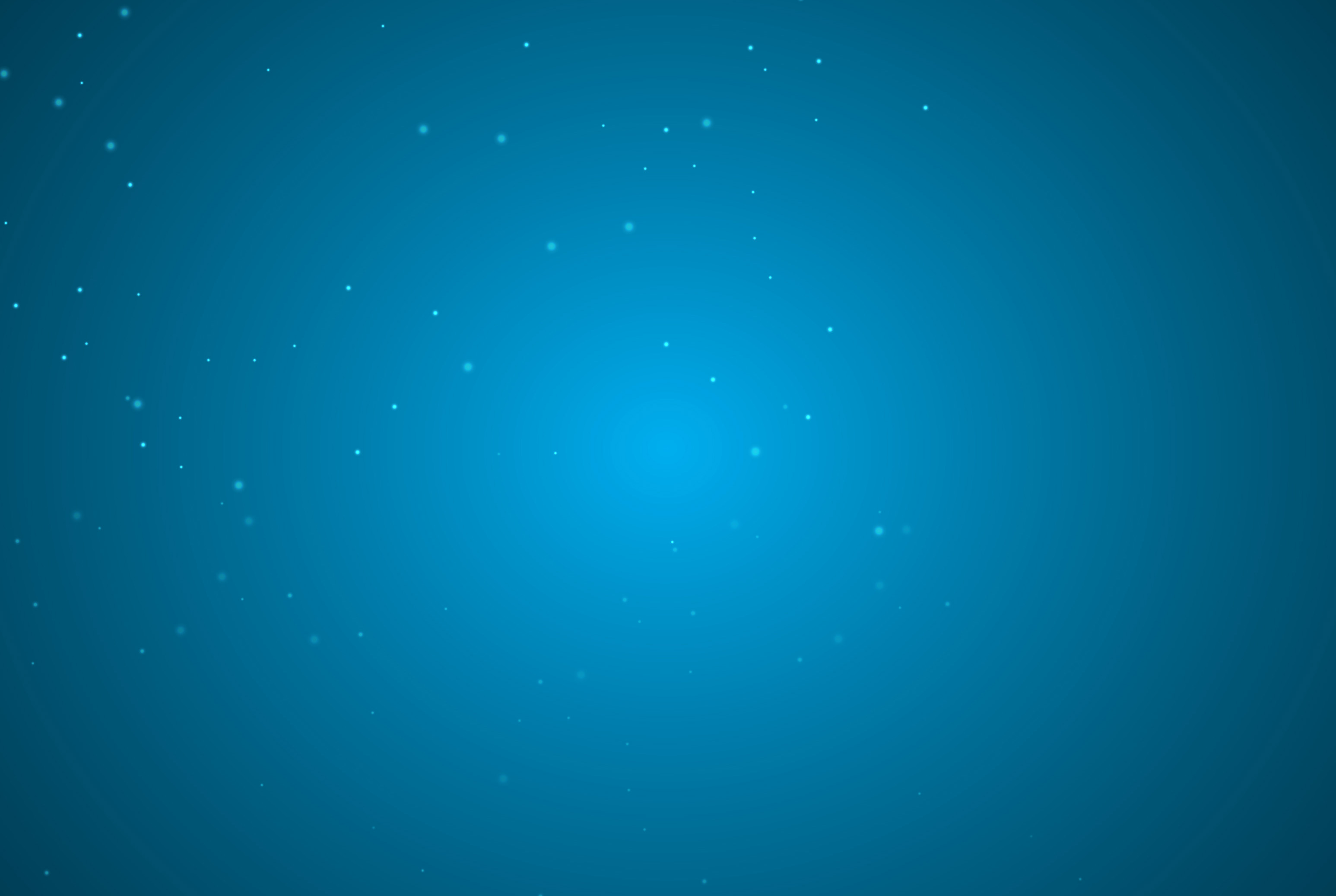 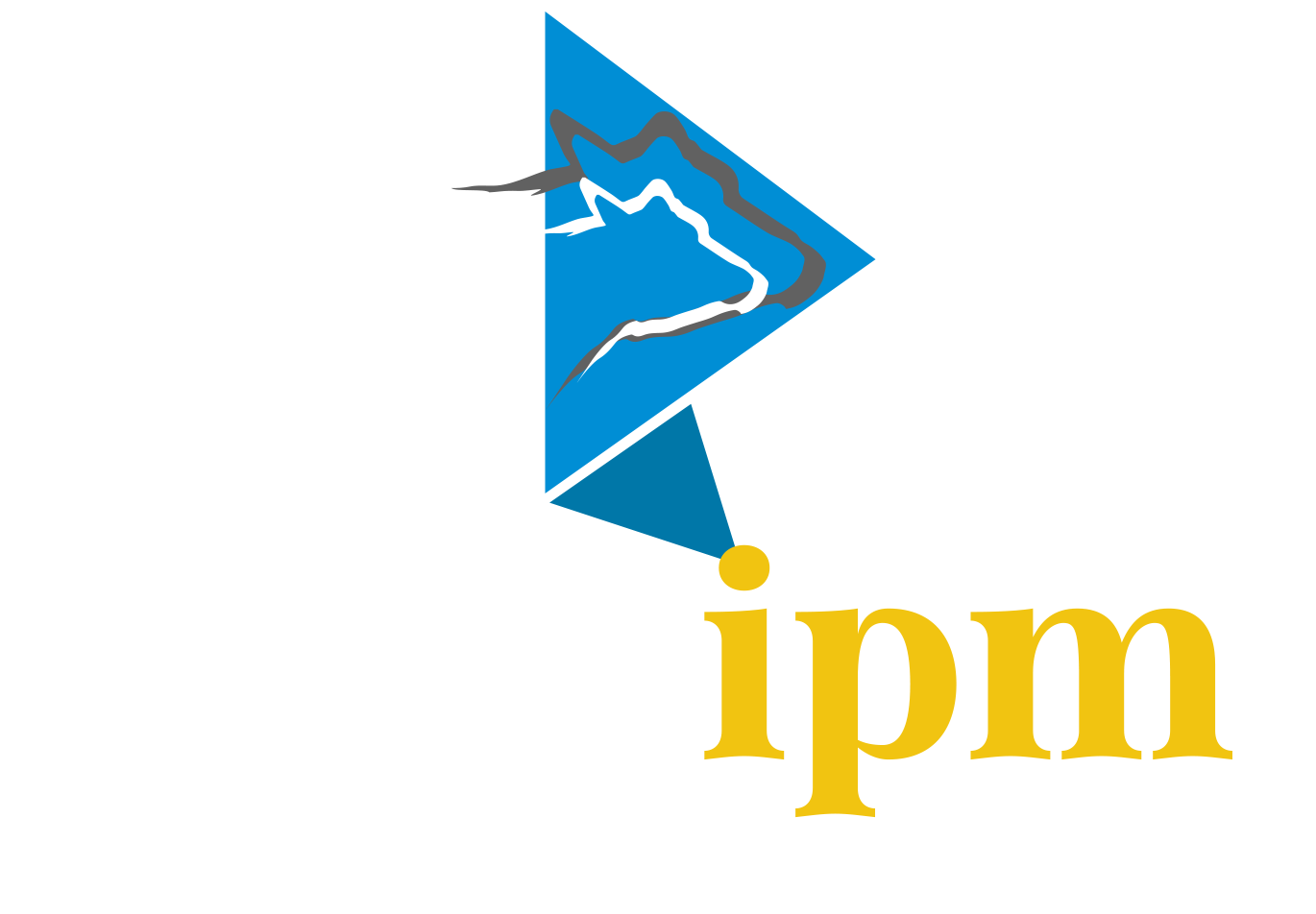 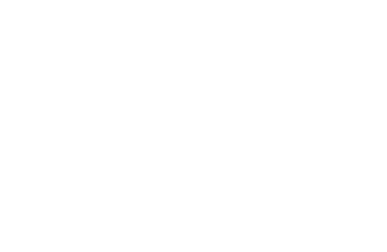 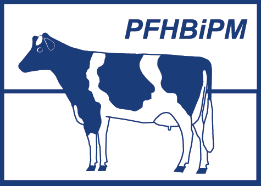